٣
الفصل
العمليات على الكسور العشرية
الفصل الثالث: العمليات على الكسور العشرية
٣-١ تمثيل الكسور العشرية
أدوات
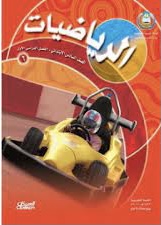 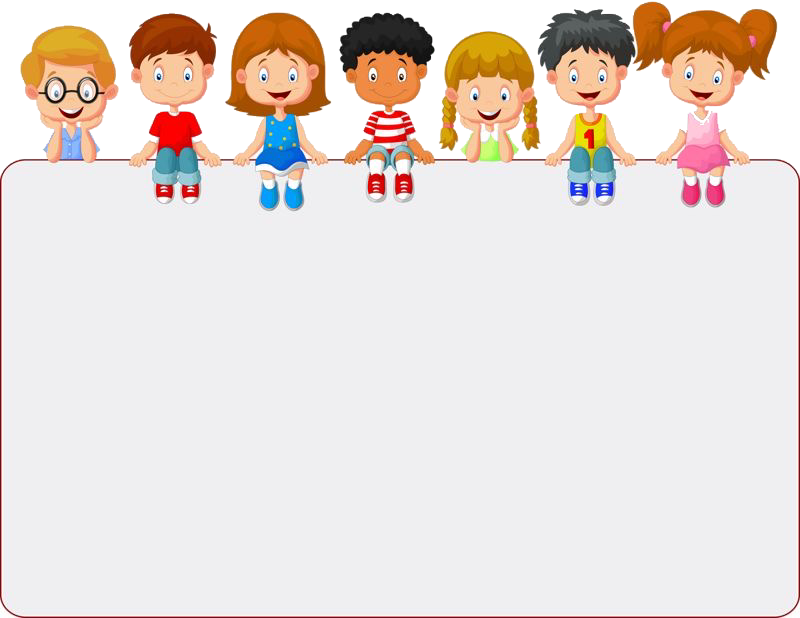 جدول التعلم
نشاط
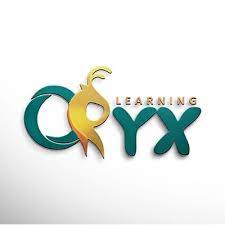 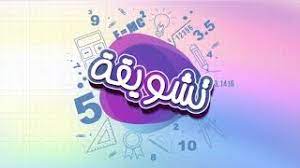 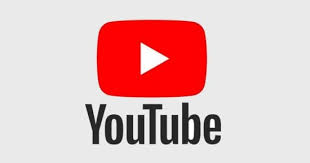 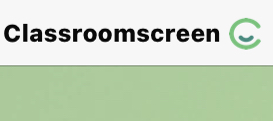 ماذا تعلمت
ماذا أعرف
ماذا أريد أن أعرف
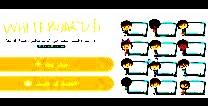 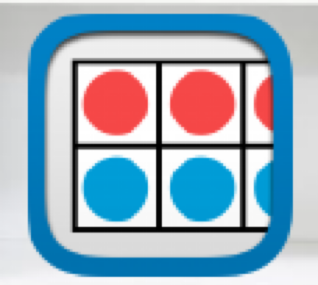 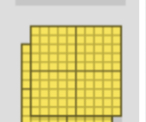 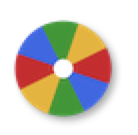 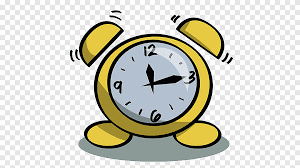 أدوات
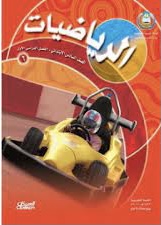 فكرة الدرس
المفردات
نشاط
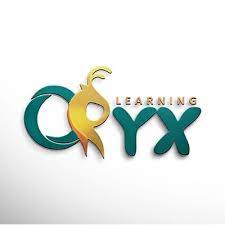 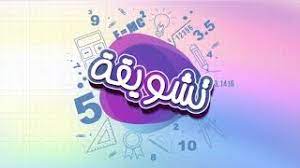 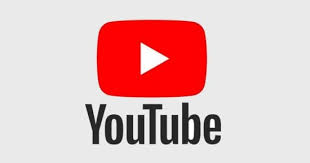 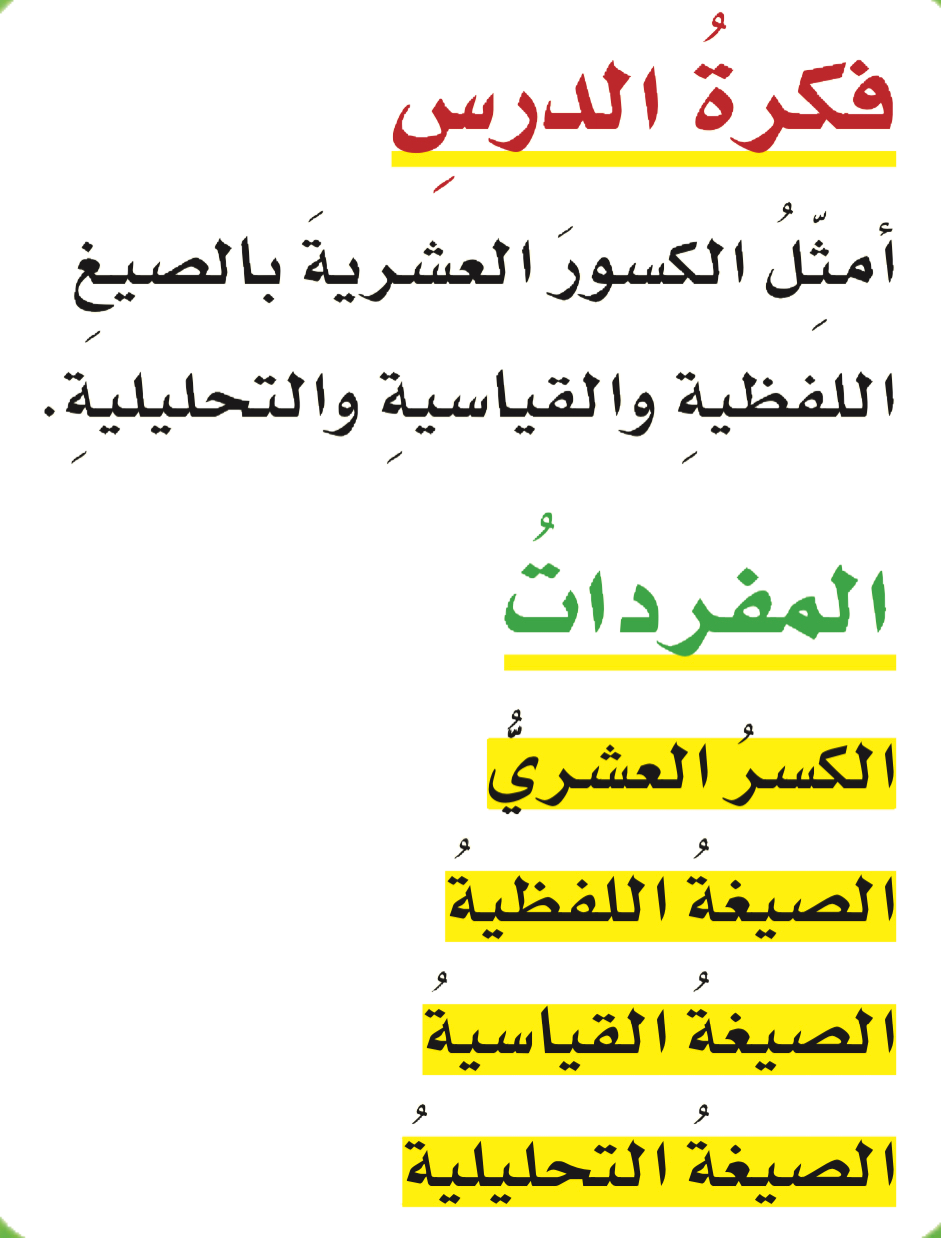 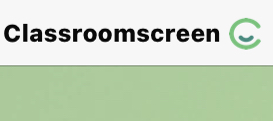 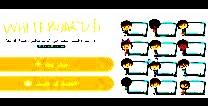 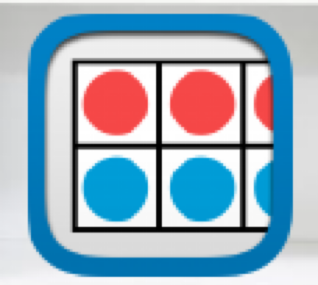 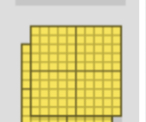 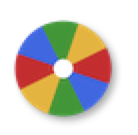 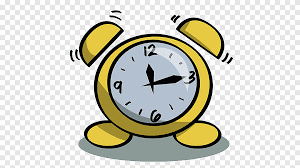 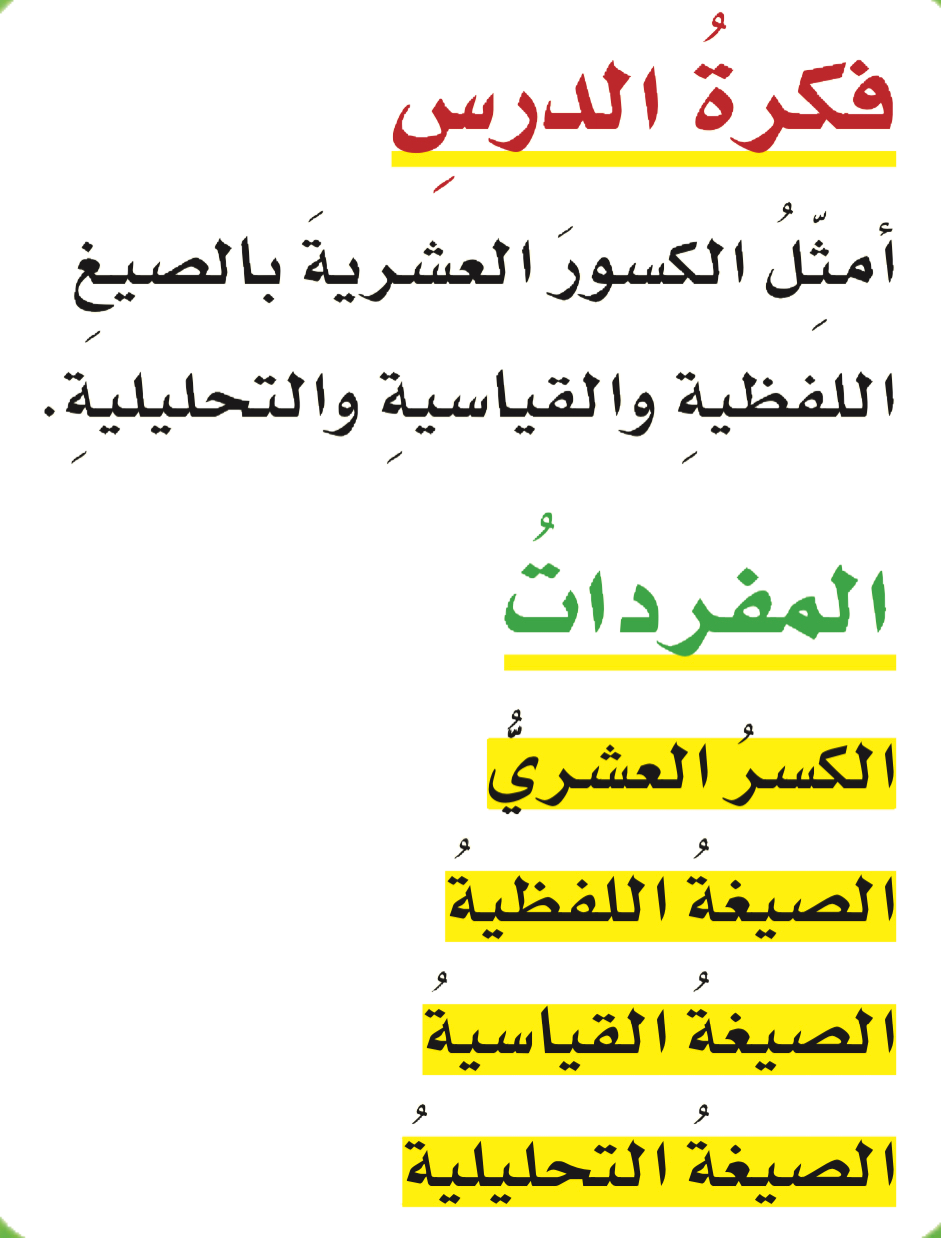 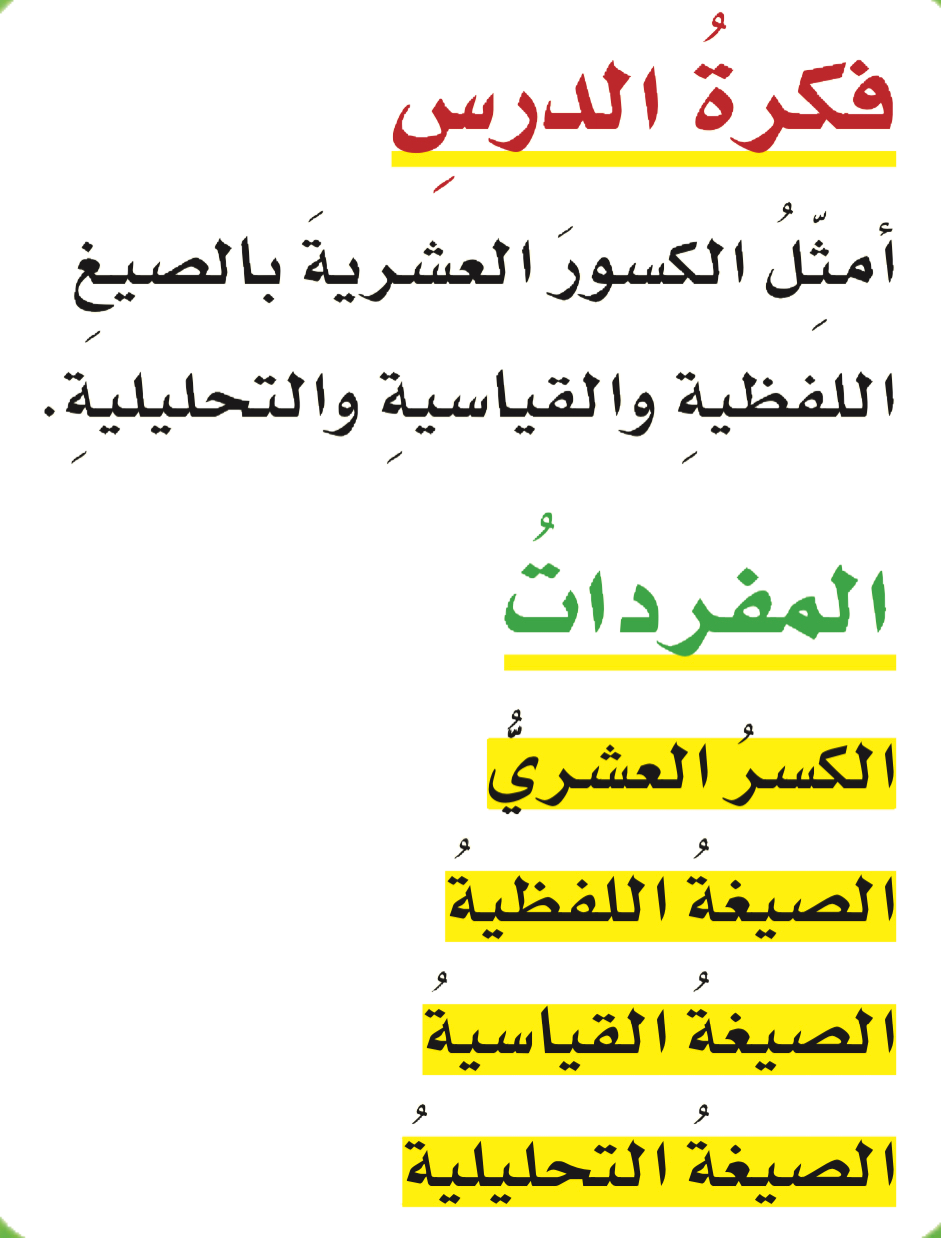 أدوات
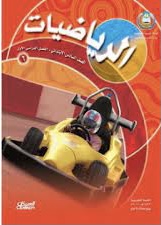 نشاط
نشاط
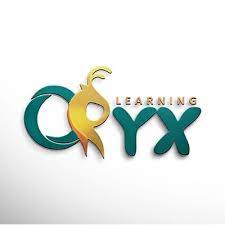 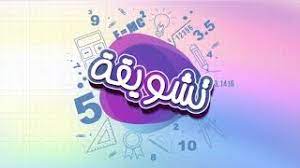 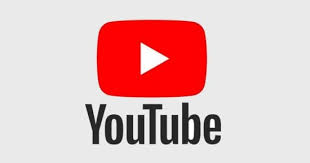 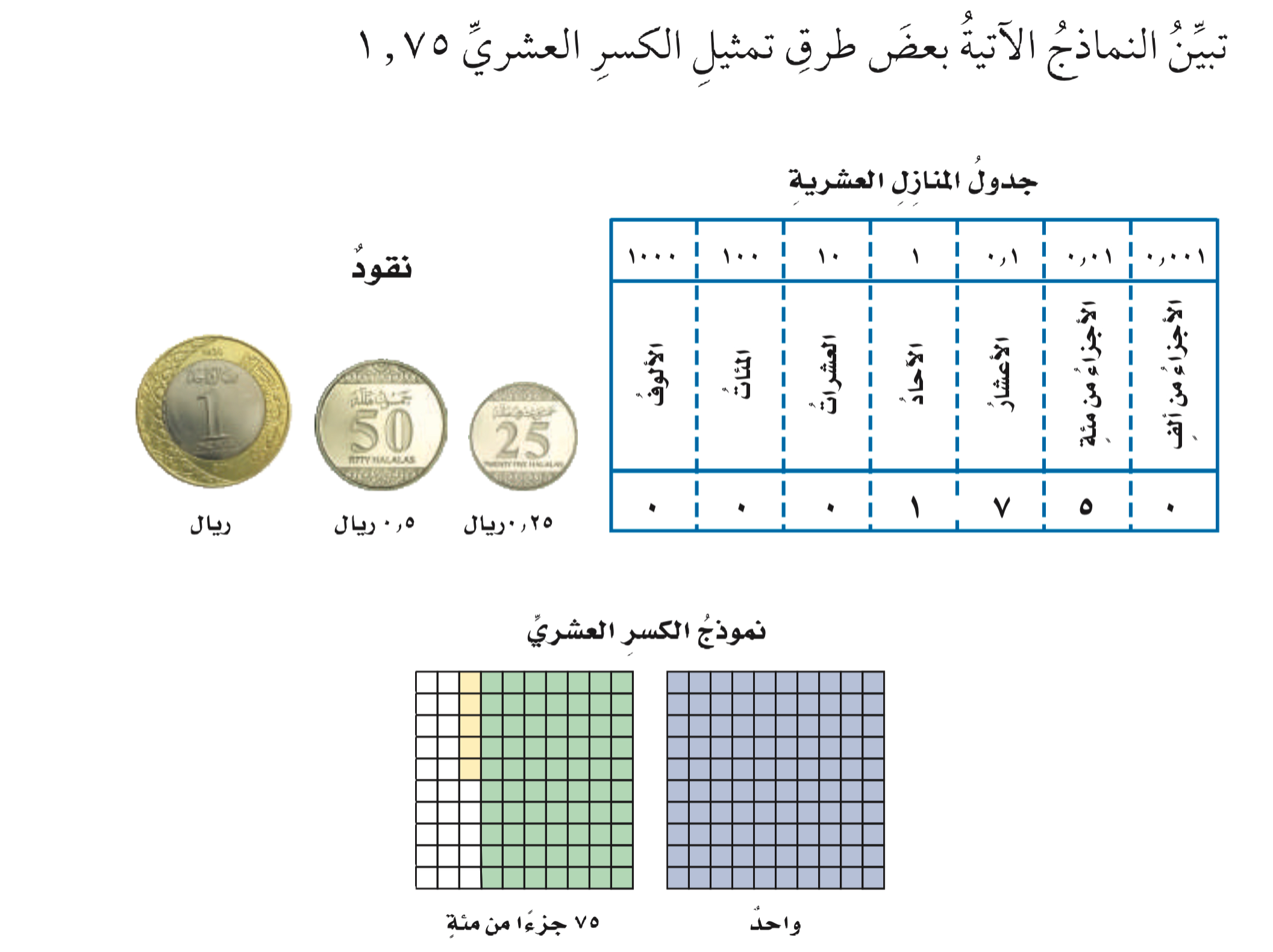 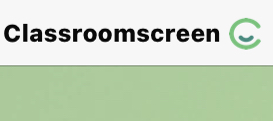 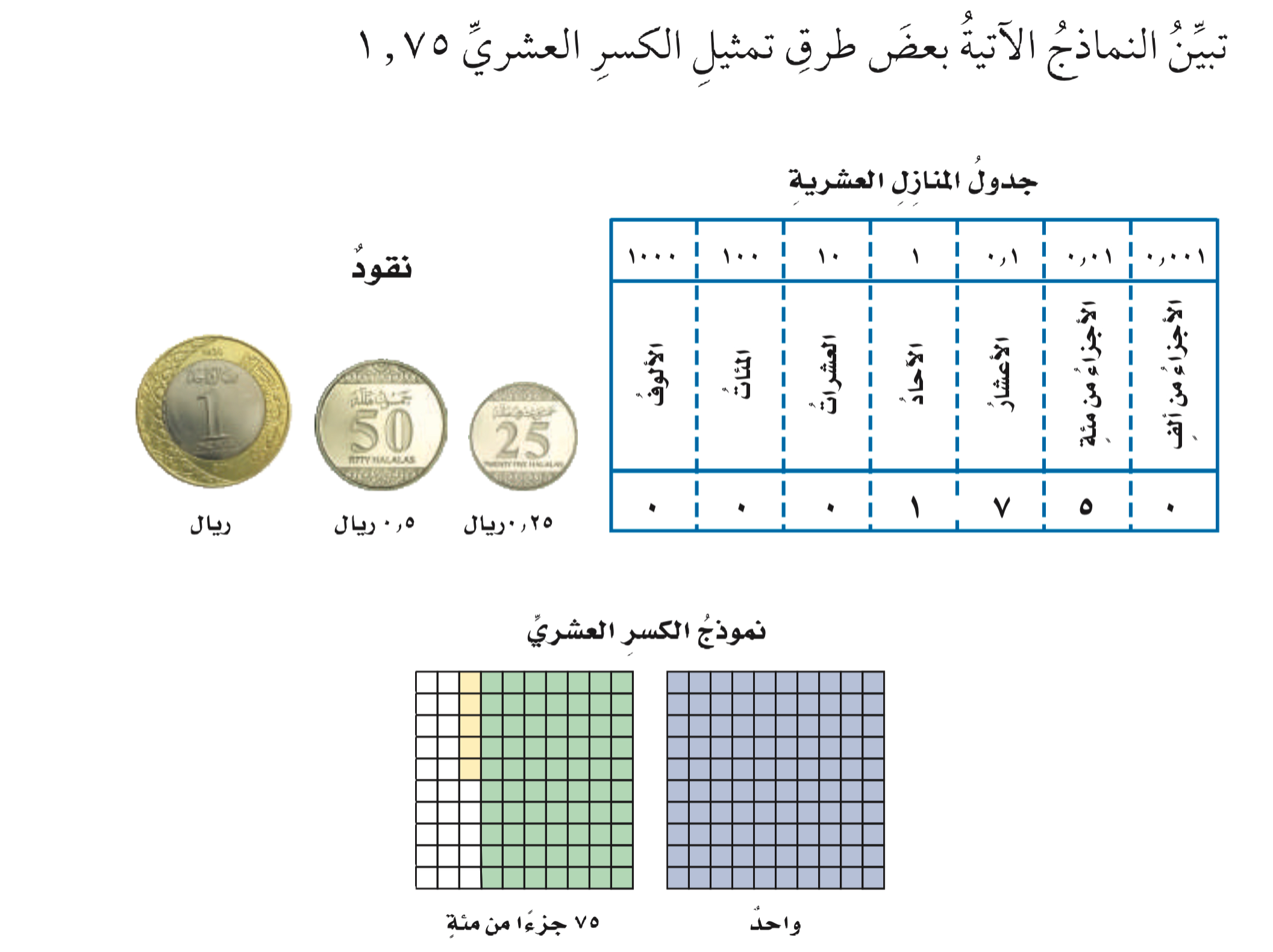 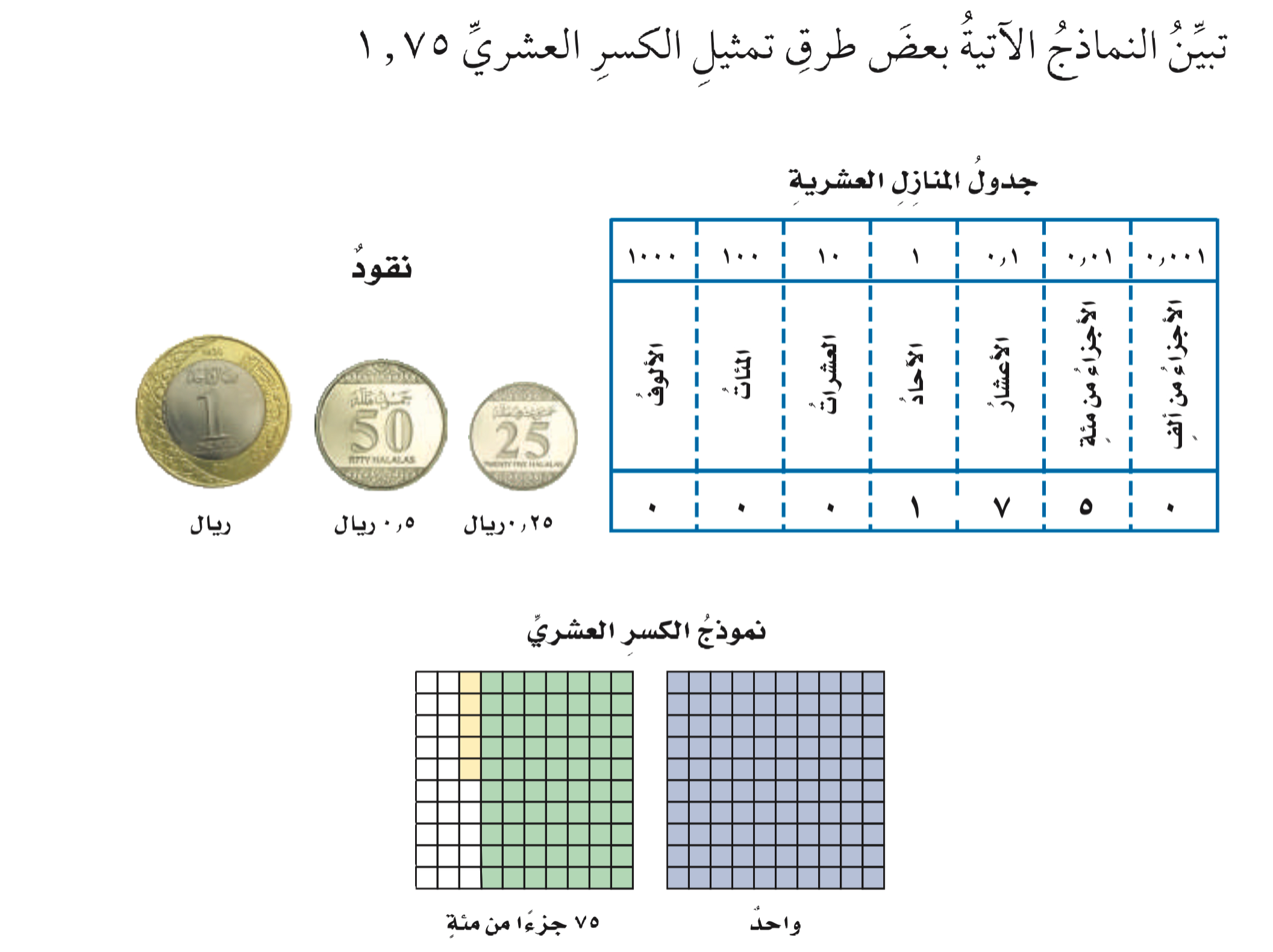 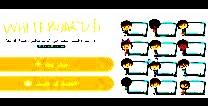 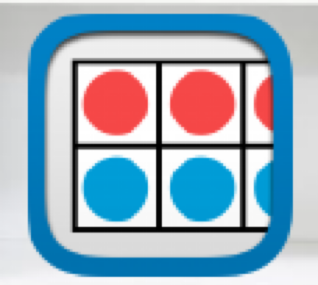 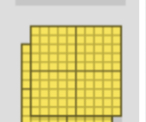 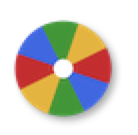 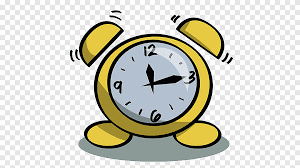 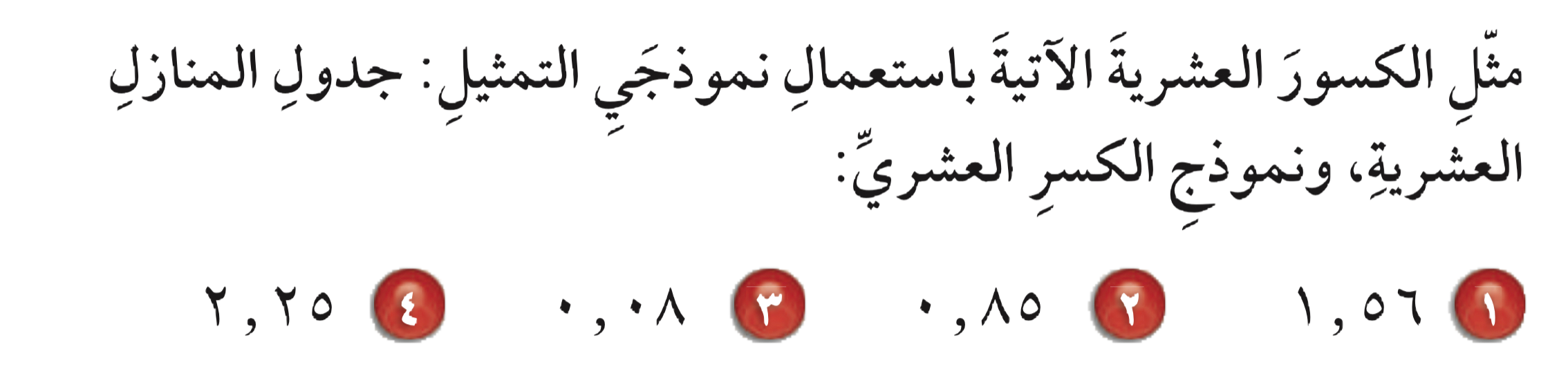 أدوات
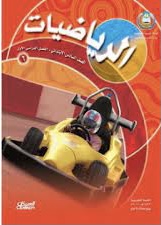 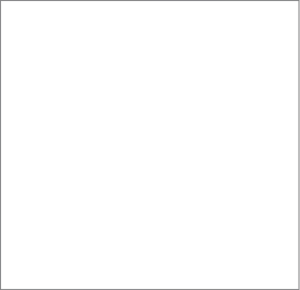 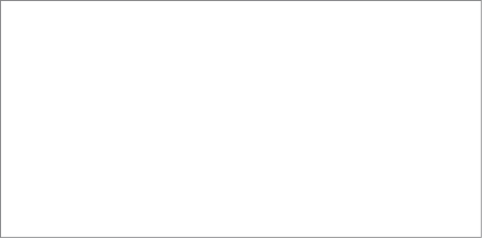 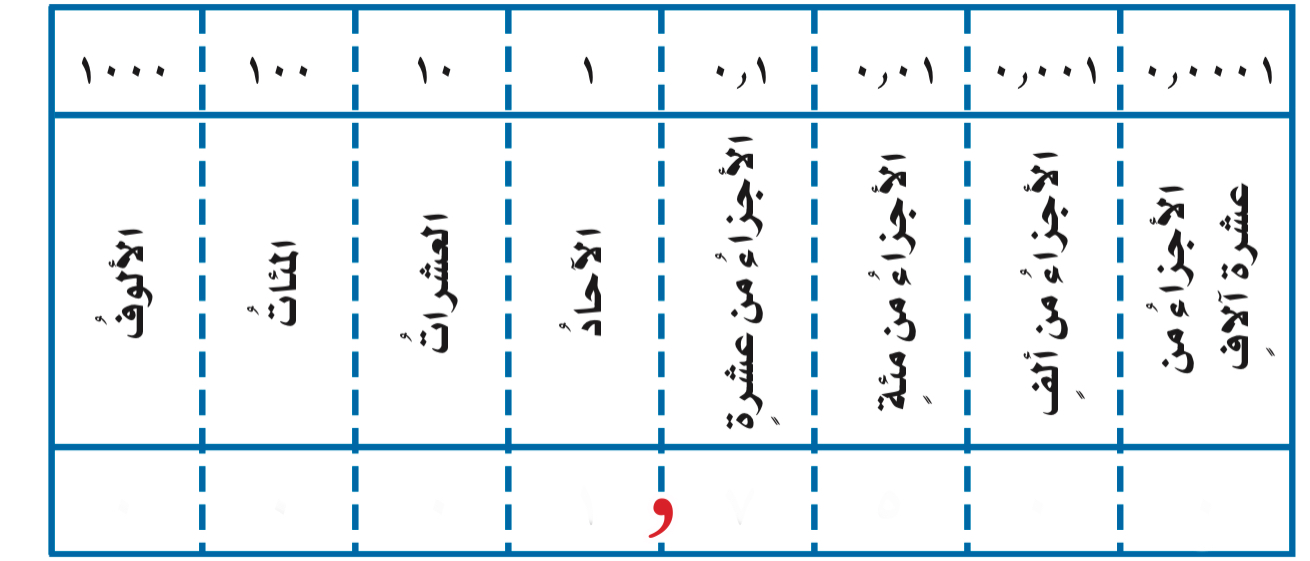 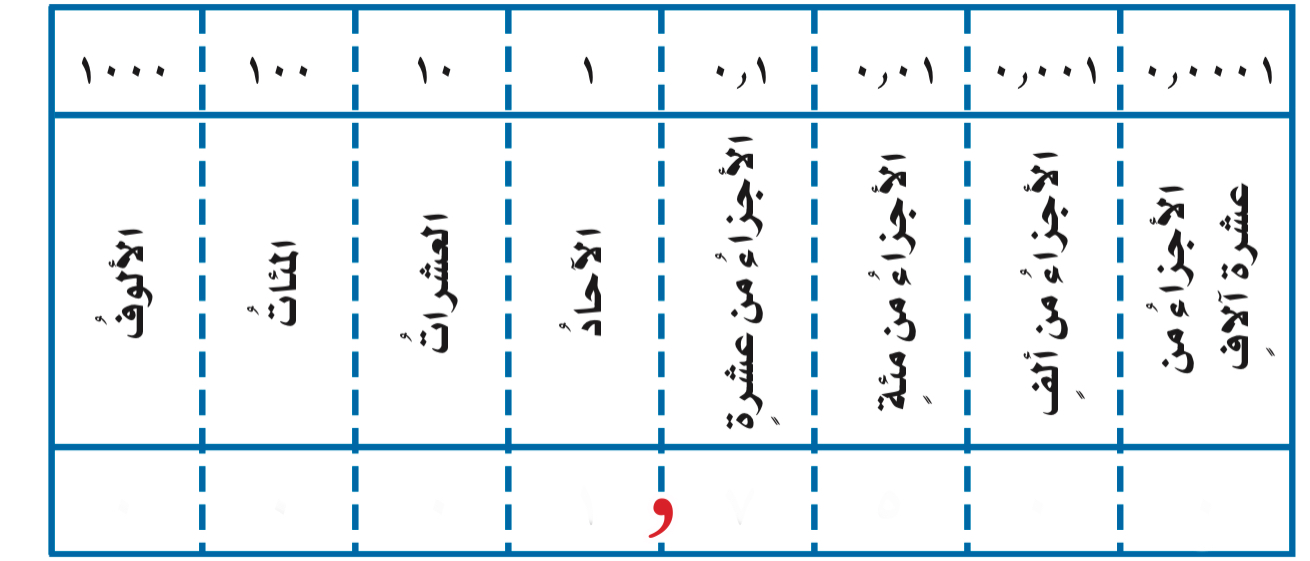 ٠
نشاط
نشاط
٨
٥
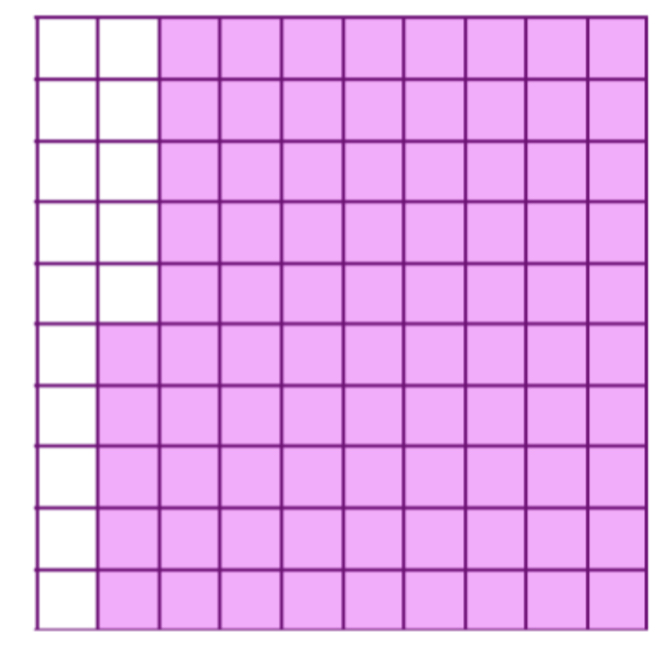 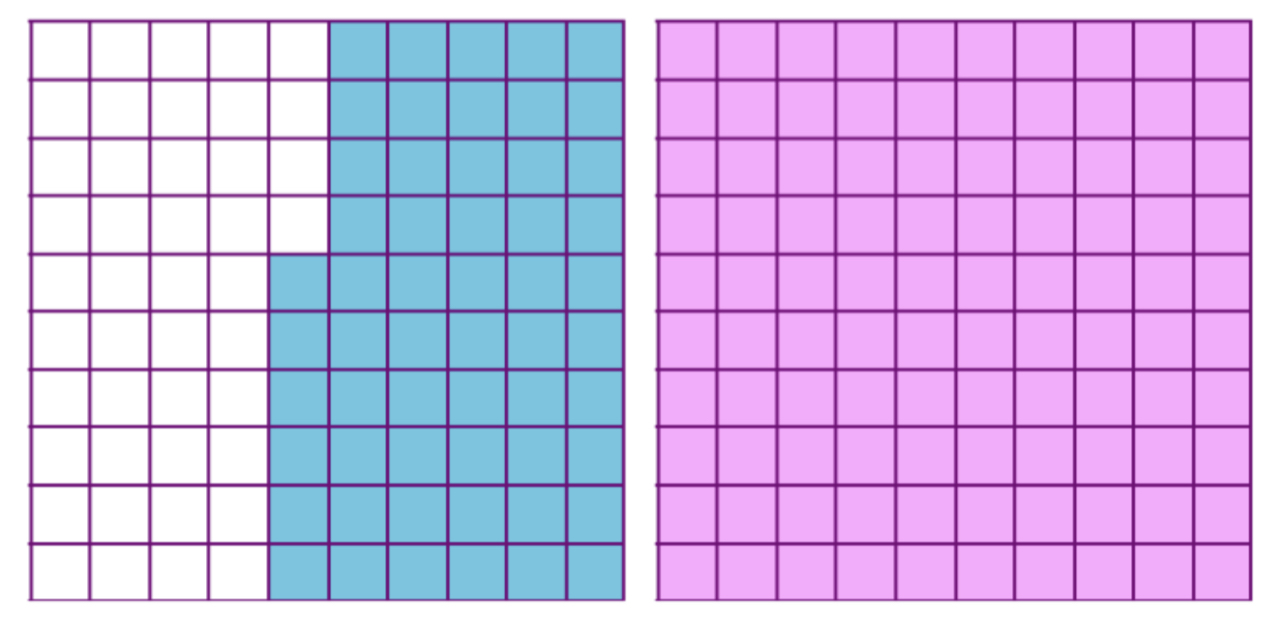 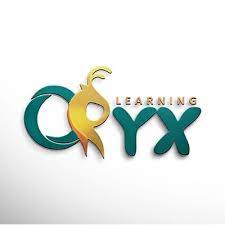 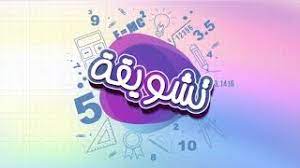 ١
٦
٥
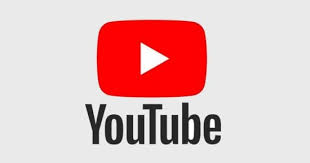 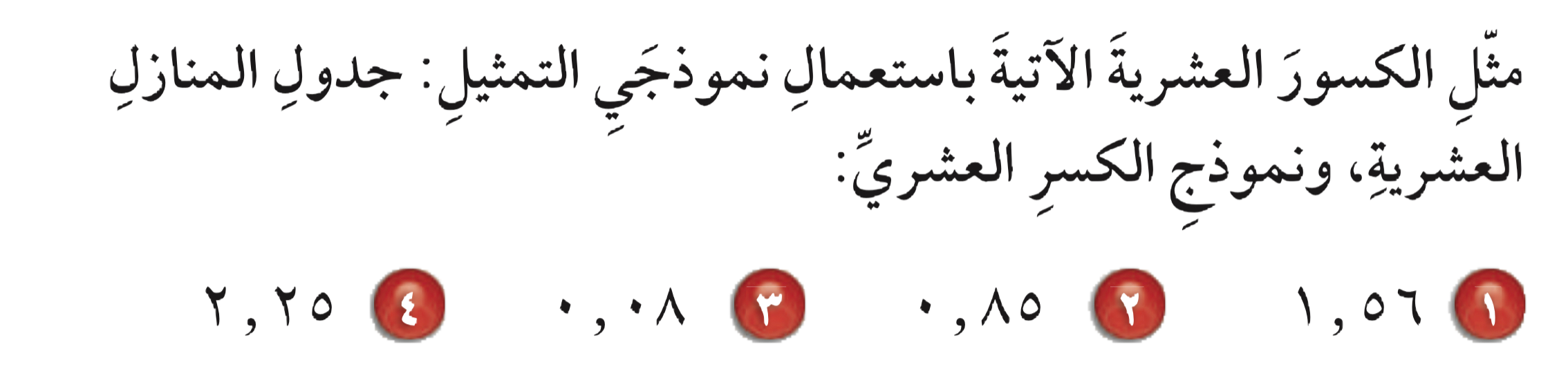 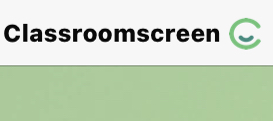 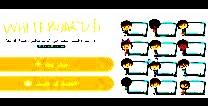 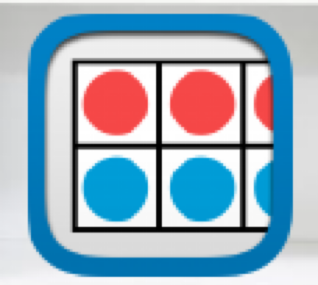 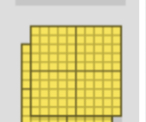 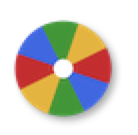 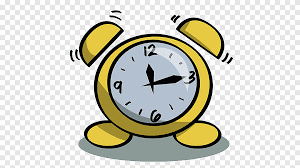 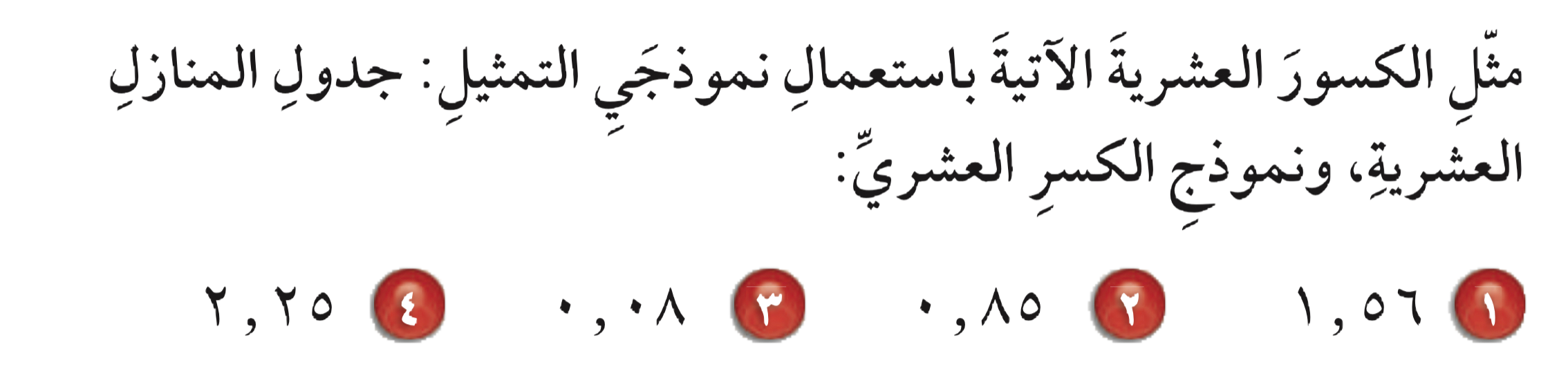 أدوات
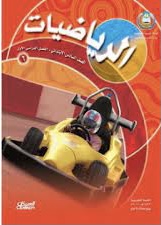 مفردات
نشاط
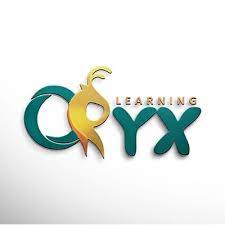 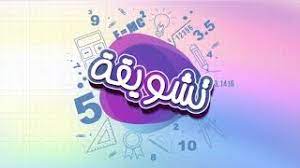 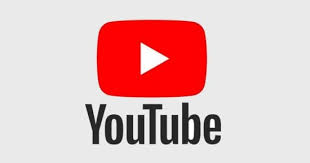 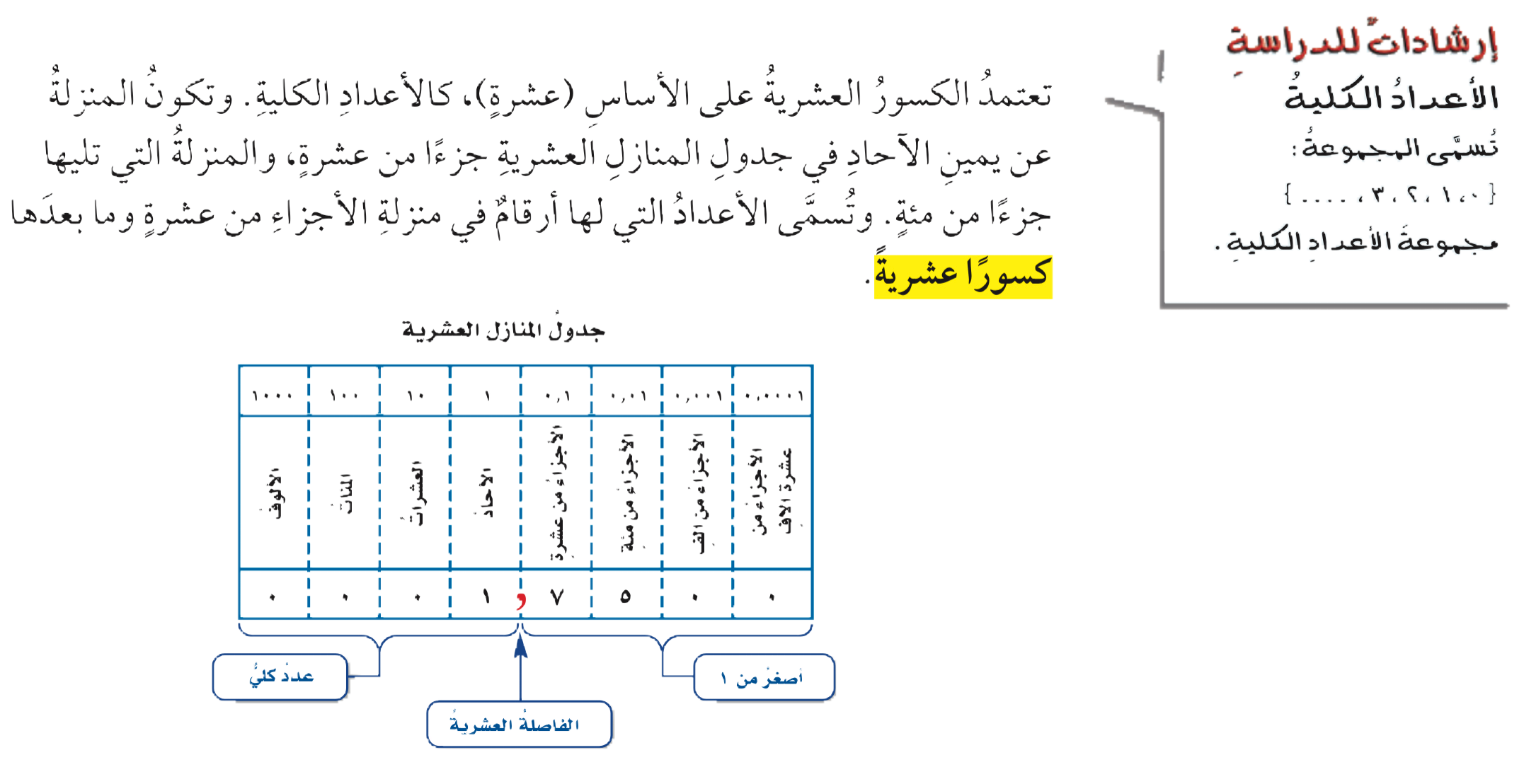 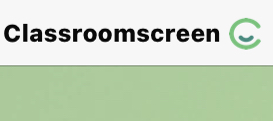 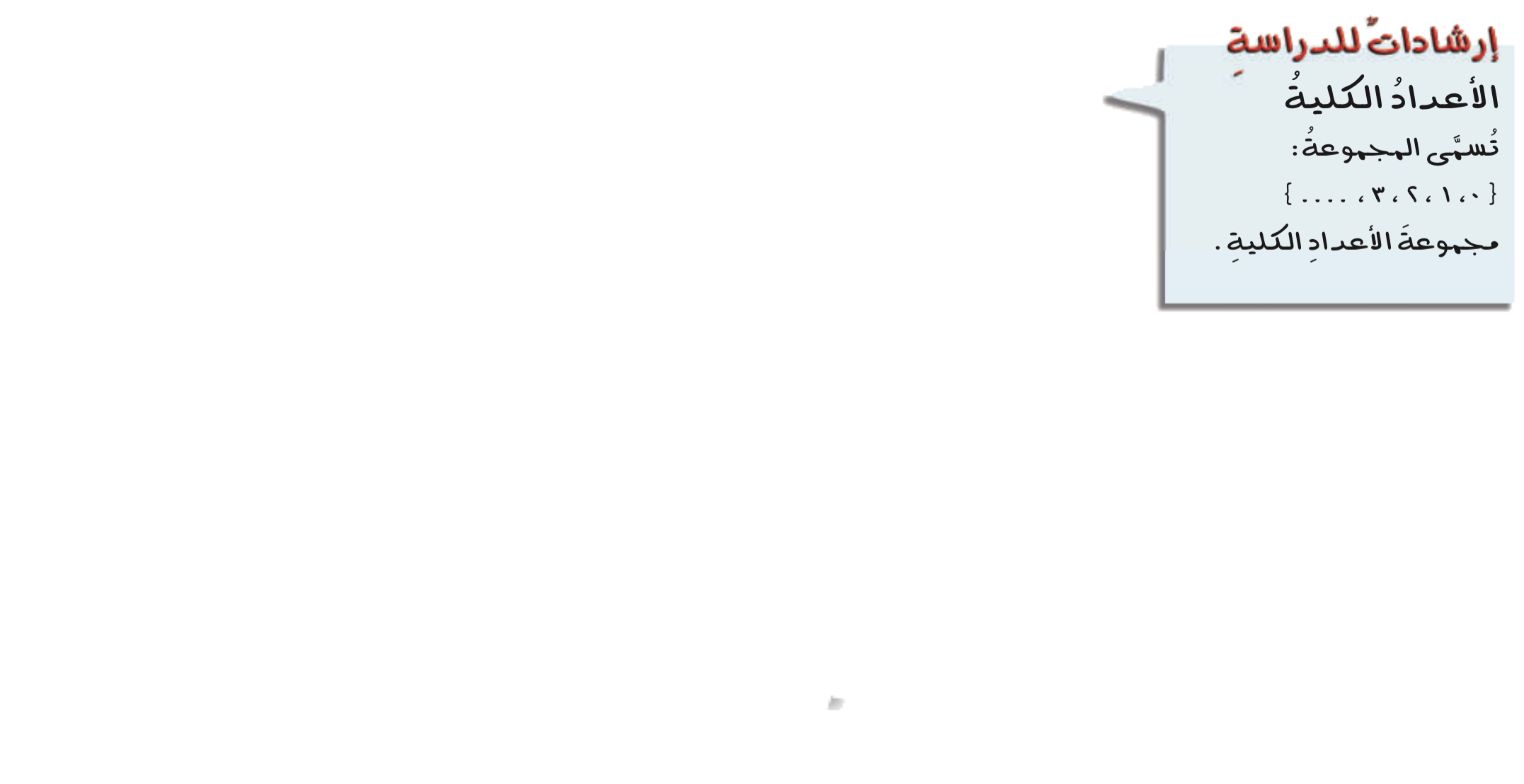 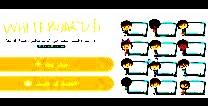 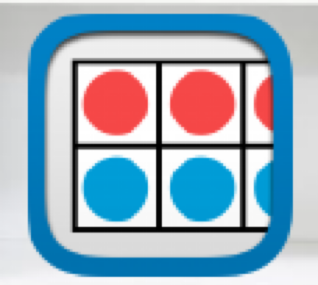 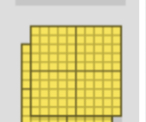 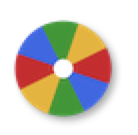 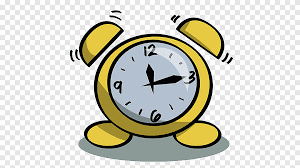 أدوات
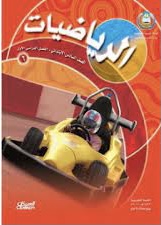 تحقق من فهمك
مثال
نشاط
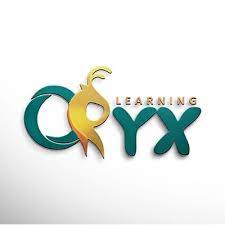 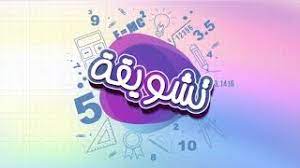 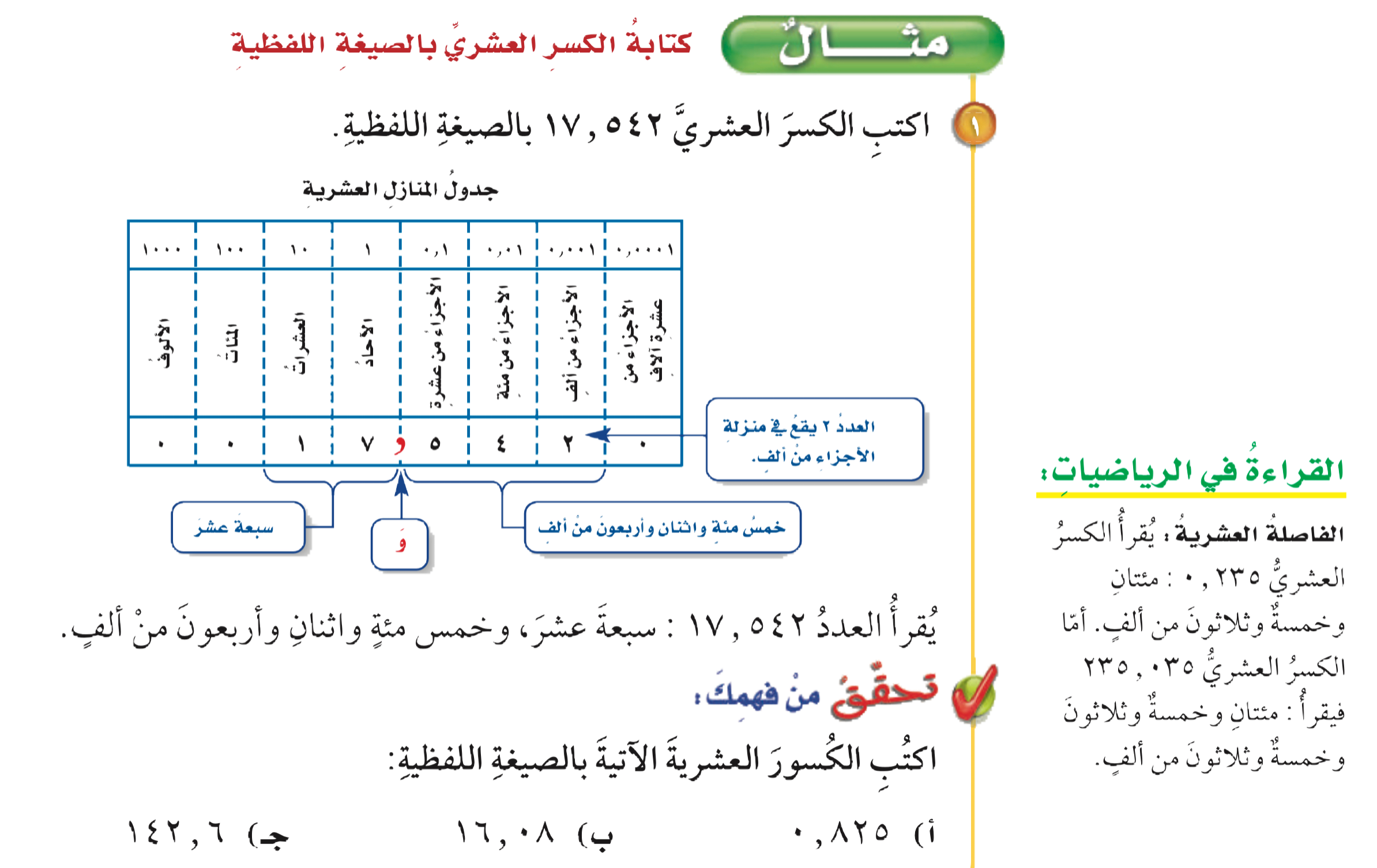 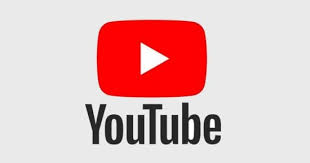 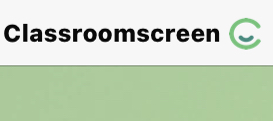 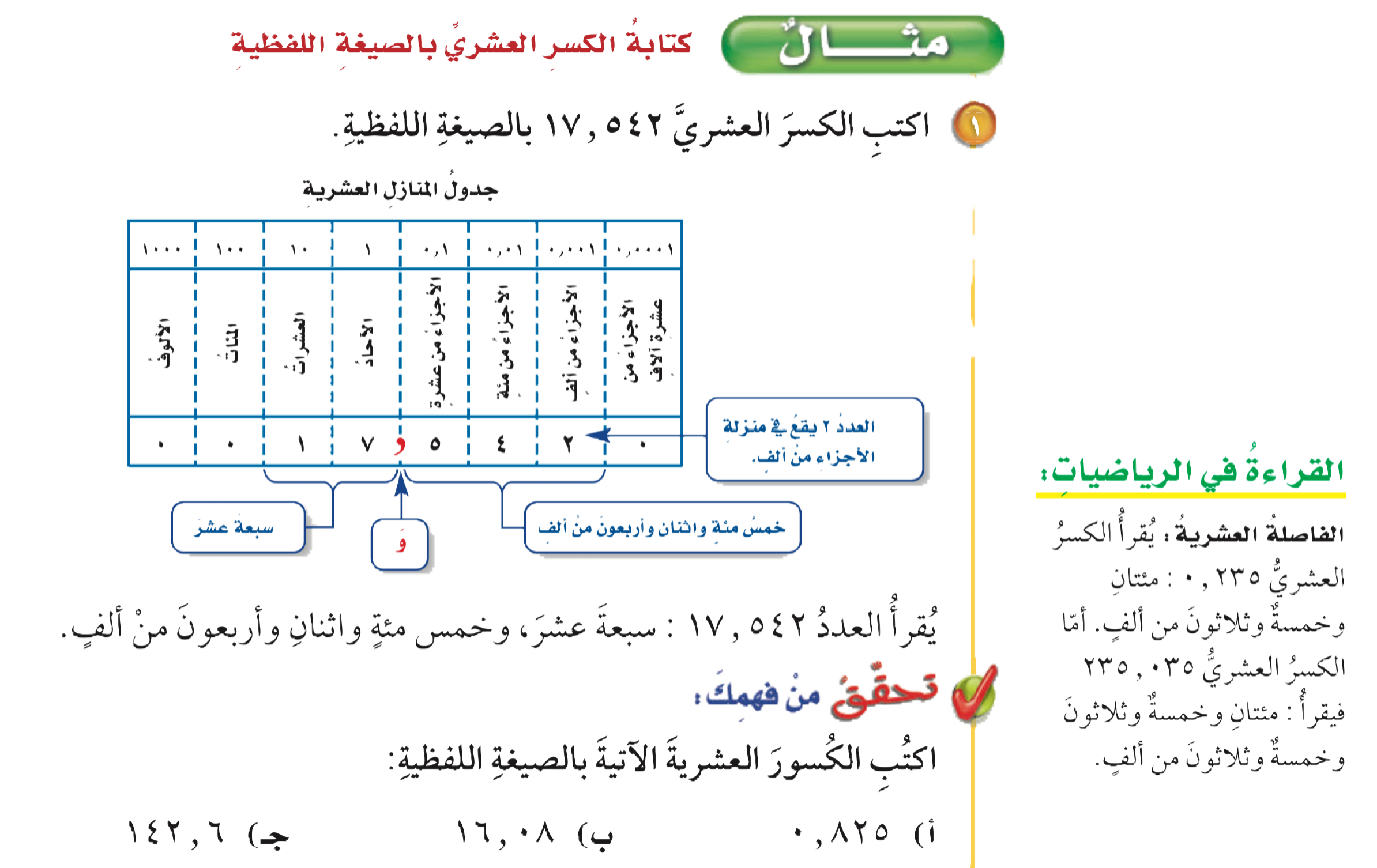 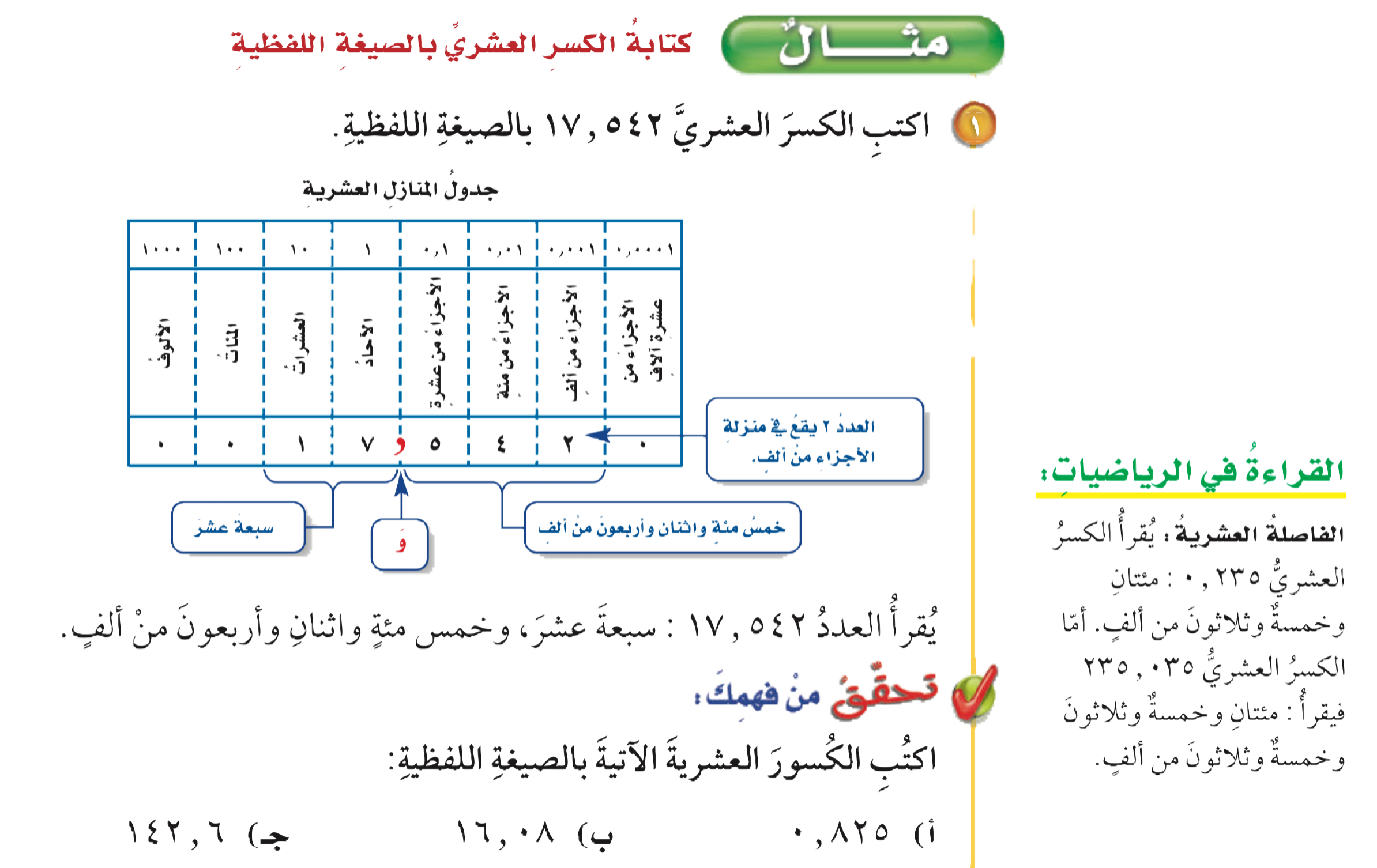 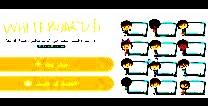 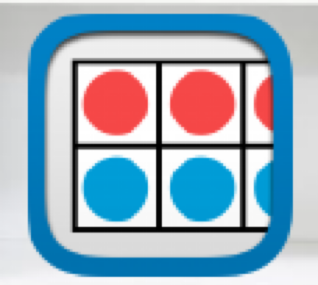 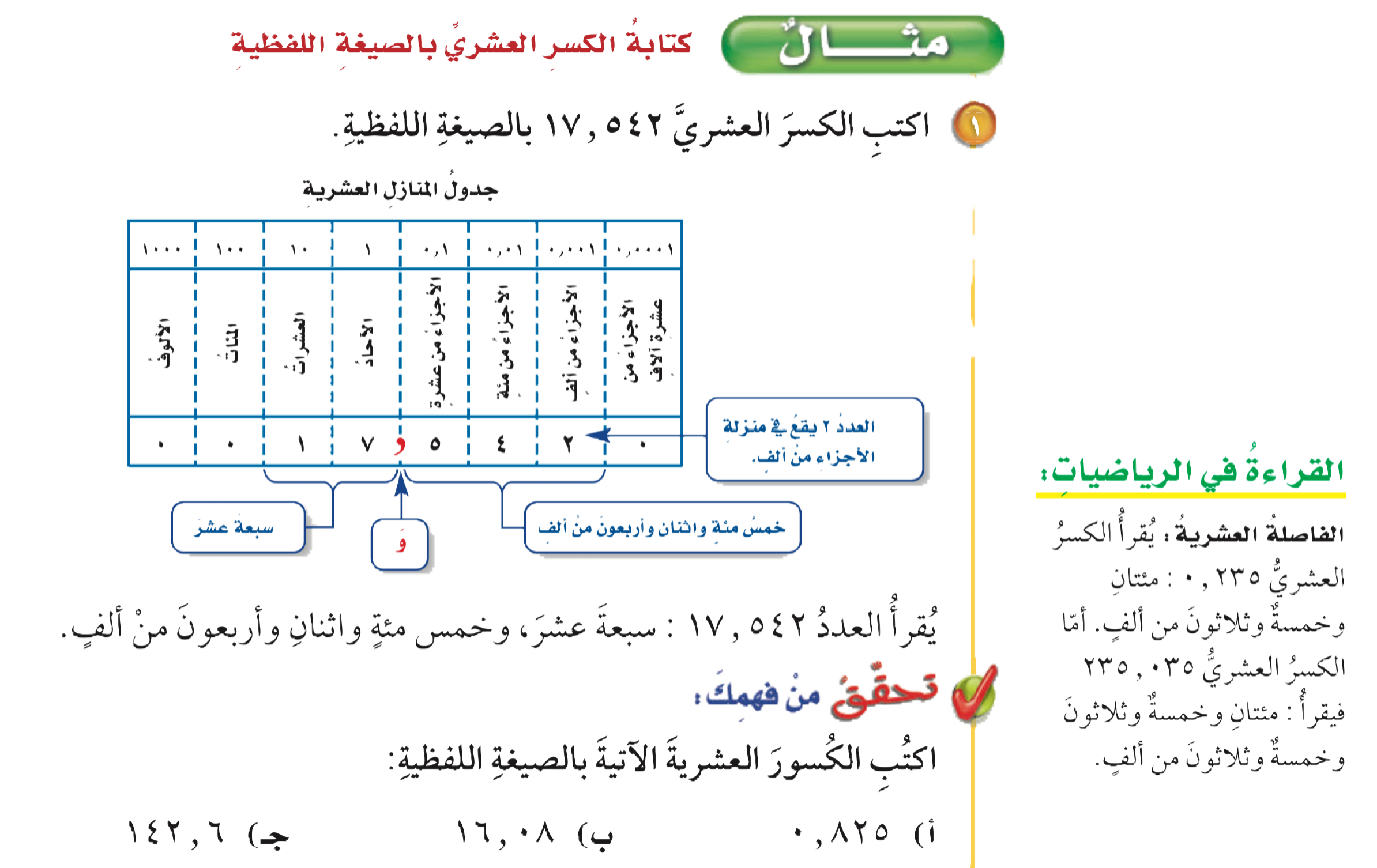 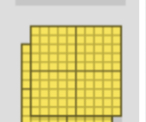 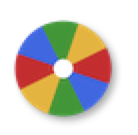 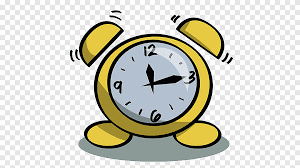 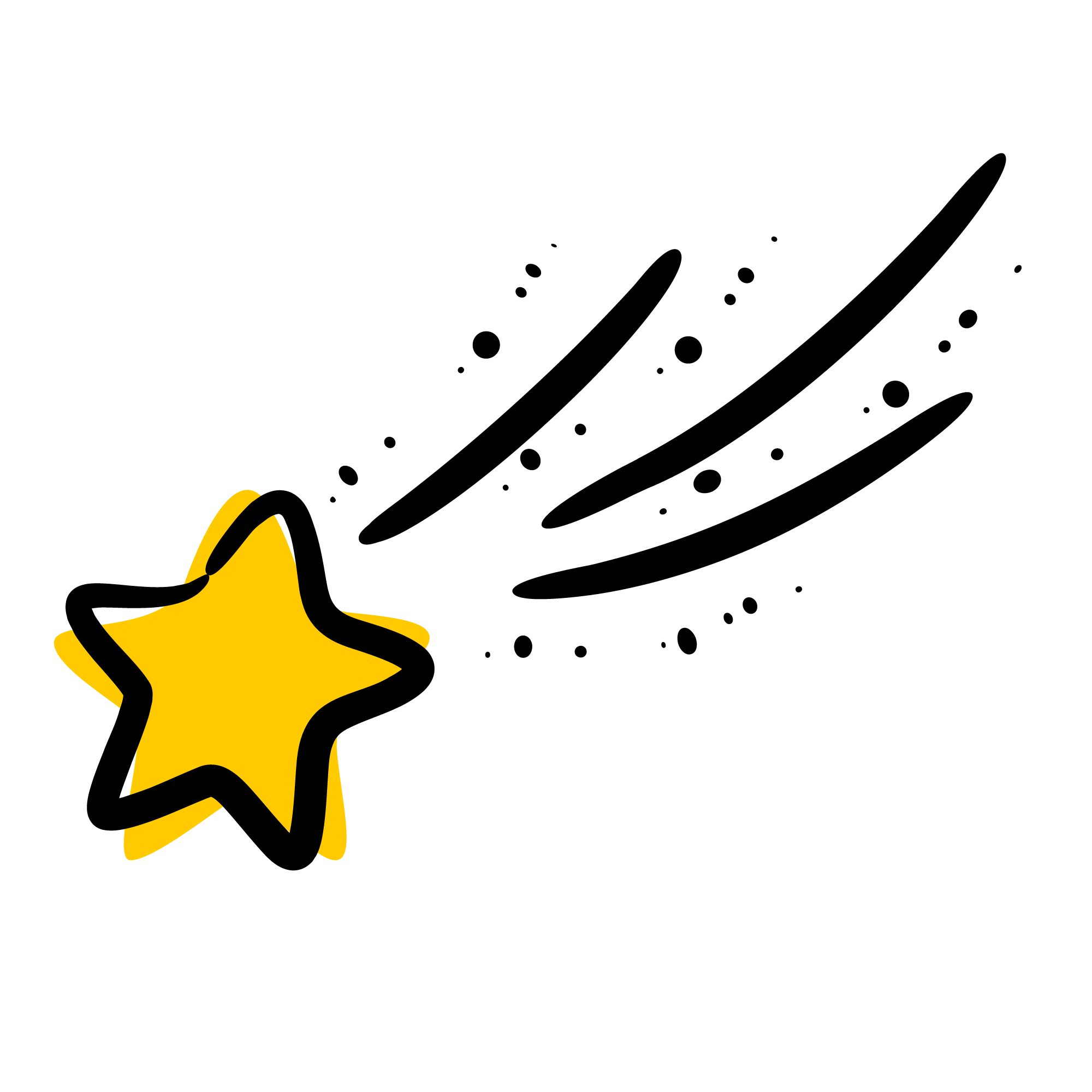 أدوات
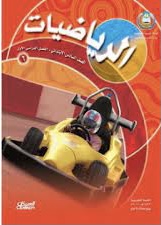 الحل
نشاط
تحقق من فهمك
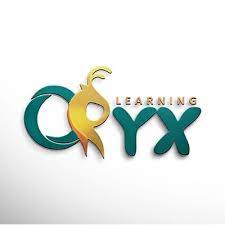 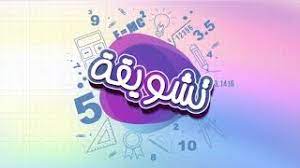 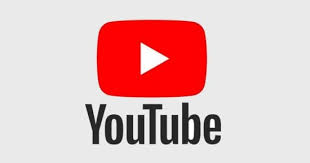 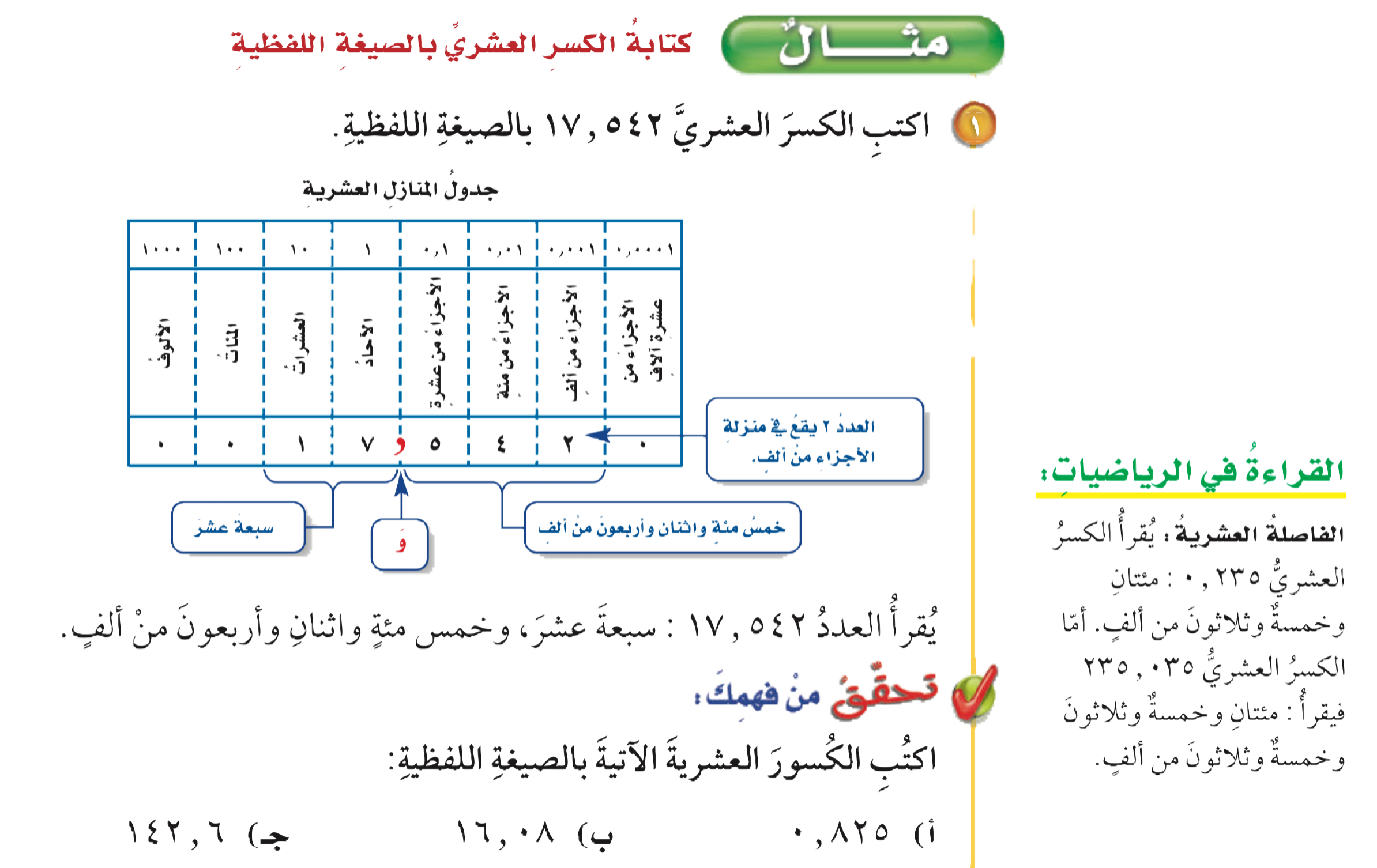 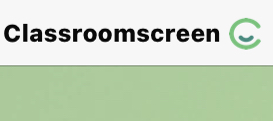 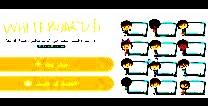 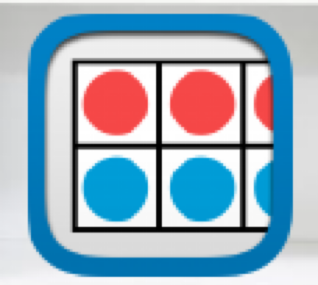 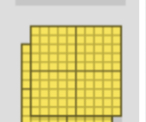 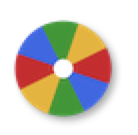 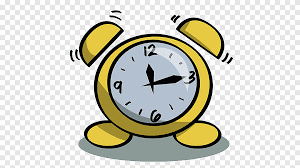 أدوات
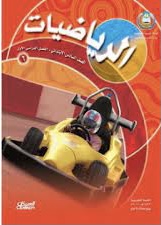 نشاط
تحقق من فهمك
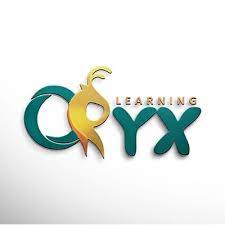 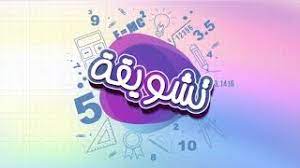 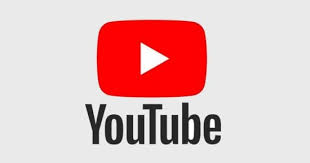 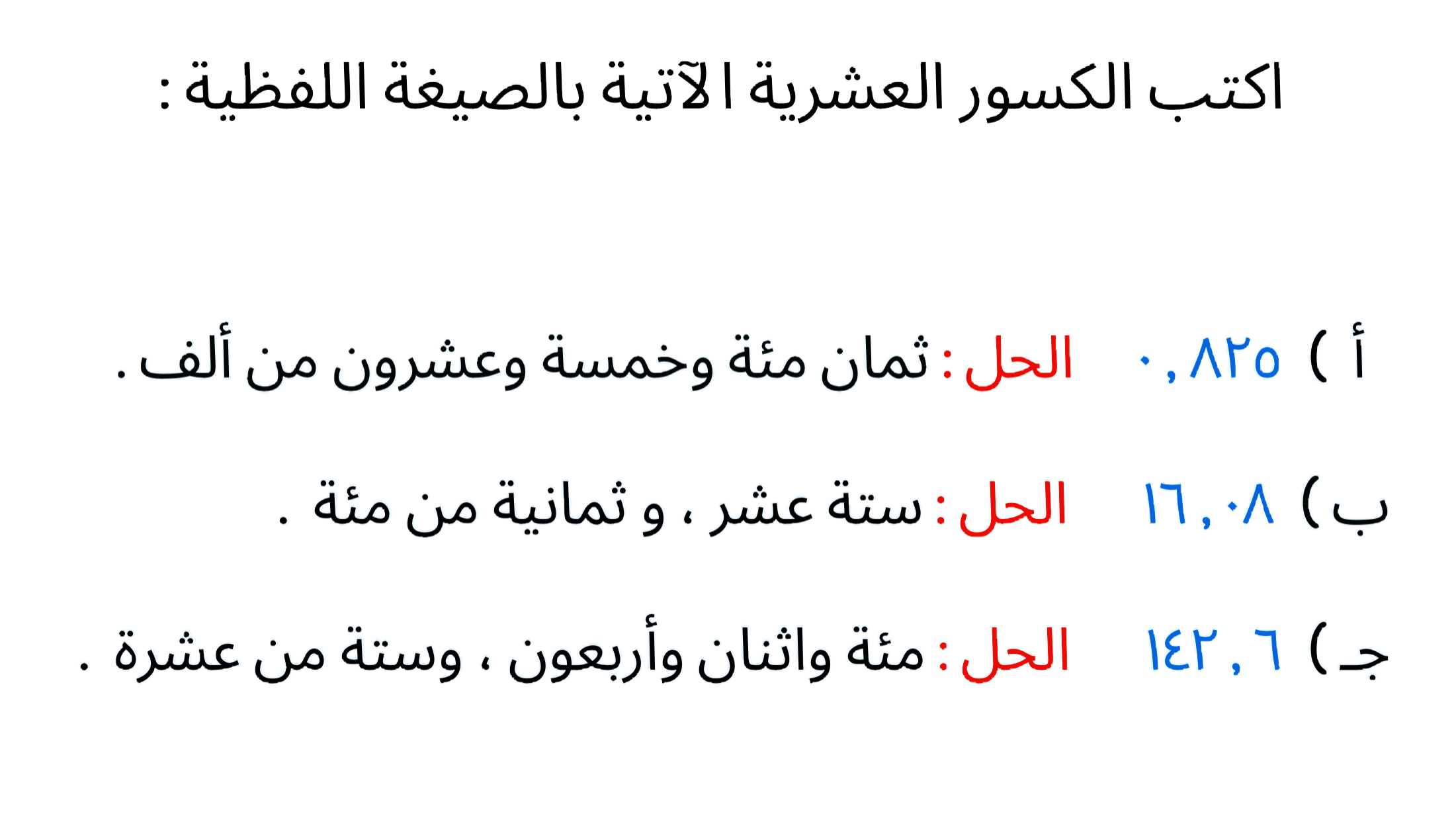 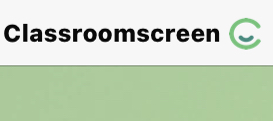 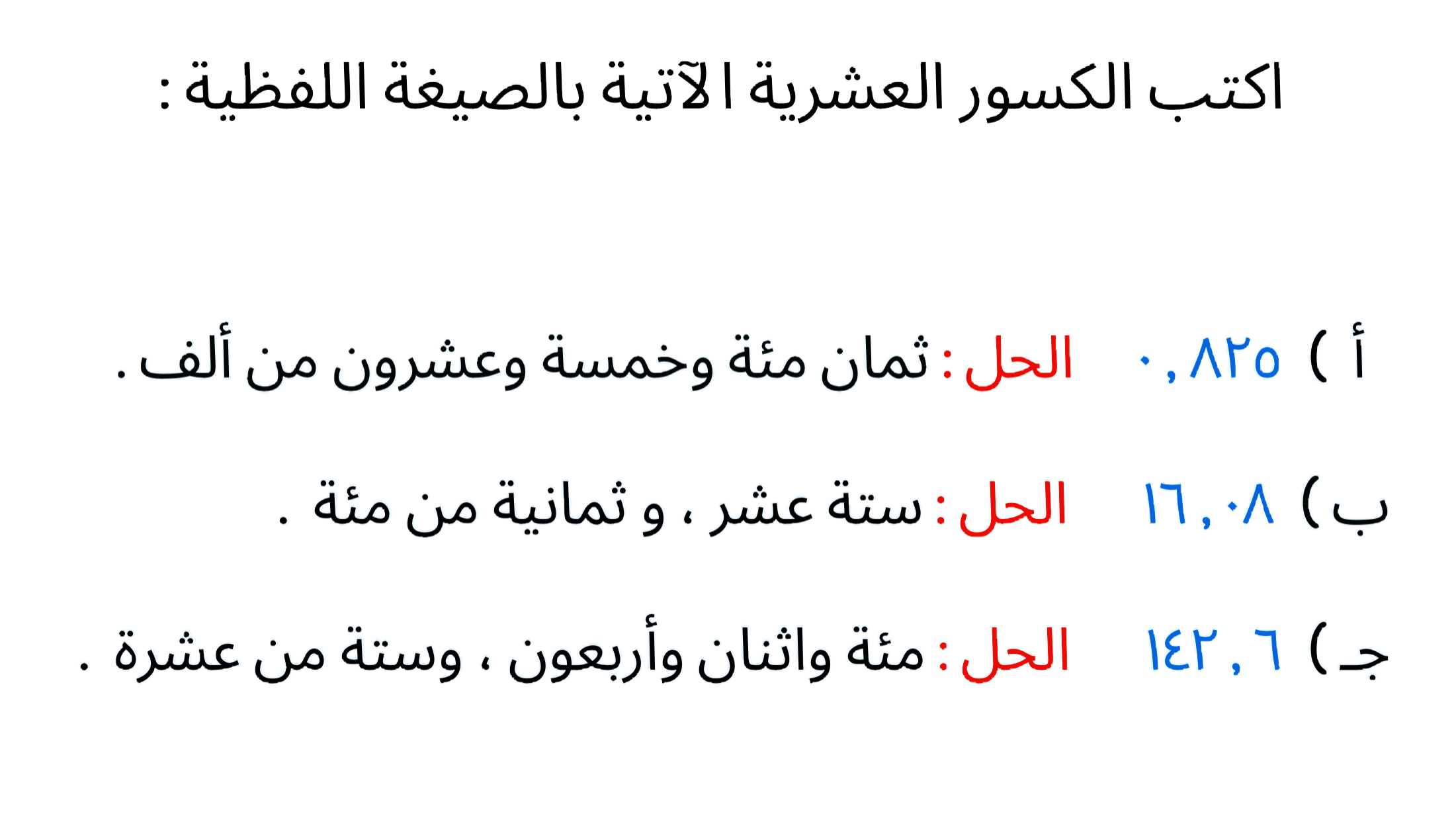 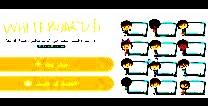 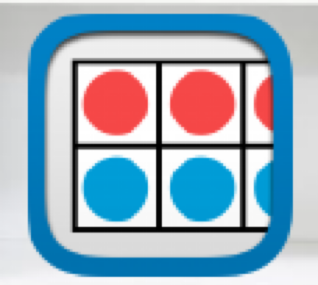 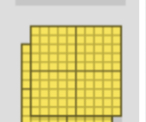 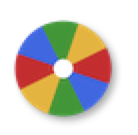 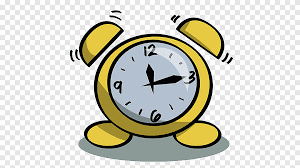 أدوات
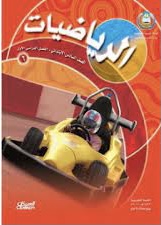 مفردات
نشاط
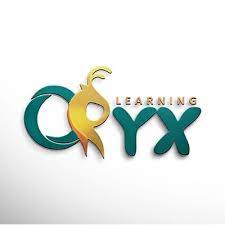 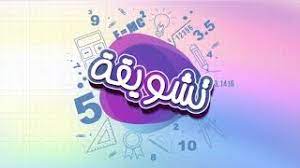 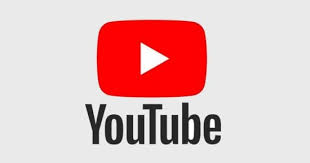 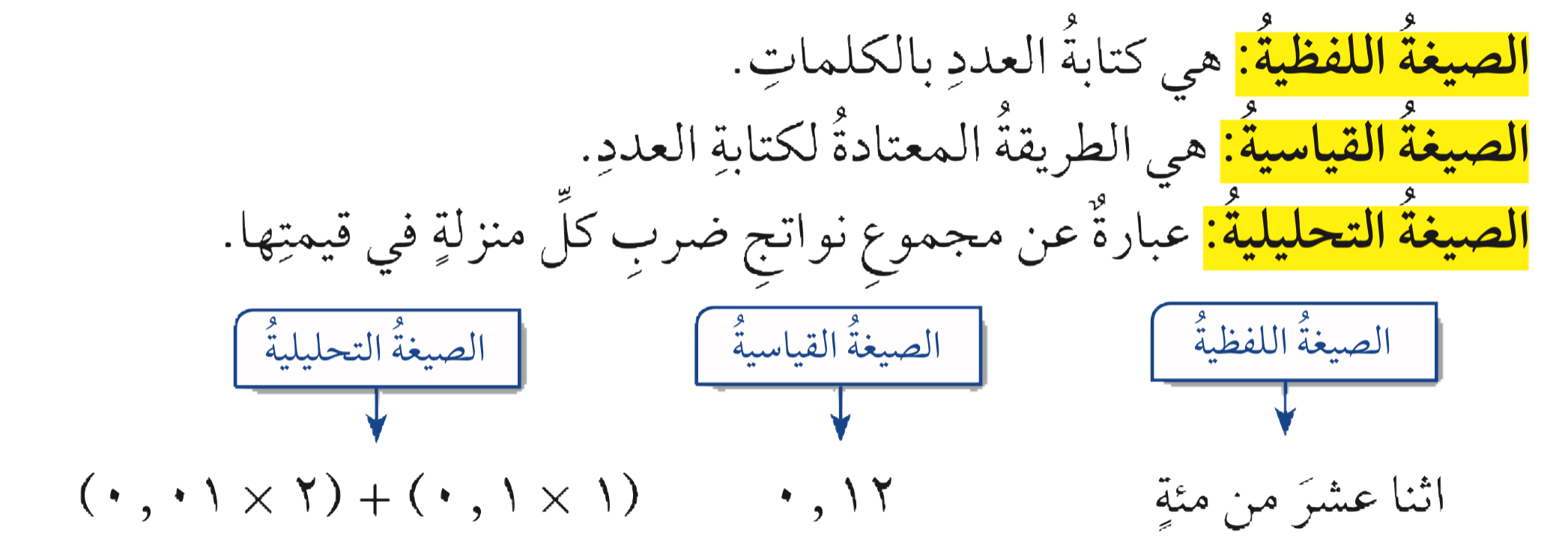 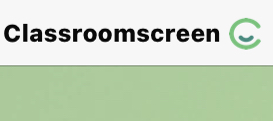 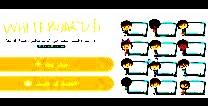 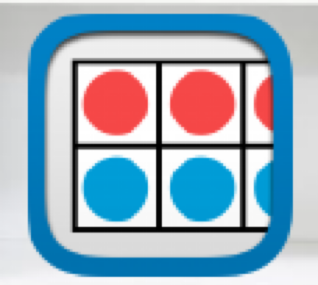 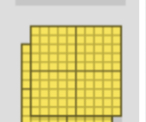 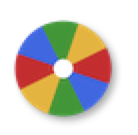 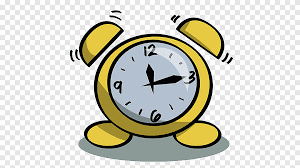 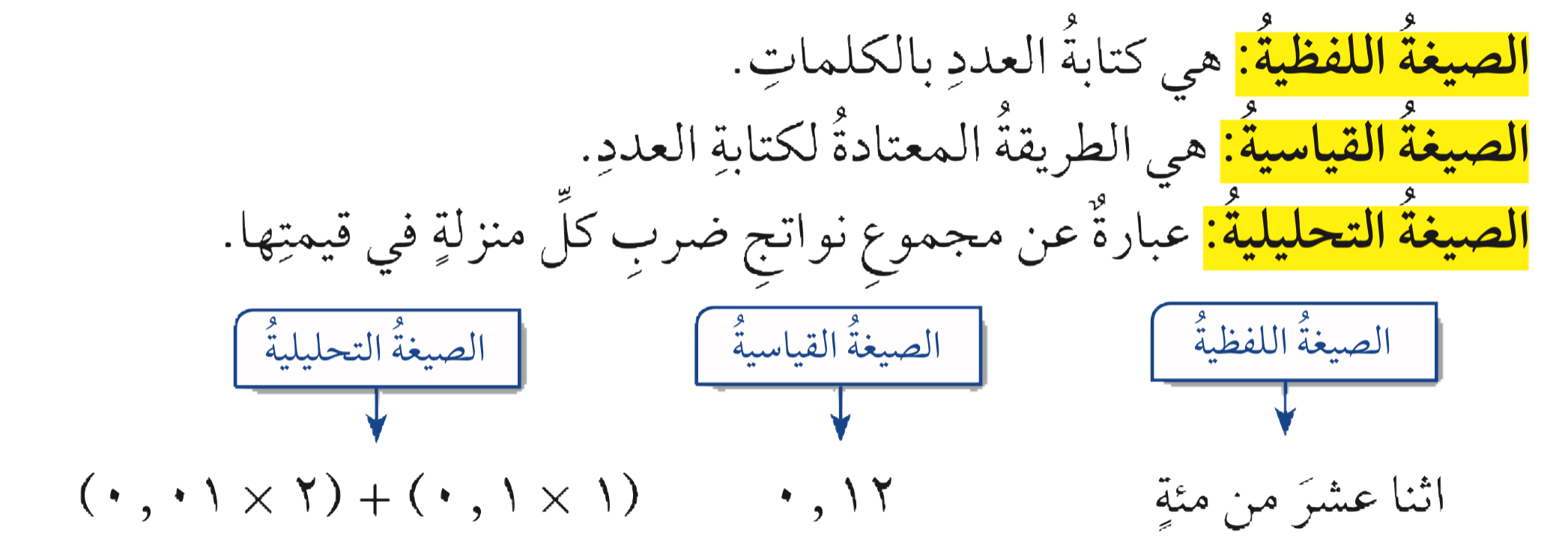 أدوات
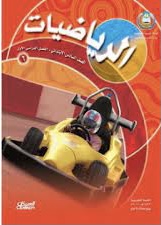 تحقق من فهمك
مثال
نشاط
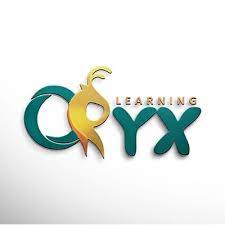 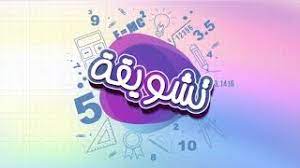 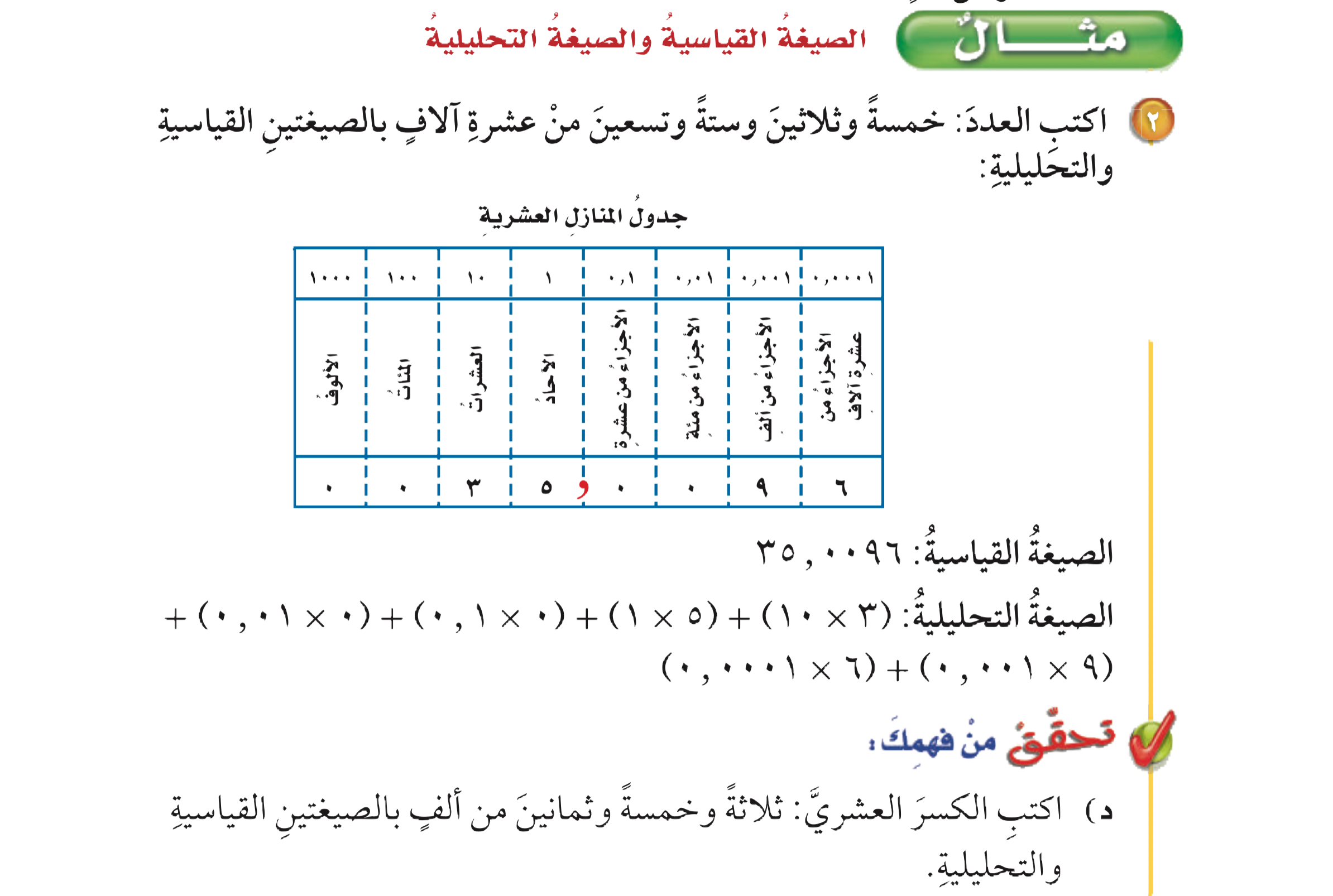 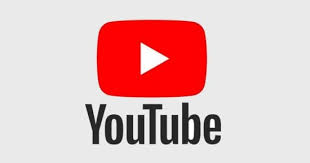 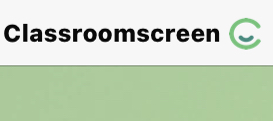 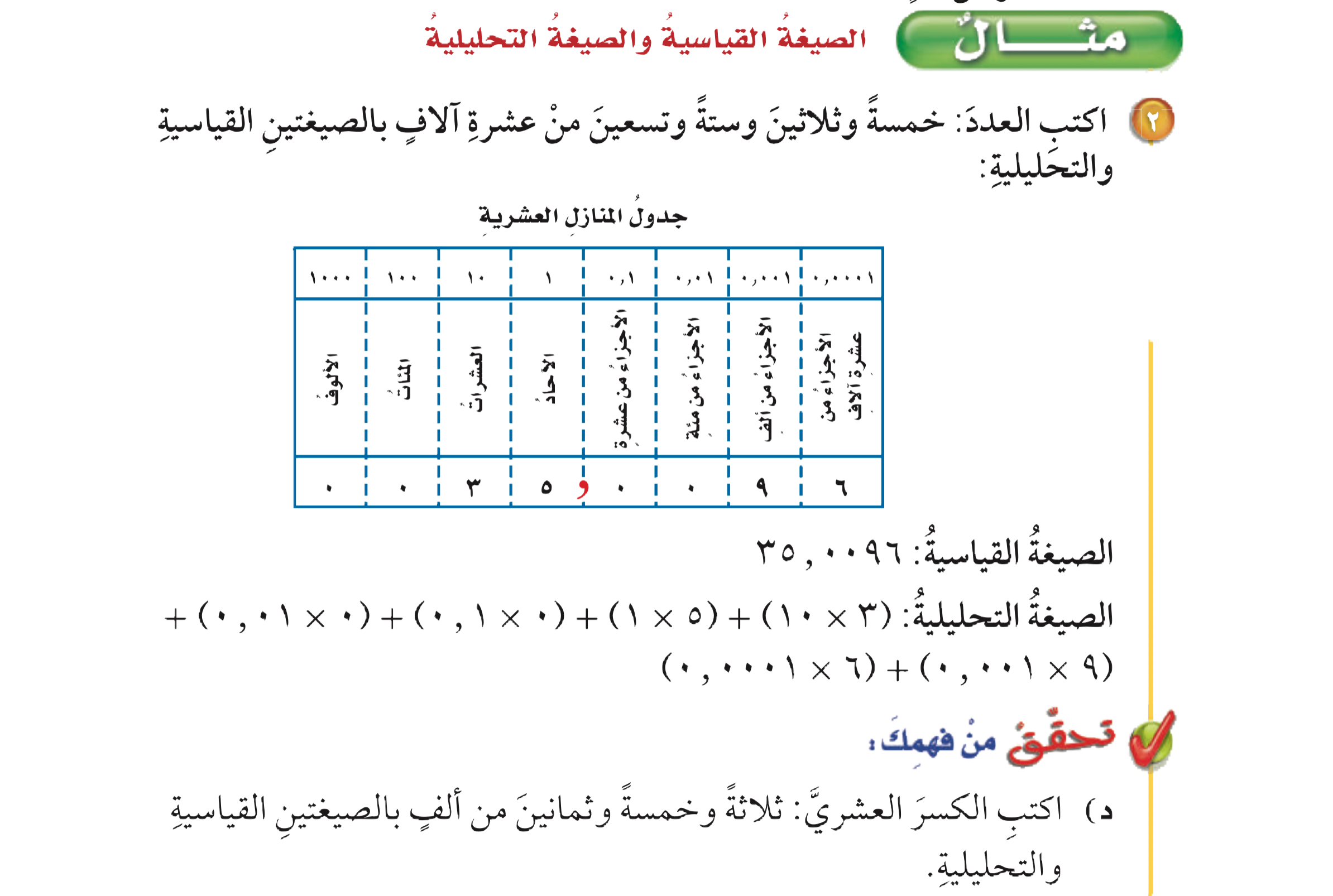 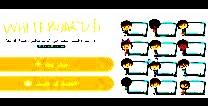 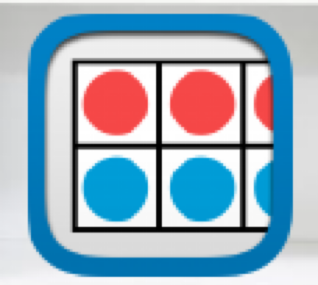 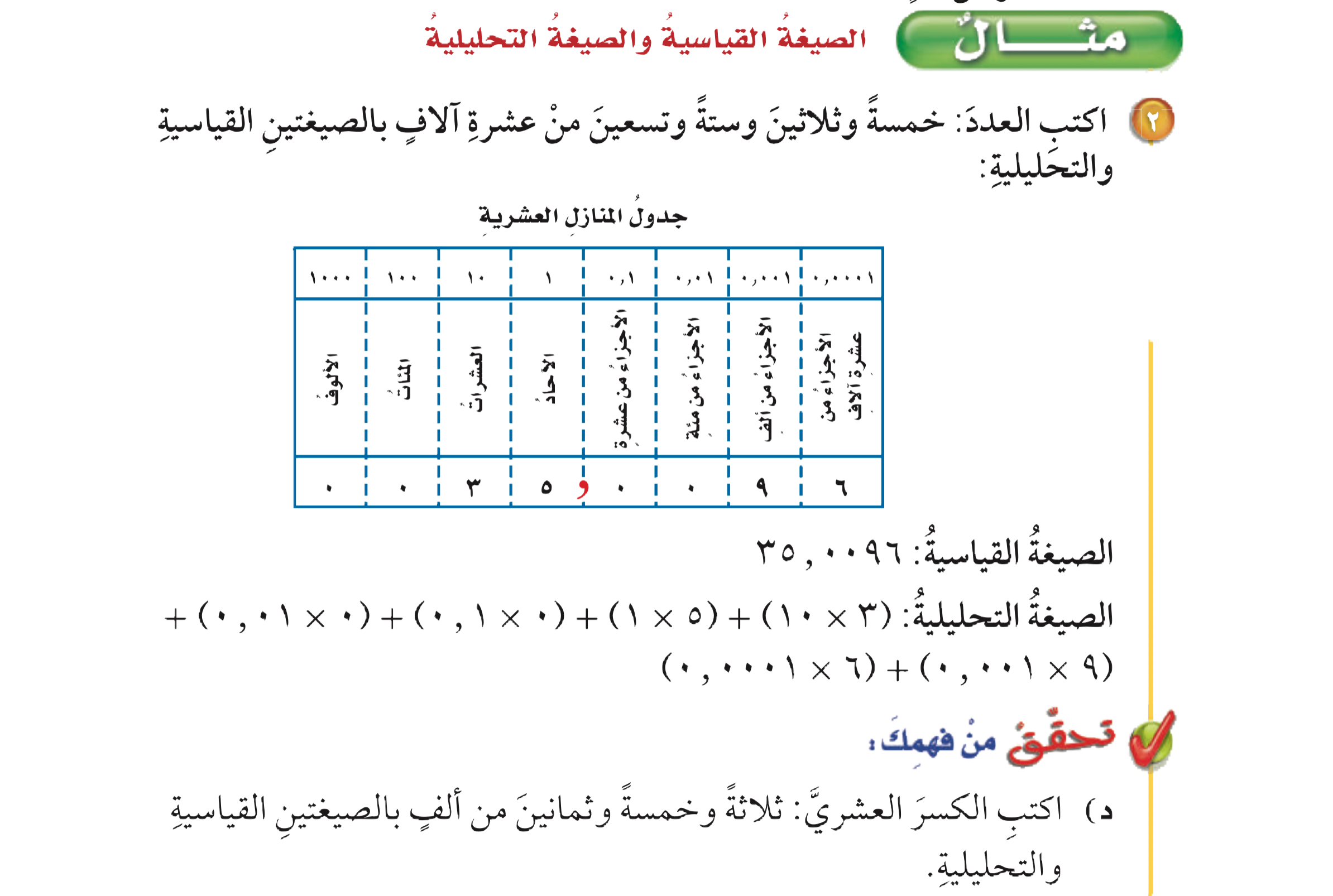 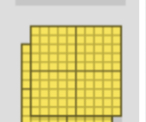 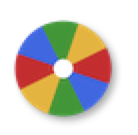 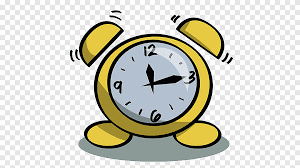 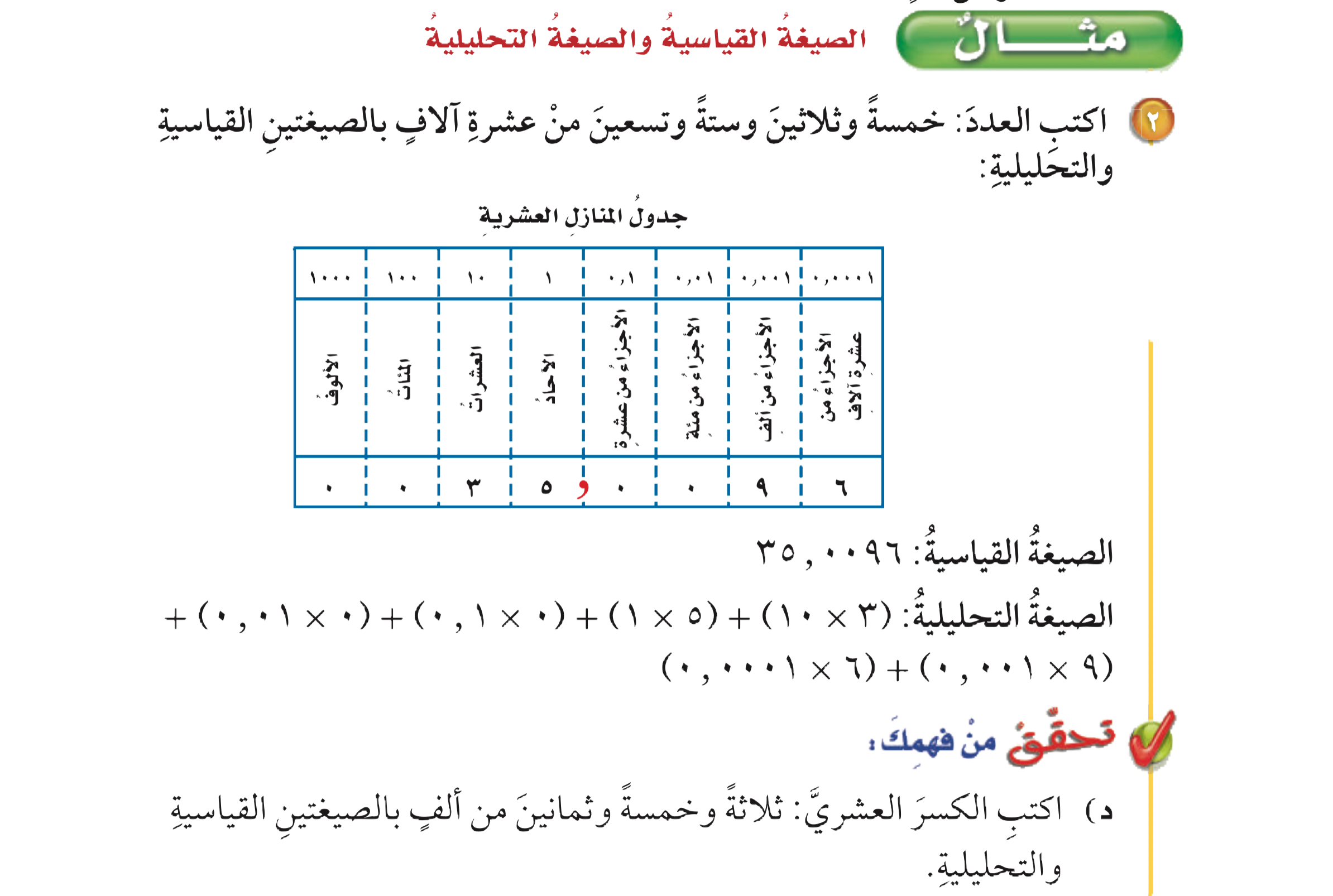 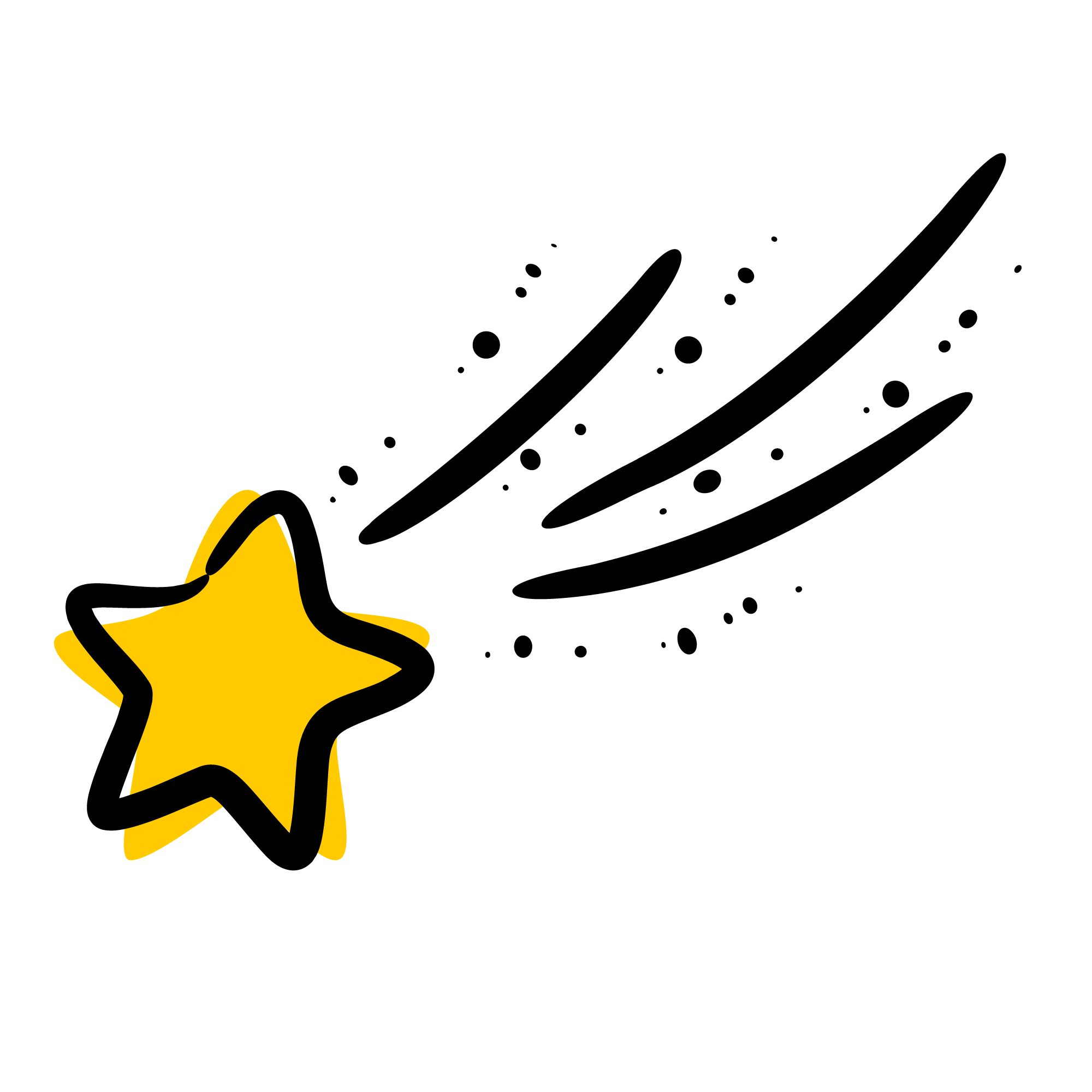 أدوات
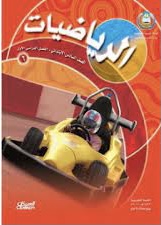 الحل
نشاط
تحقق من فهمك
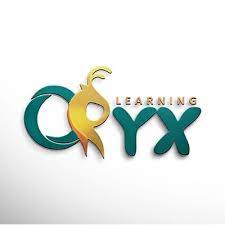 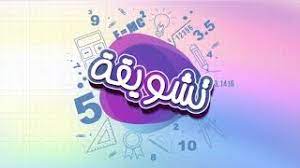 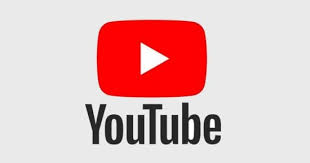 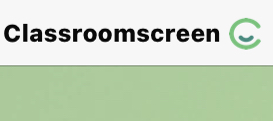 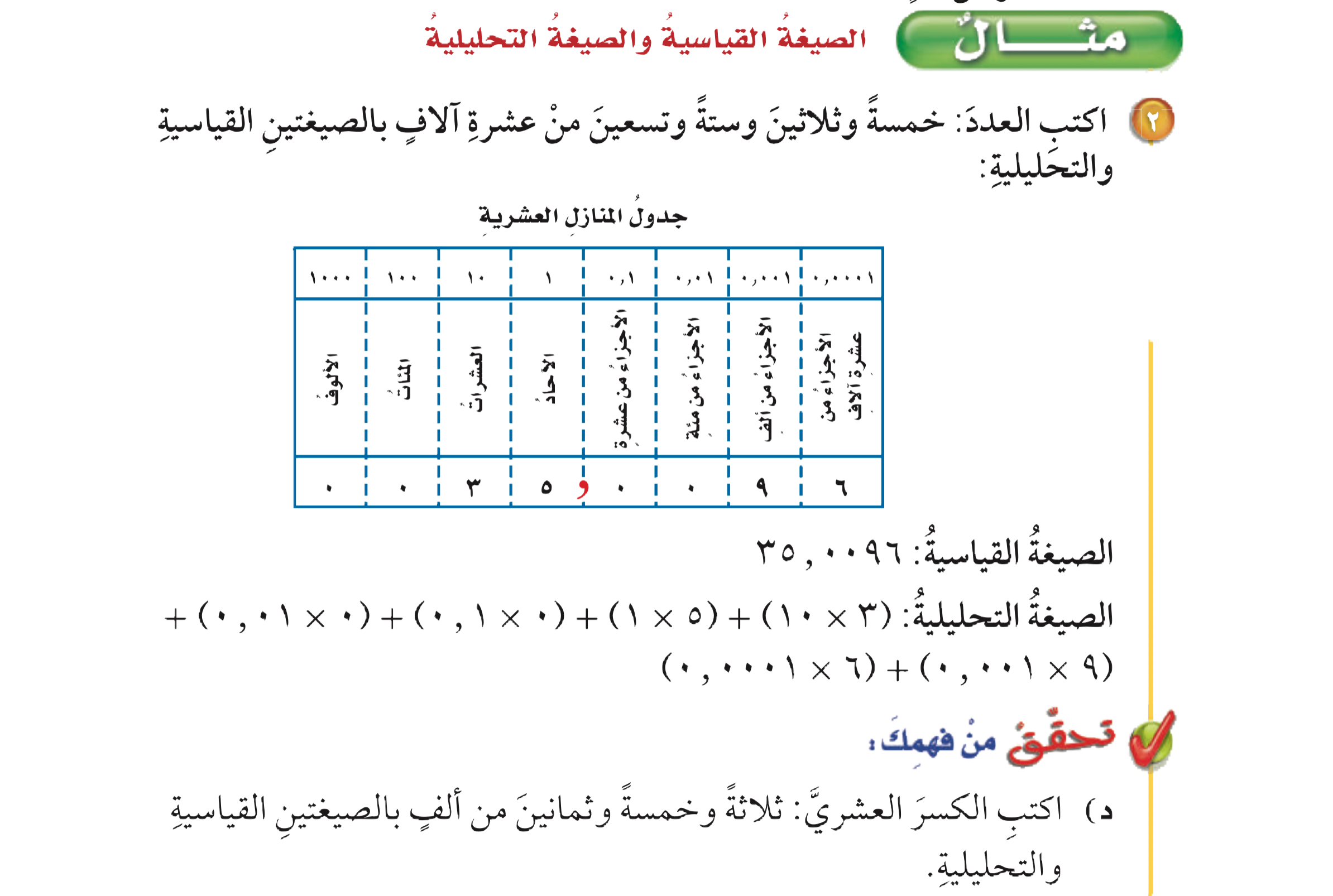 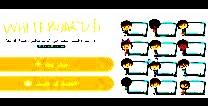 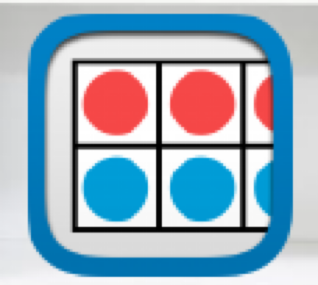 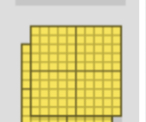 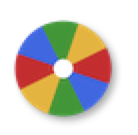 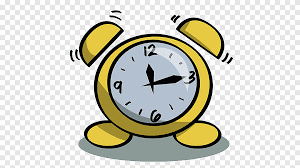 أدوات
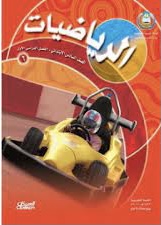 نشاط
تحقق من فهمك
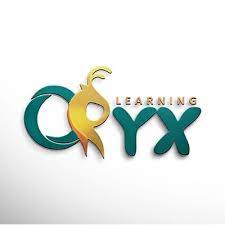 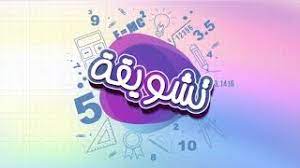 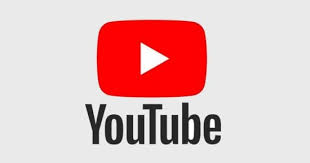 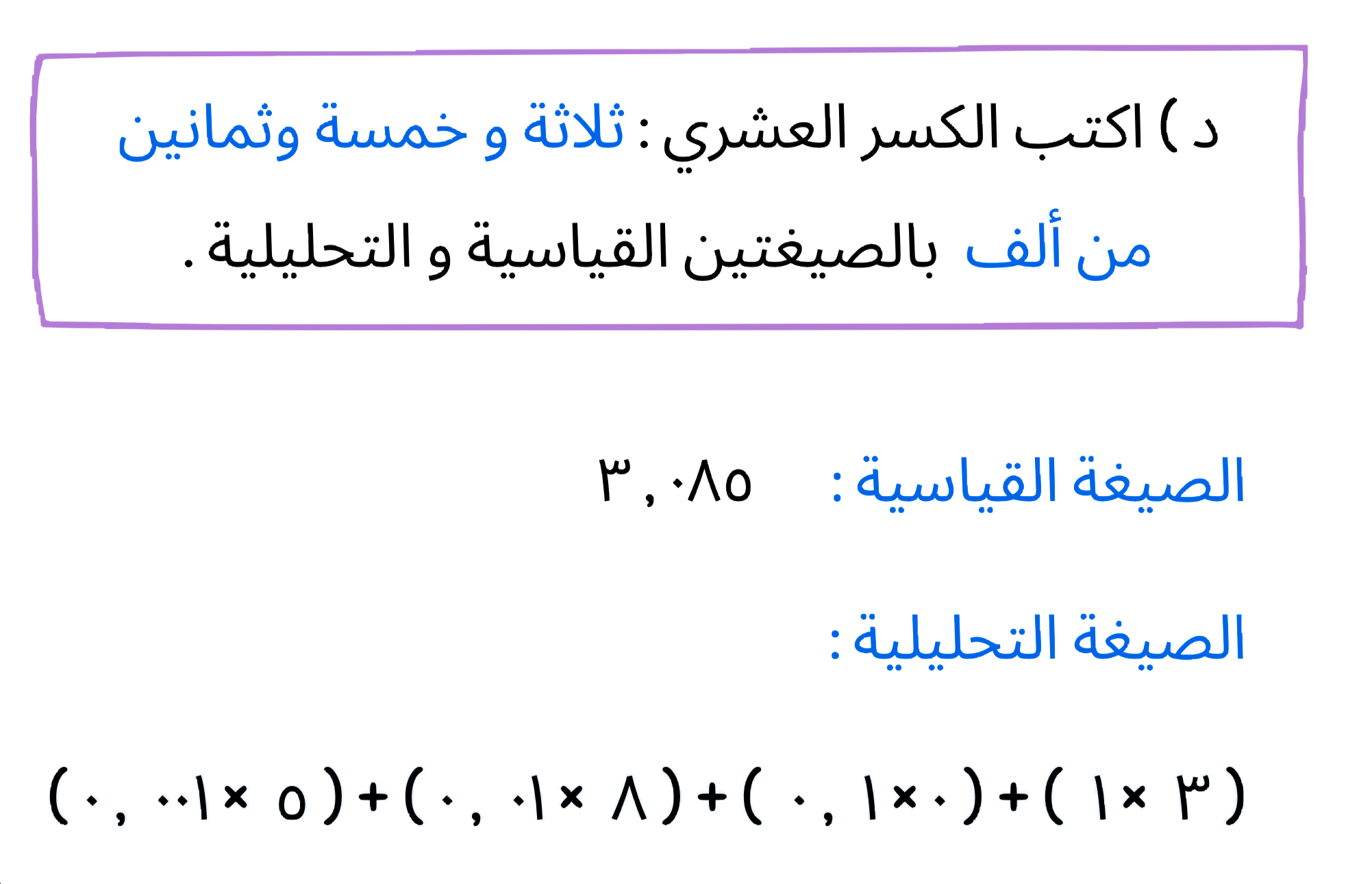 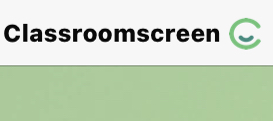 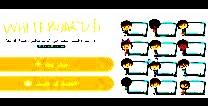 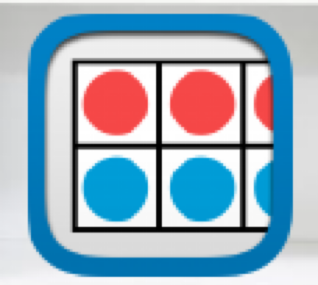 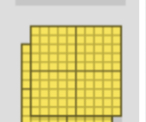 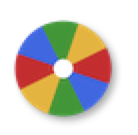 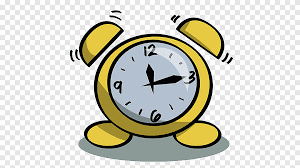 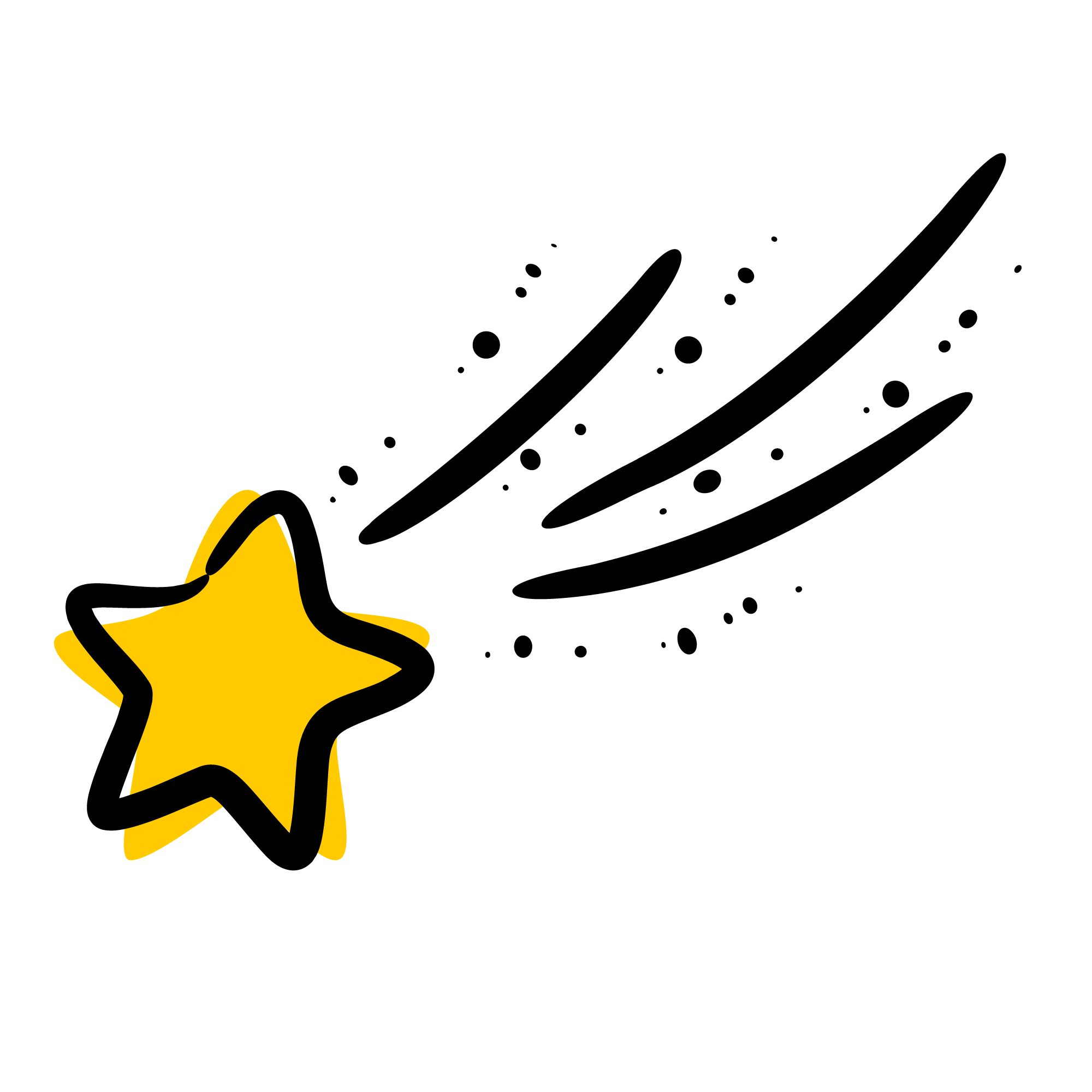 أدوات
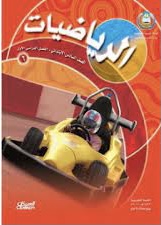 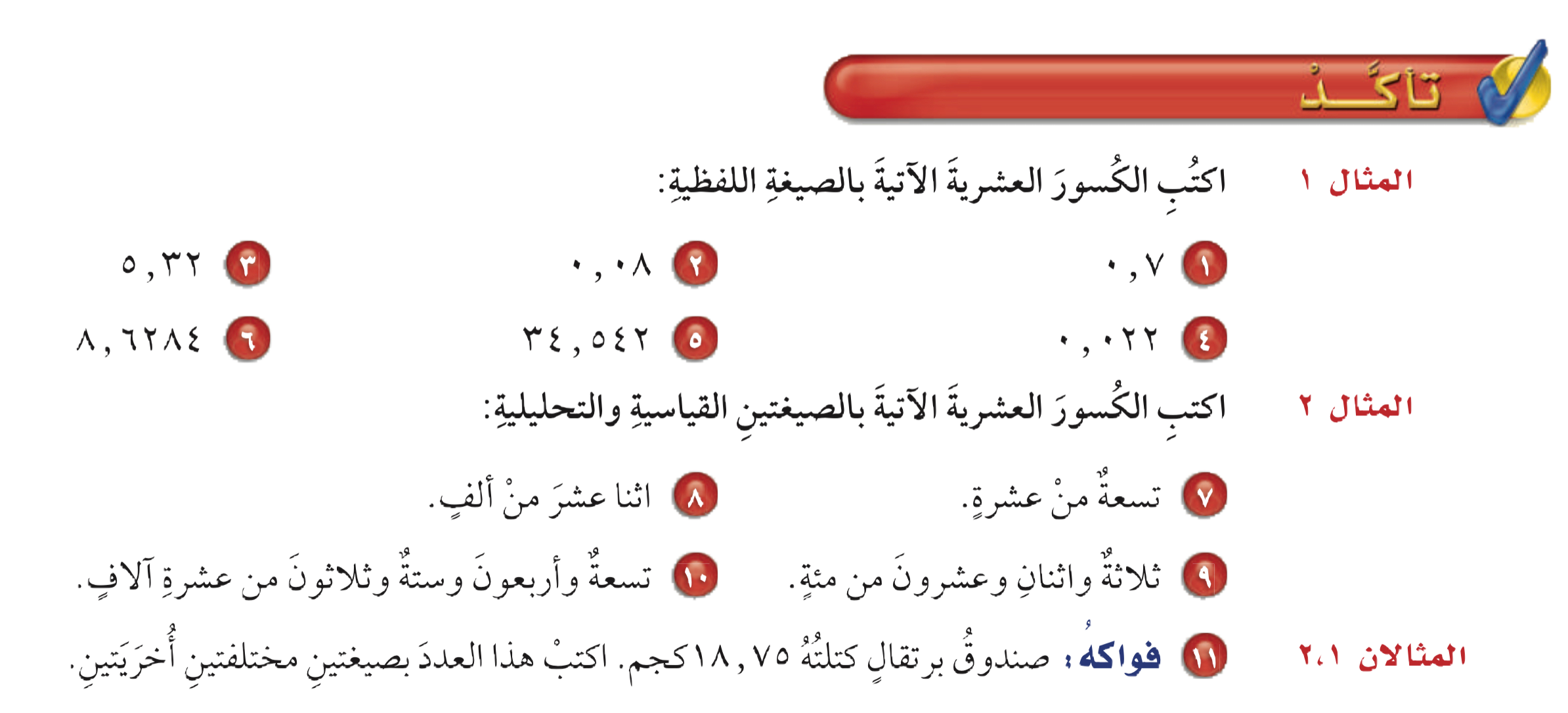 الحل
نشاط
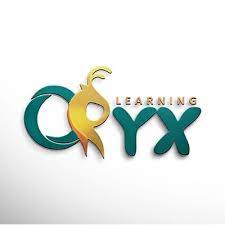 تـــــأكد
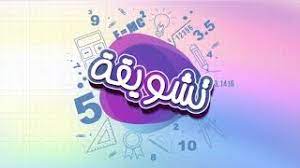 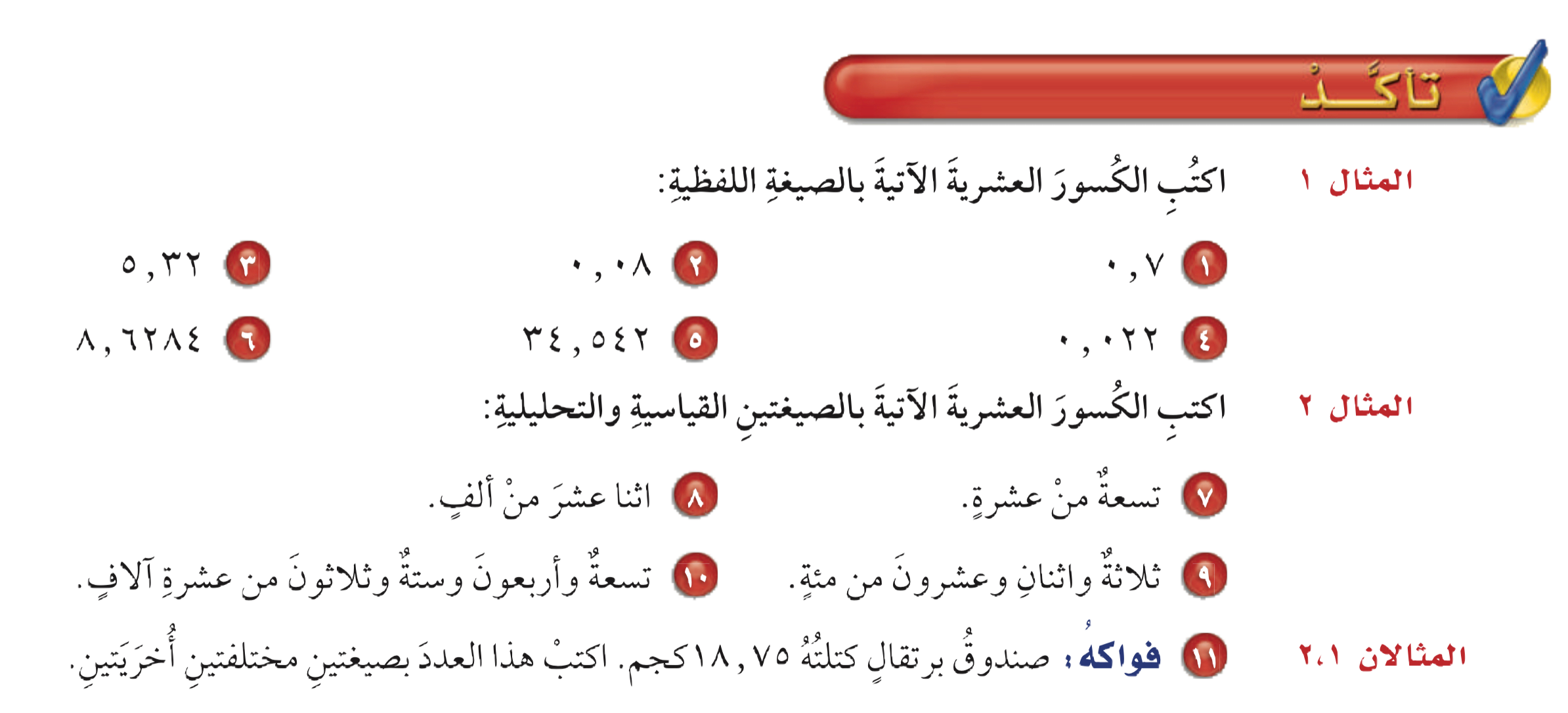 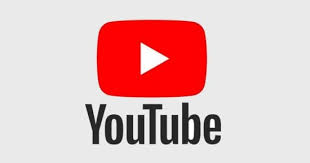 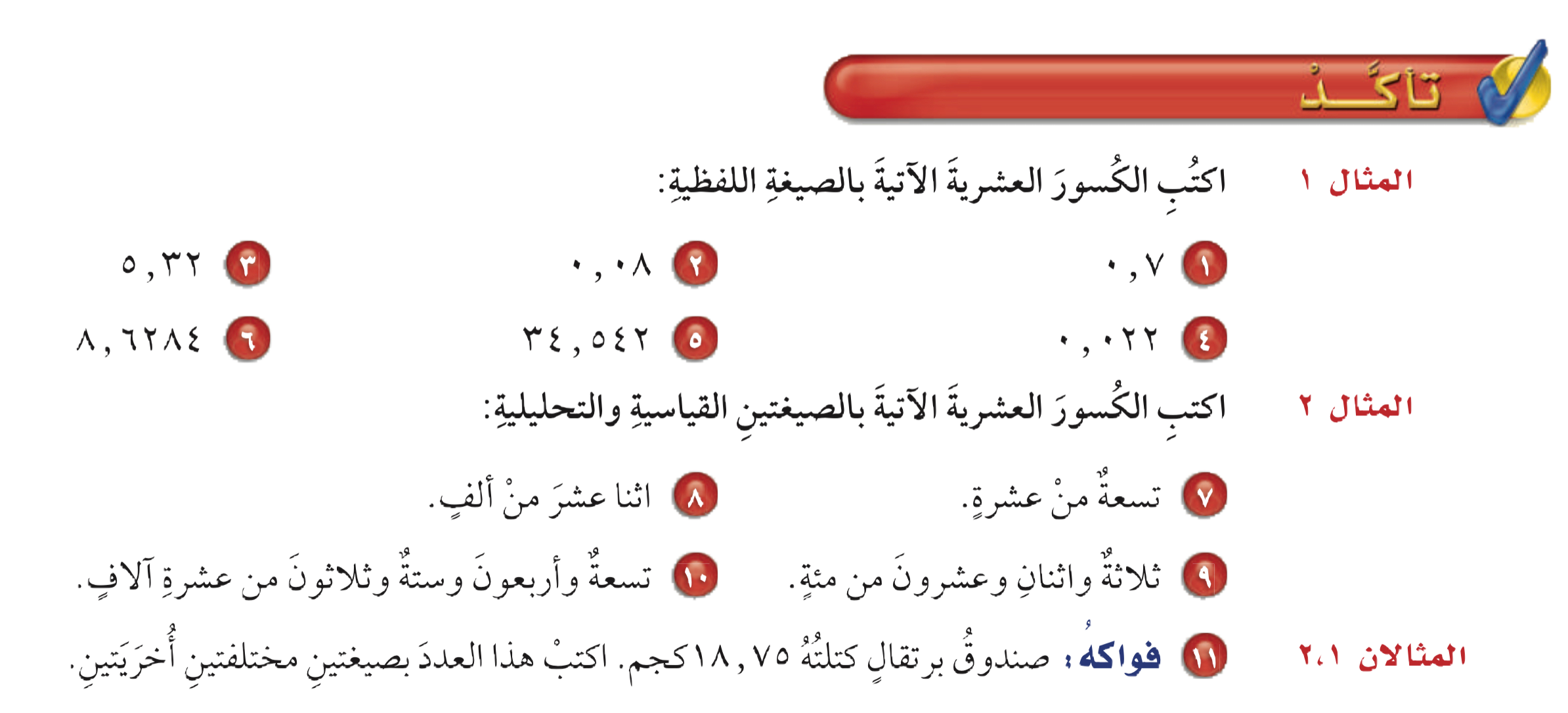 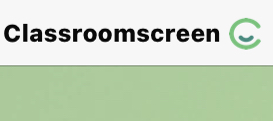 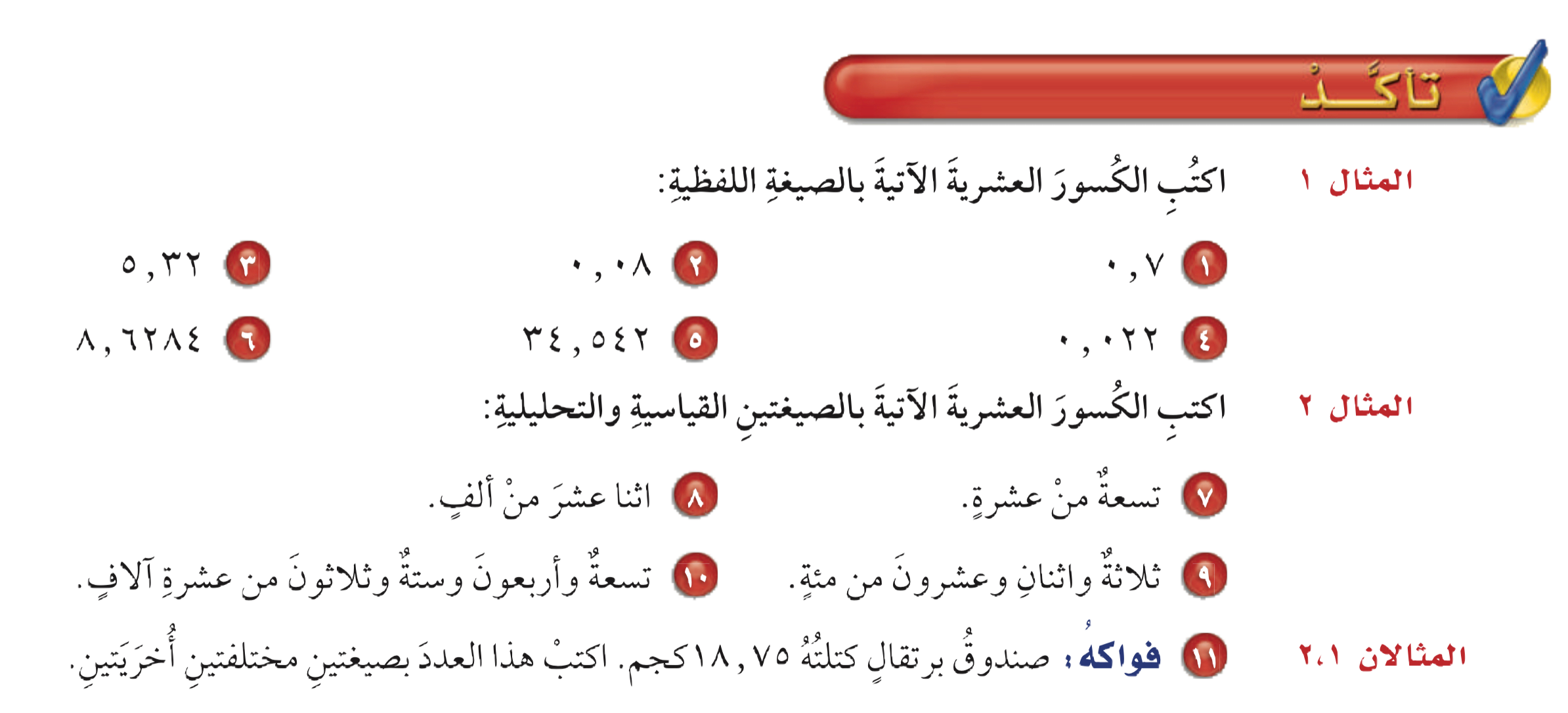 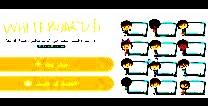 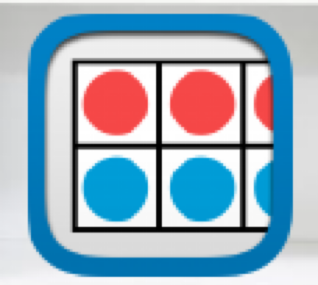 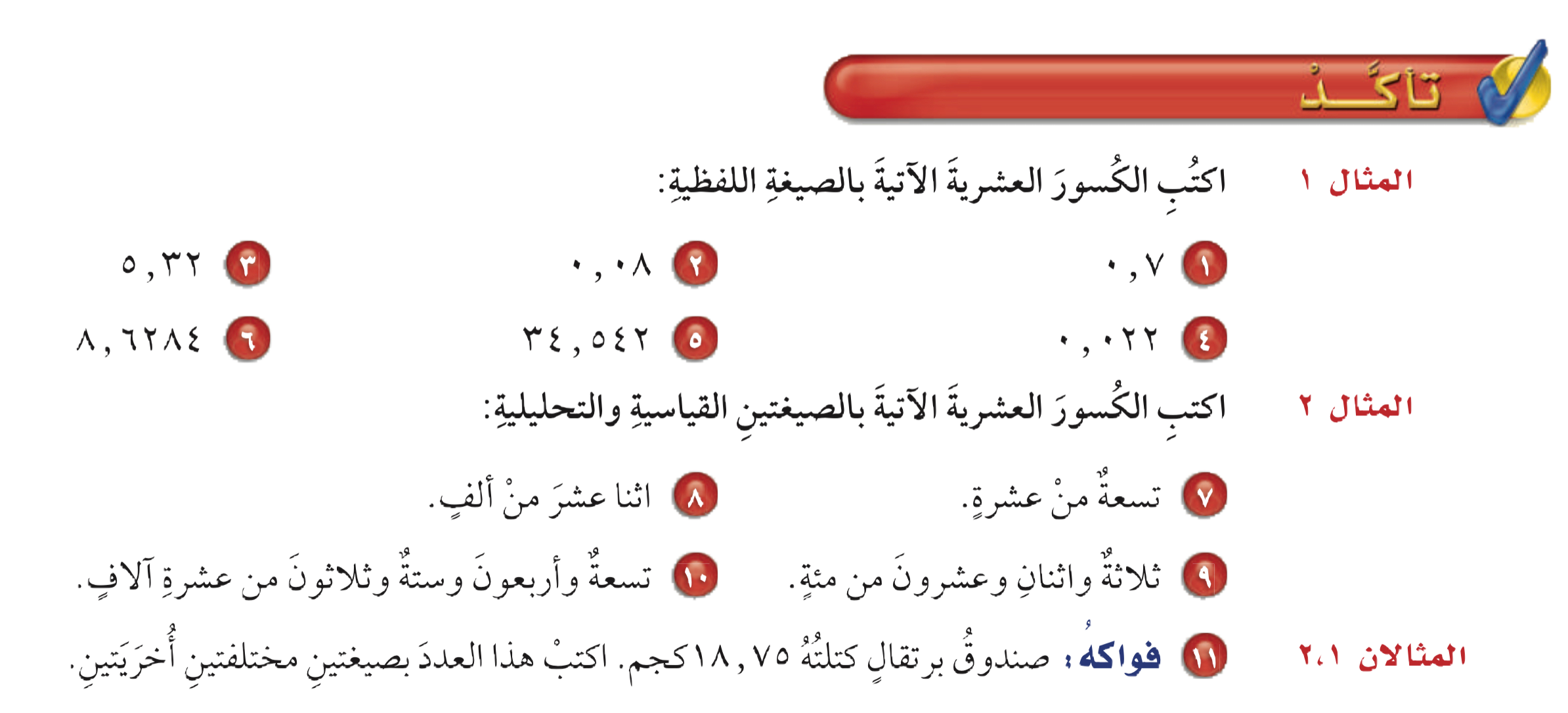 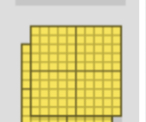 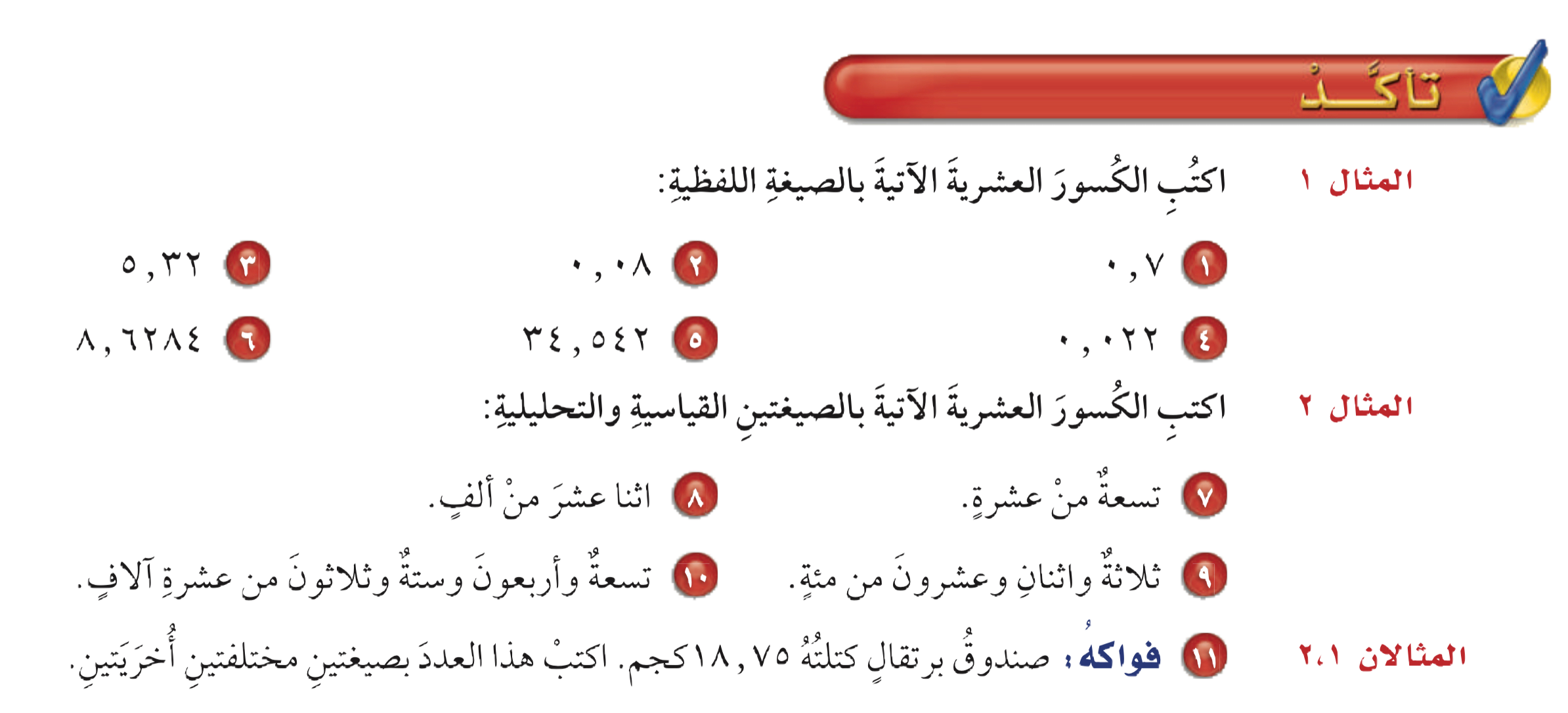 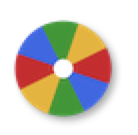 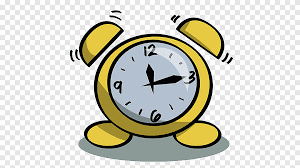 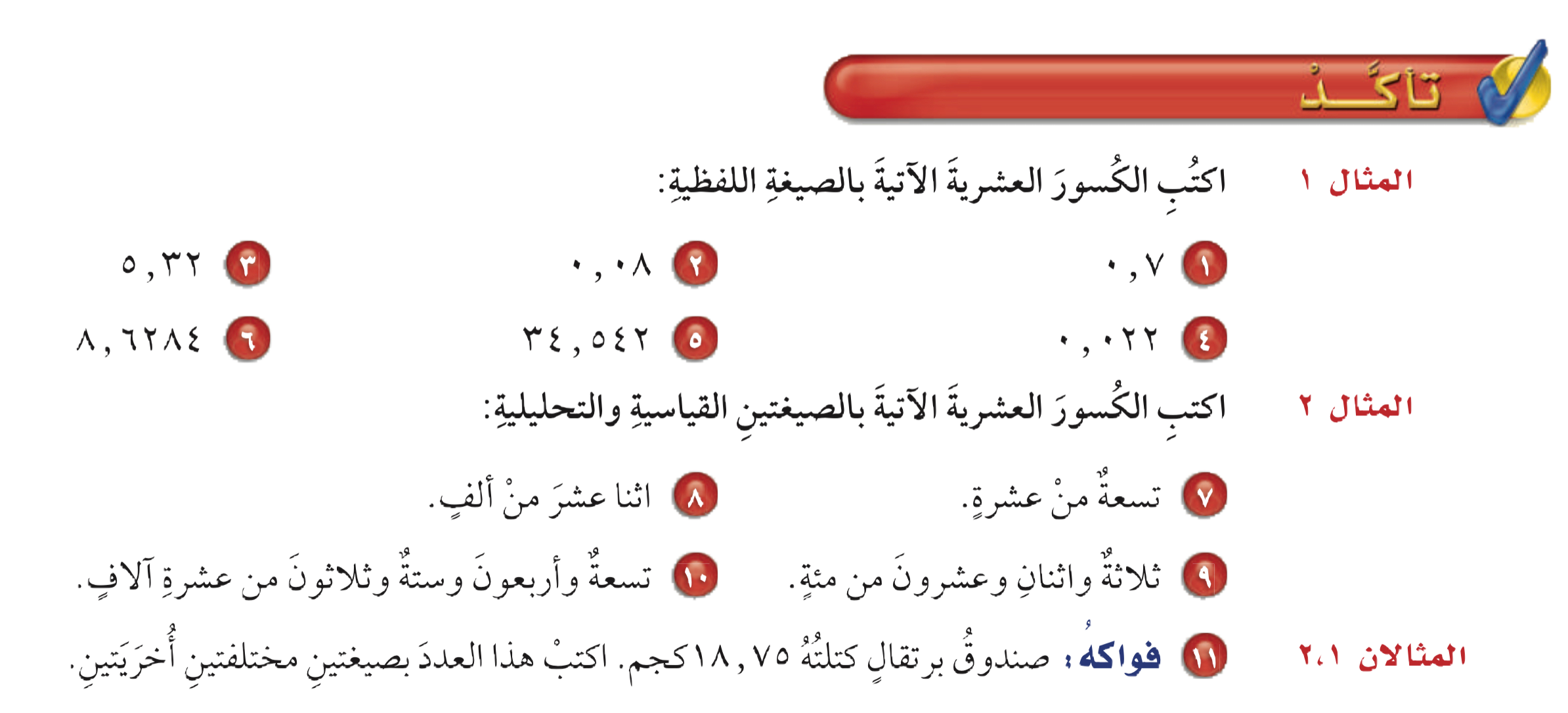 أدوات
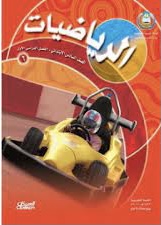 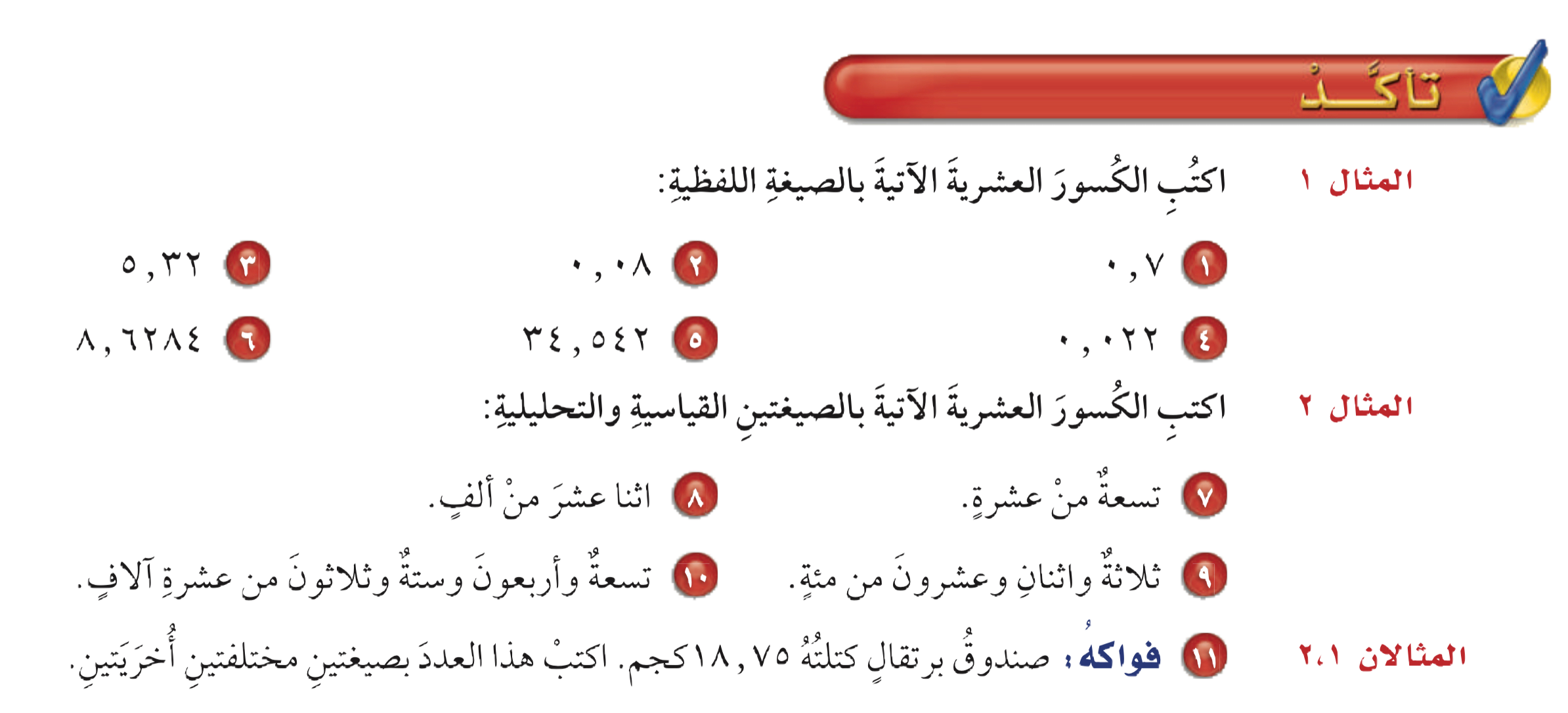 نشاط
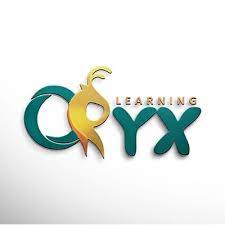 تـــــأكد
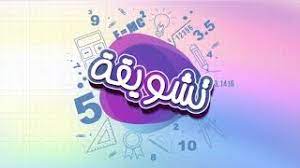 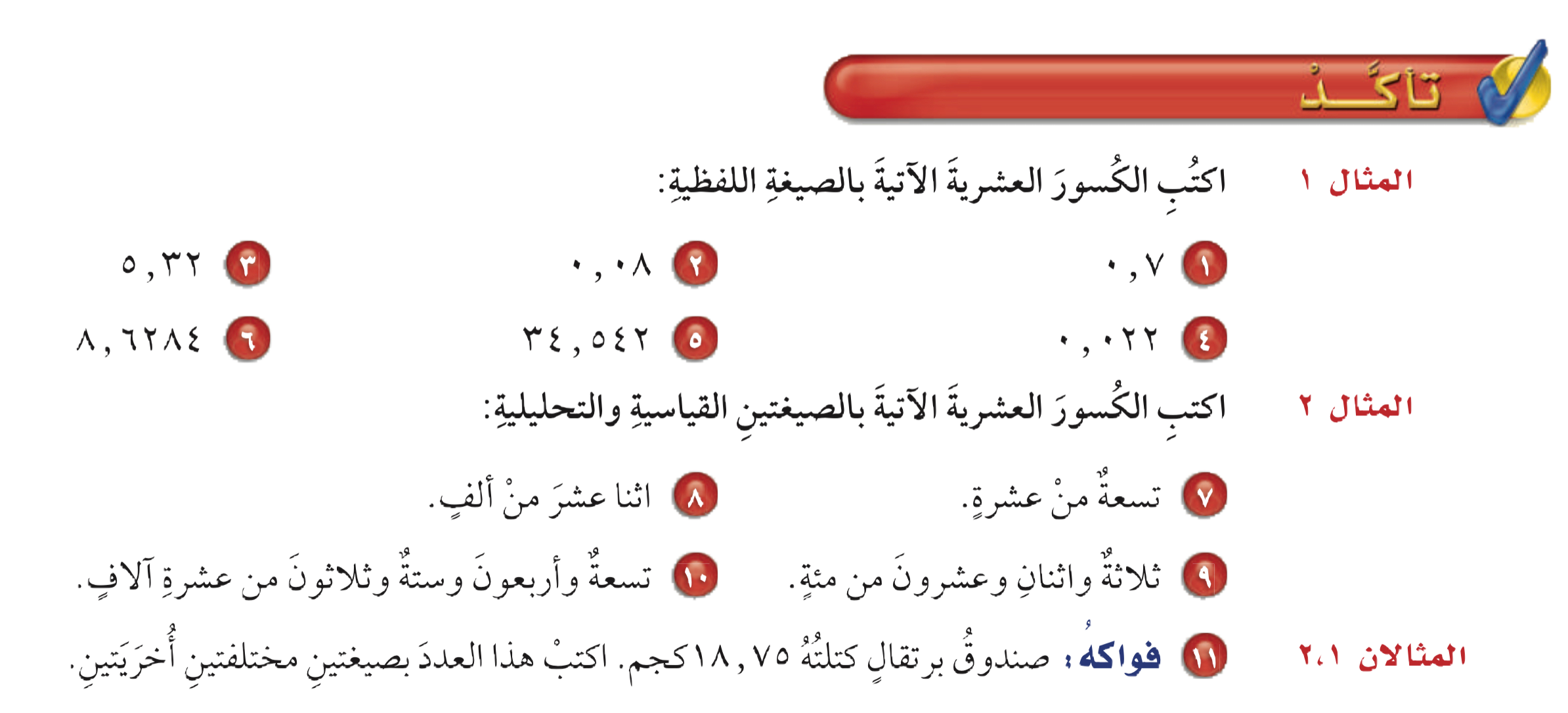 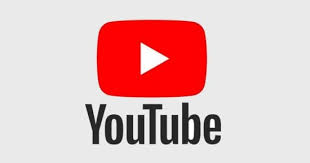 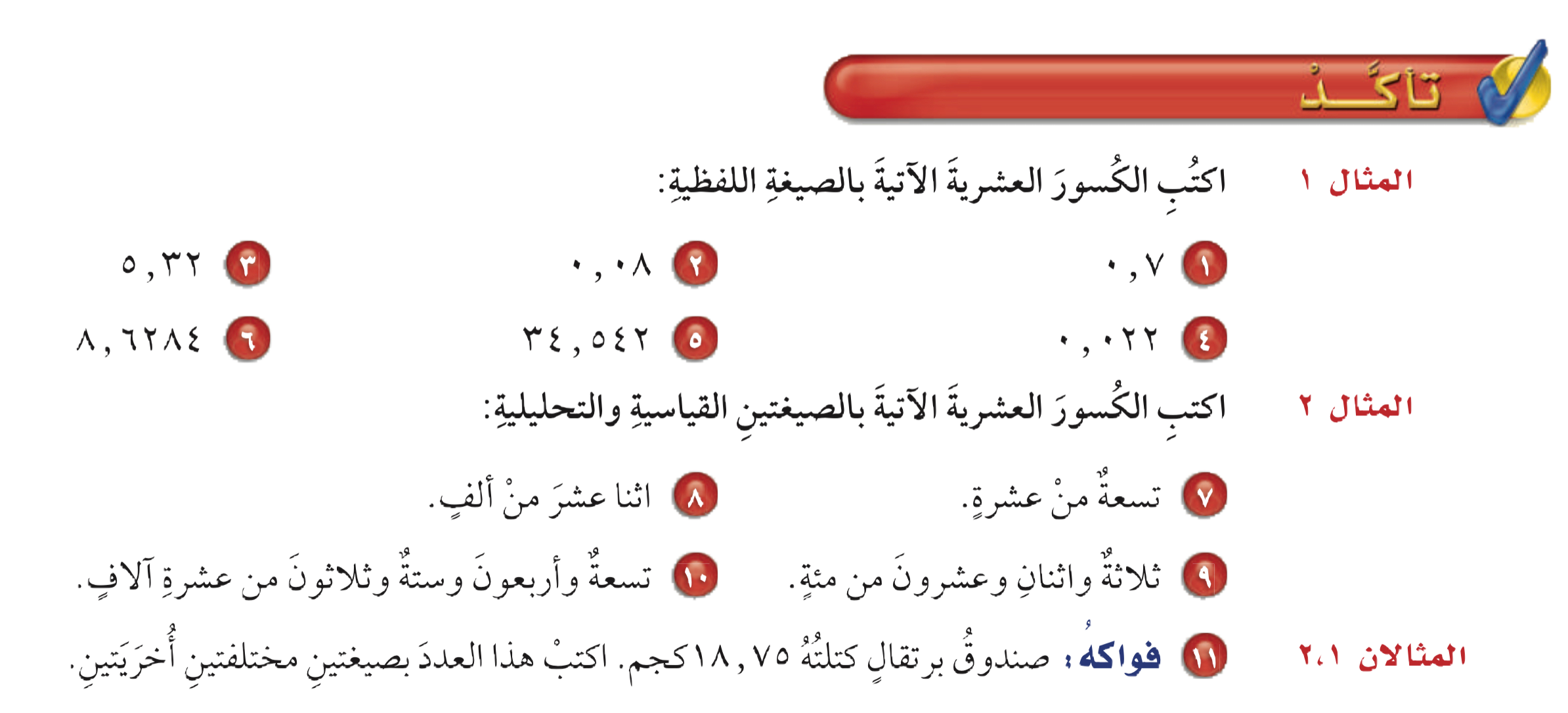 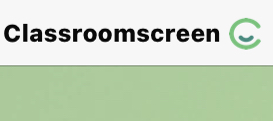 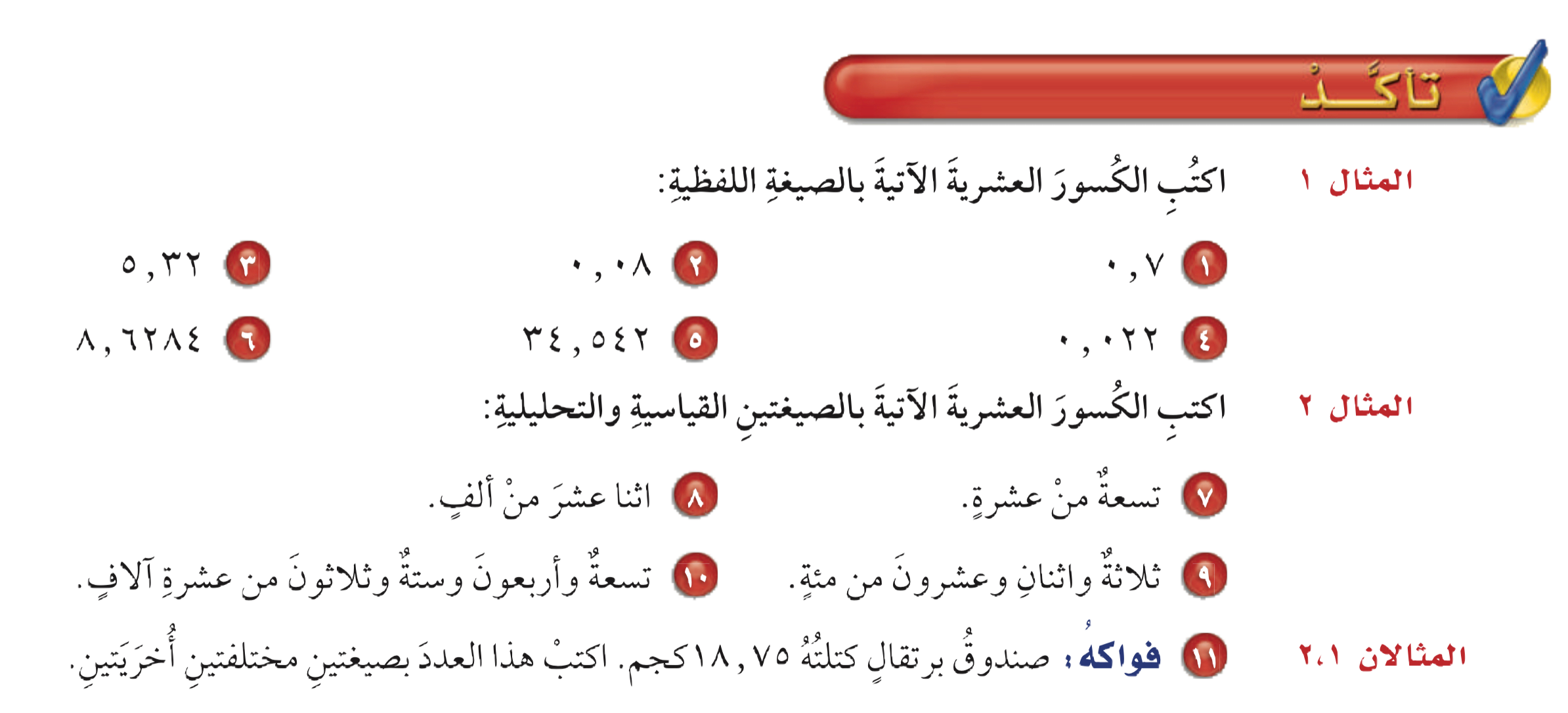 سبعة  من عشرة
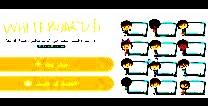 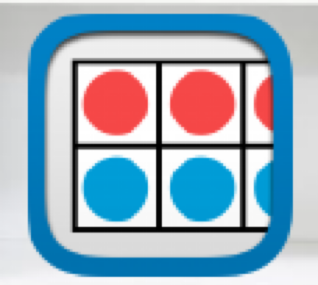 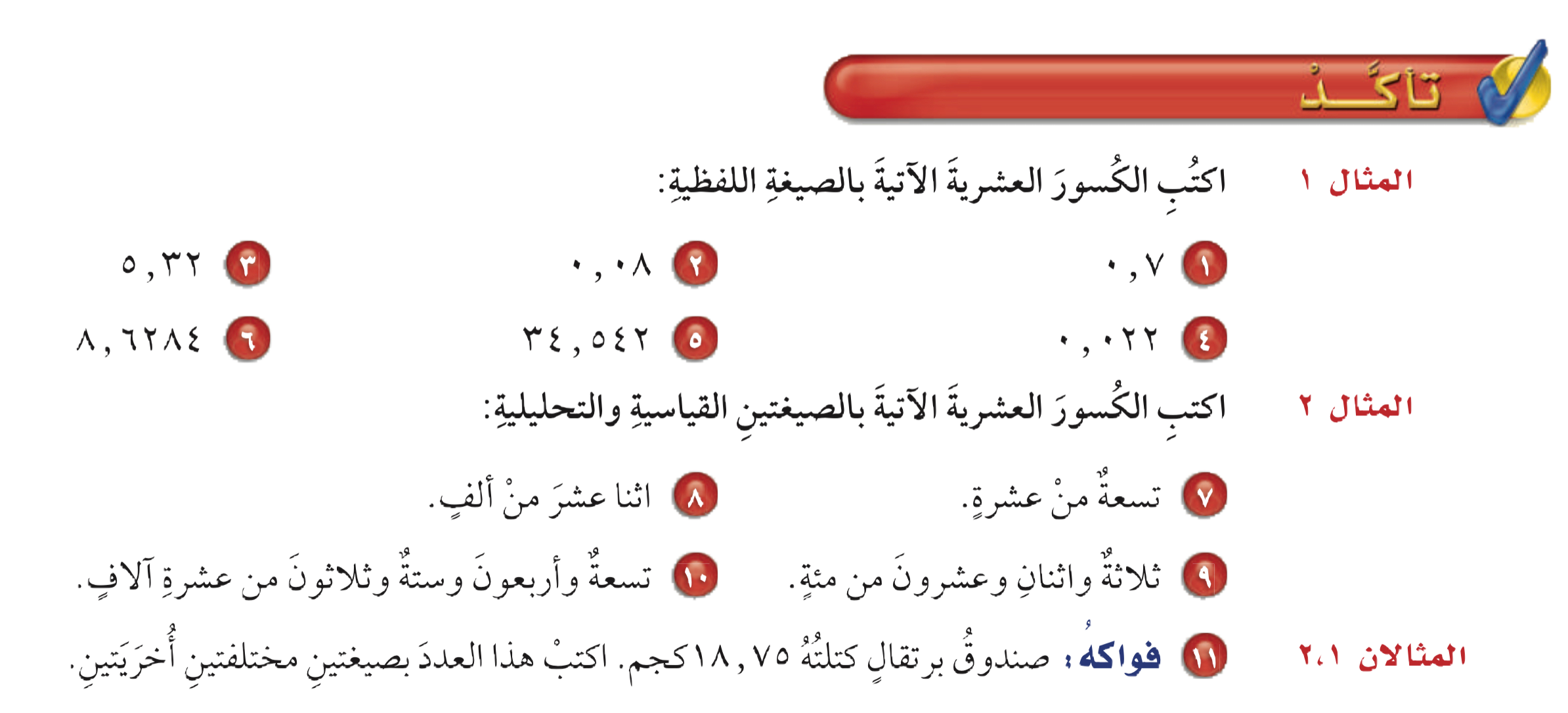 ثمانية  من مئة
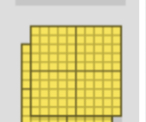 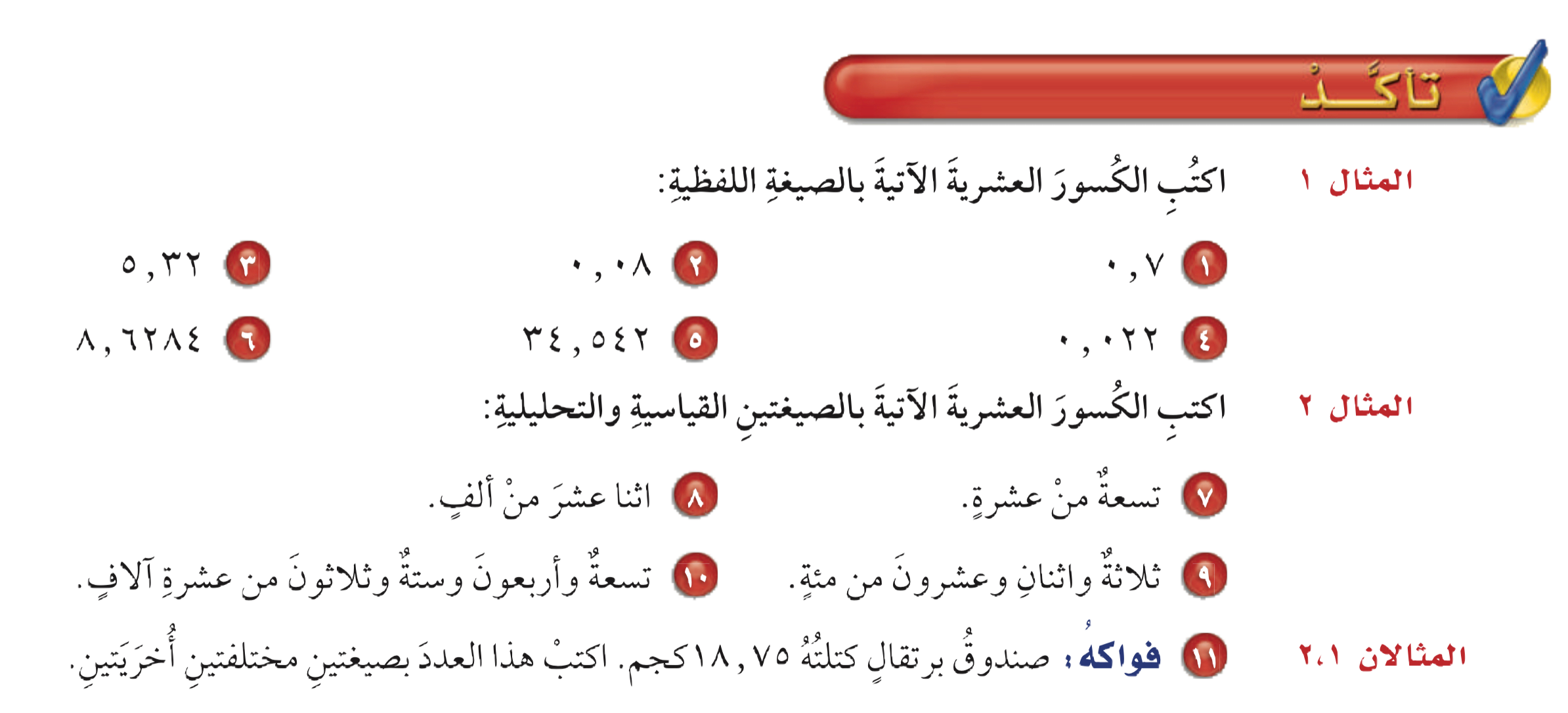 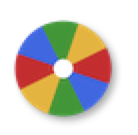 خمسة و اثنان وثلاثون من مئة
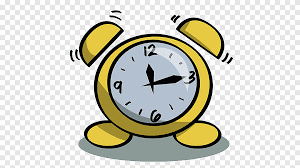 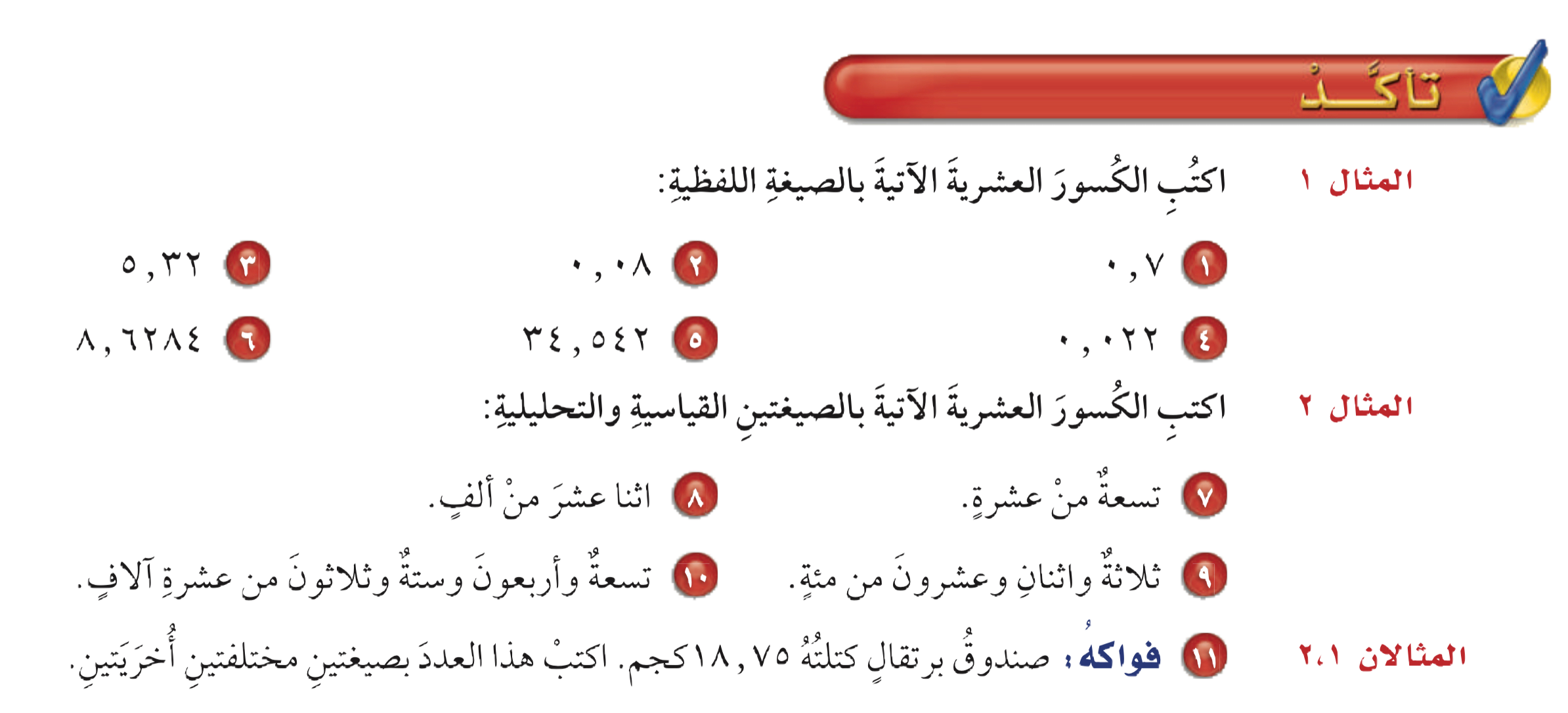 اثنان وعشرون من ألف
اربعة وثلاثون و خمس مئة واثنان وأربعين من ألف
ثمانية و ستة آلاف و مئتان و أربعة وثمانون من عشرة ألاف
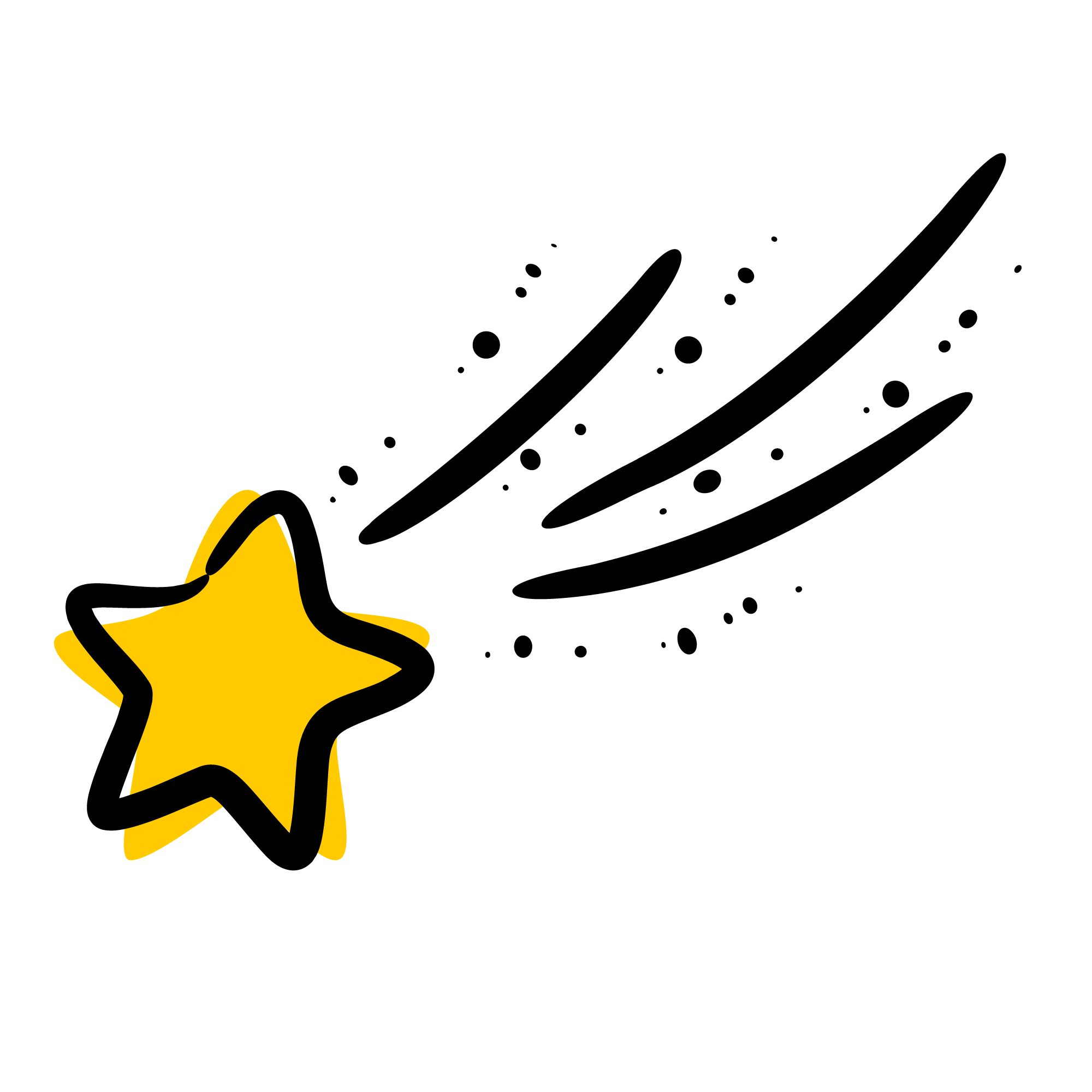 أدوات
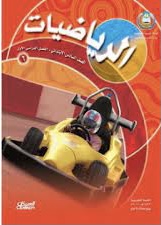 الحل
نشاط
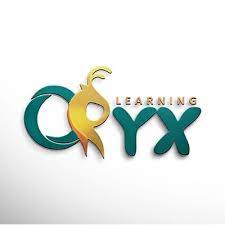 تـــــأكد
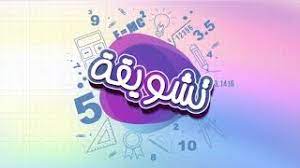 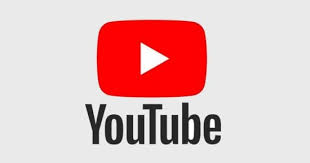 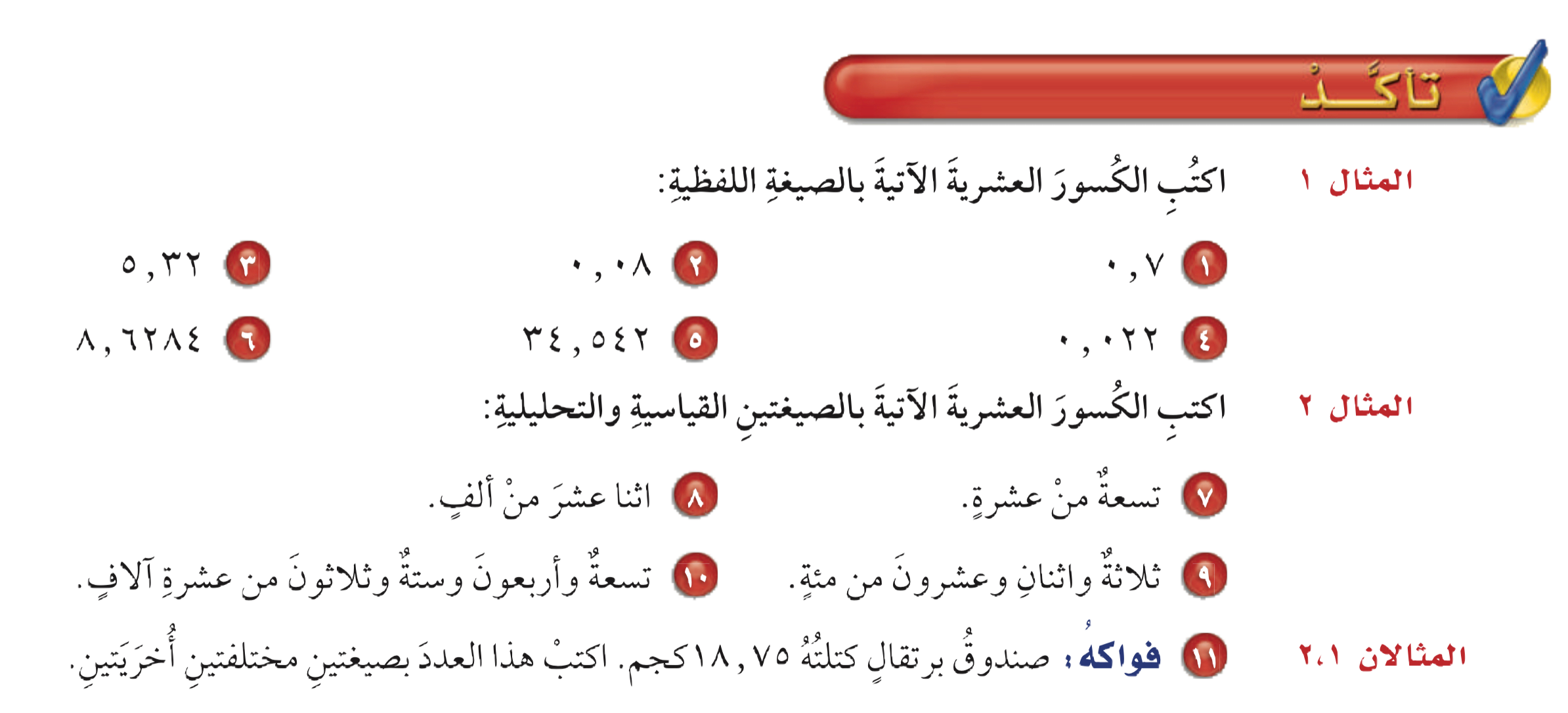 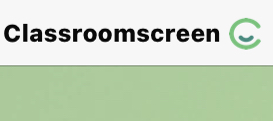 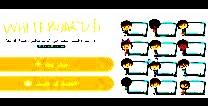 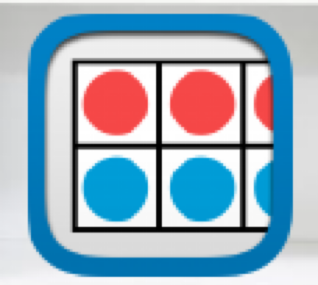 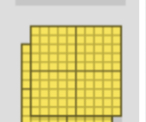 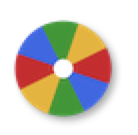 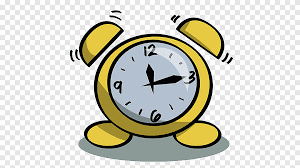 أدوات
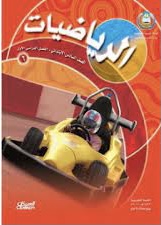 نشاط
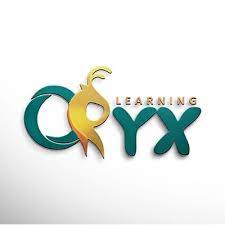 تـــــأكد
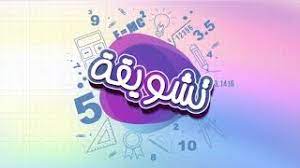 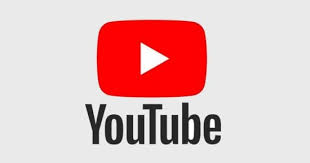 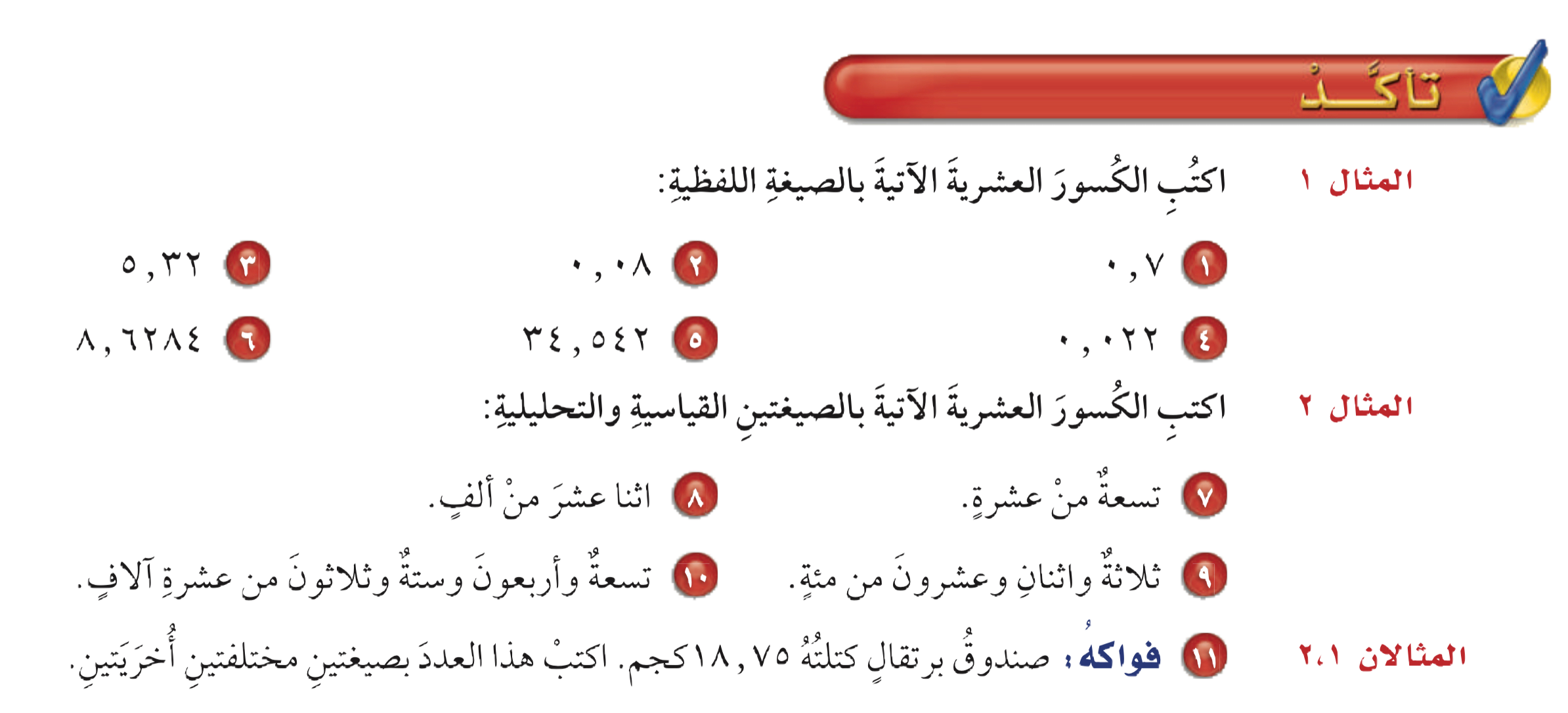 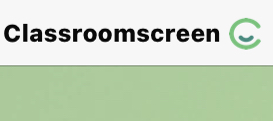 ٠٫٩+ ٠
تحليلية
قياسية
٠٫٩
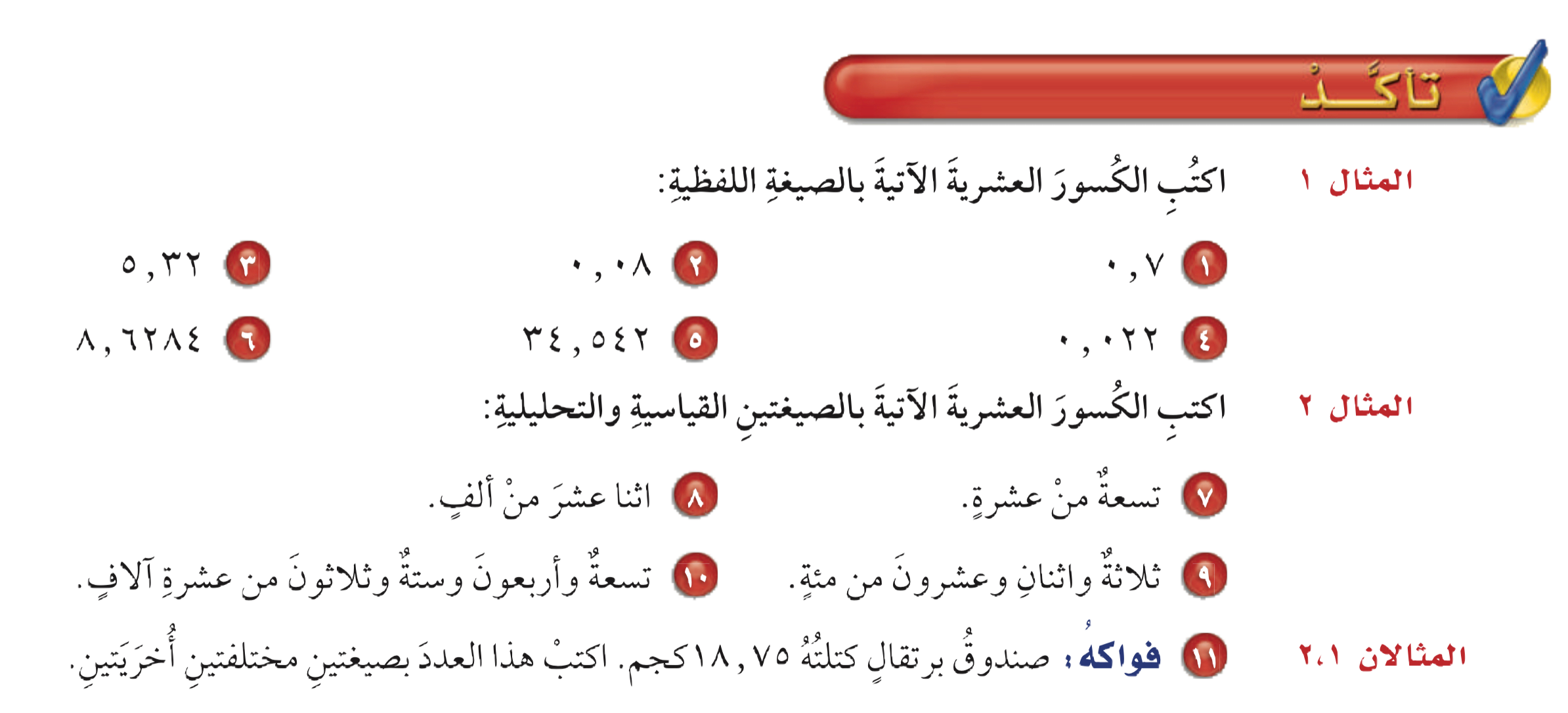 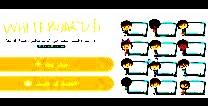 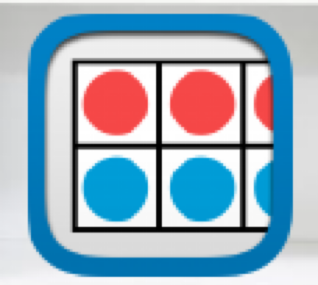 ٠٫٠٠٢+ ٠٫٠١+ ٠
تحليلية
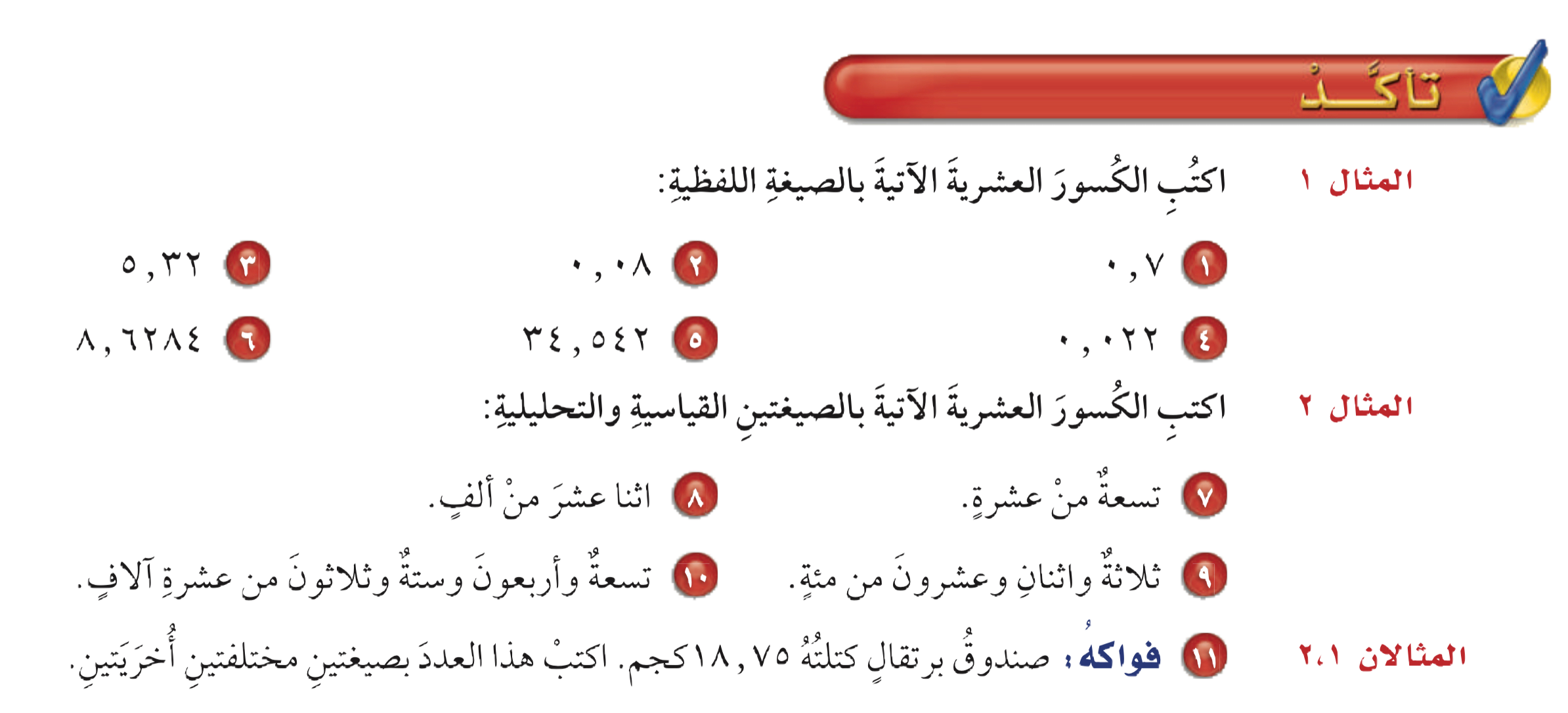 ٠٫٠١٢
قياسية
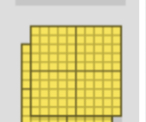 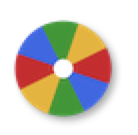 تحليلية
٠٫٠٢+ ٠٫٢+ ٣
٣٫٢٢
قياسية
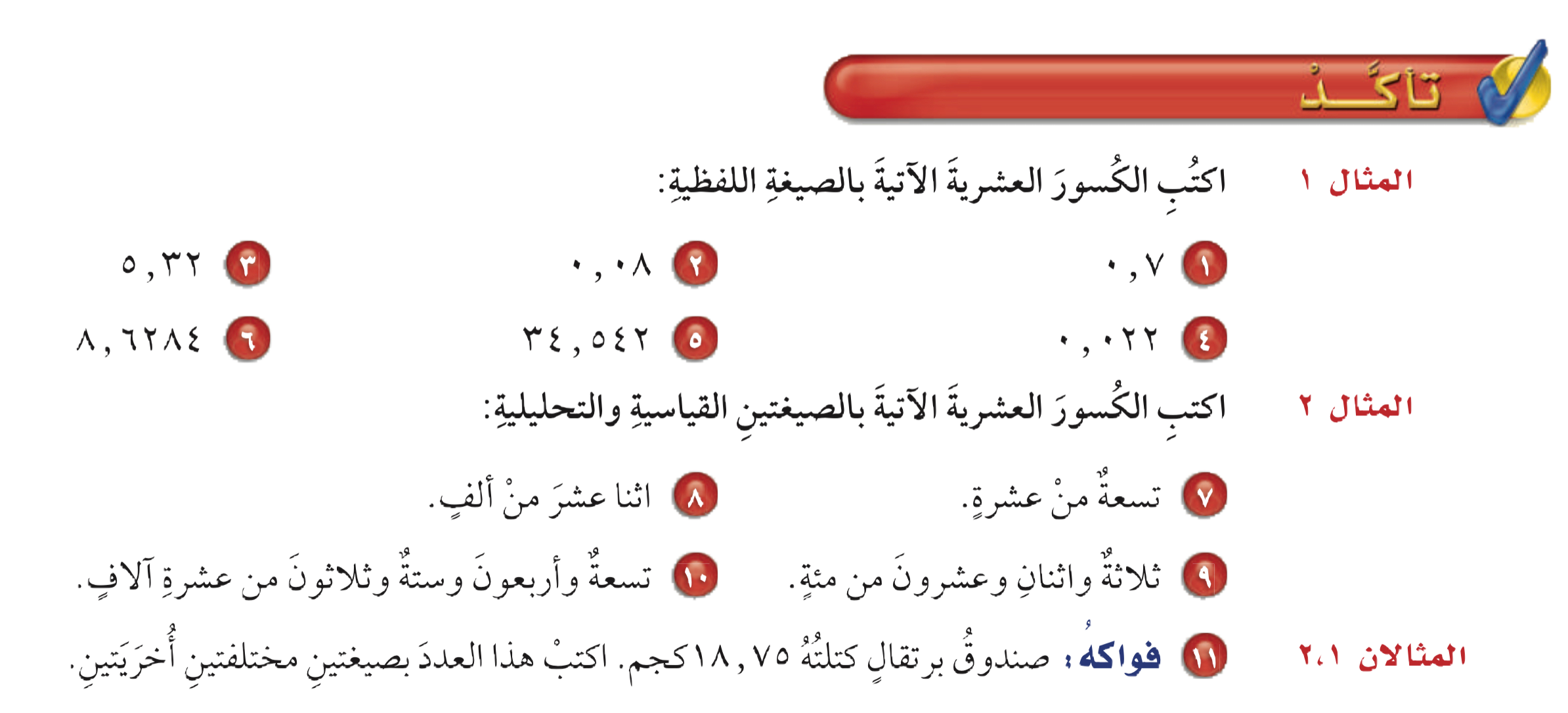 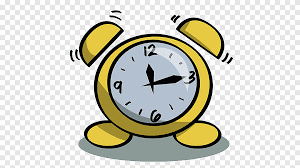 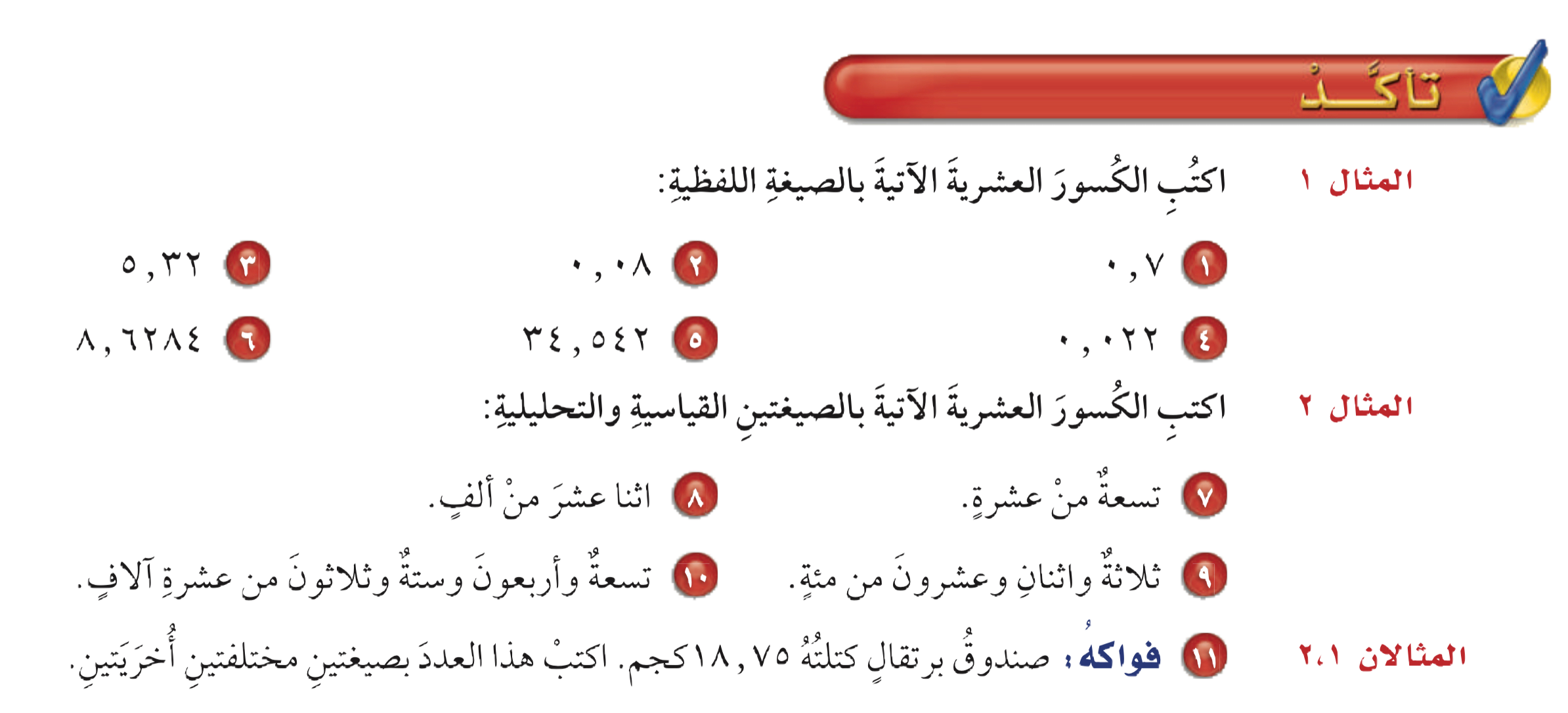 تحليلية
٠٫٠٠٠٦+ ٠٫٠٠٣+ ٩ + ٤٠
٤٩٫٠٠٣٦
قياسية
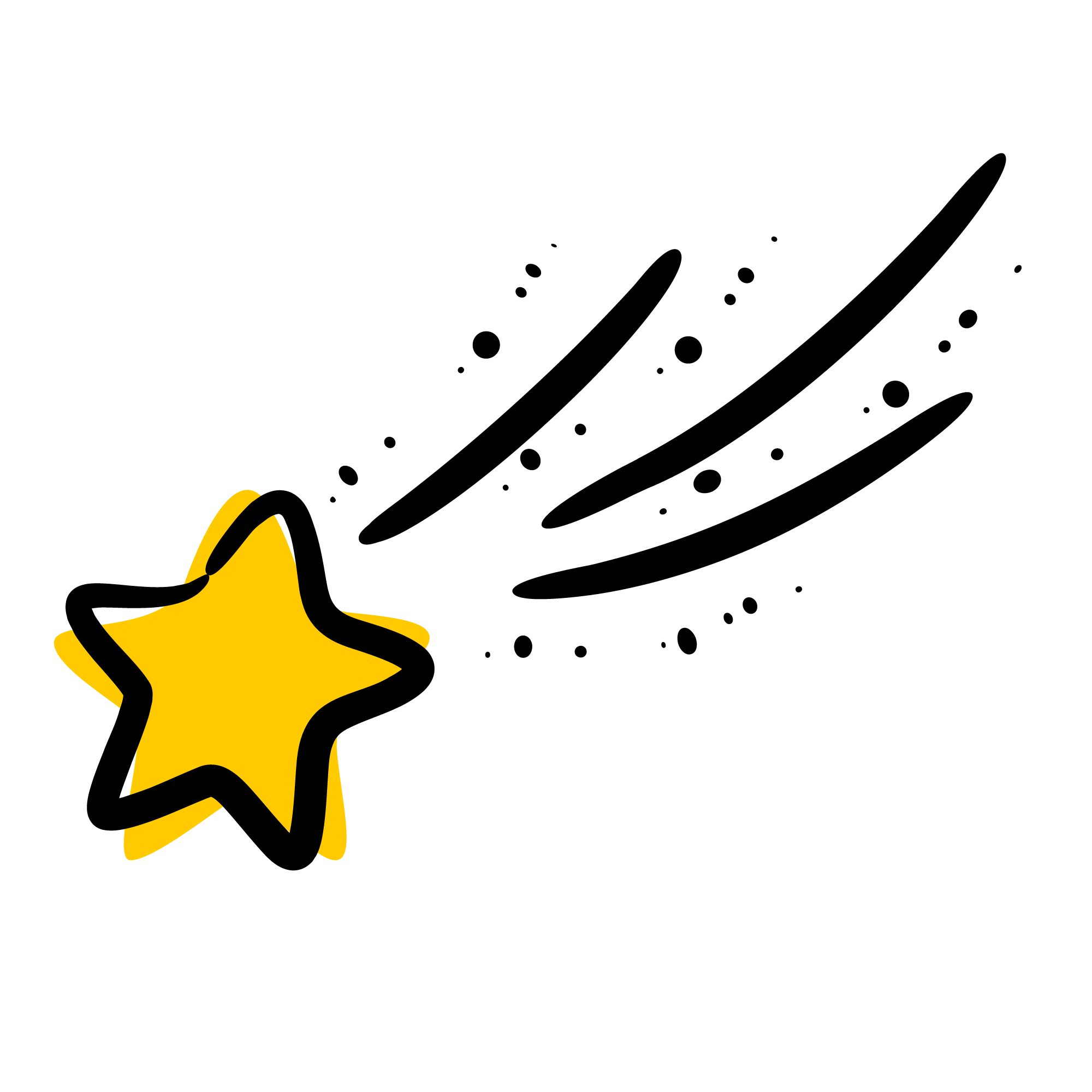 أدوات
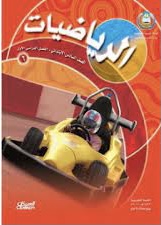 الحل
نشاط
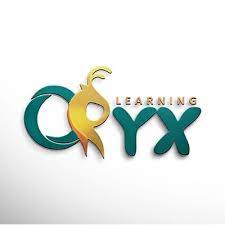 تـــــأكد
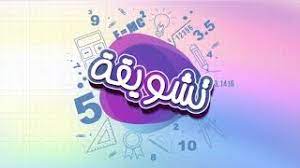 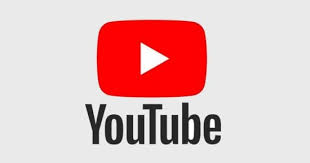 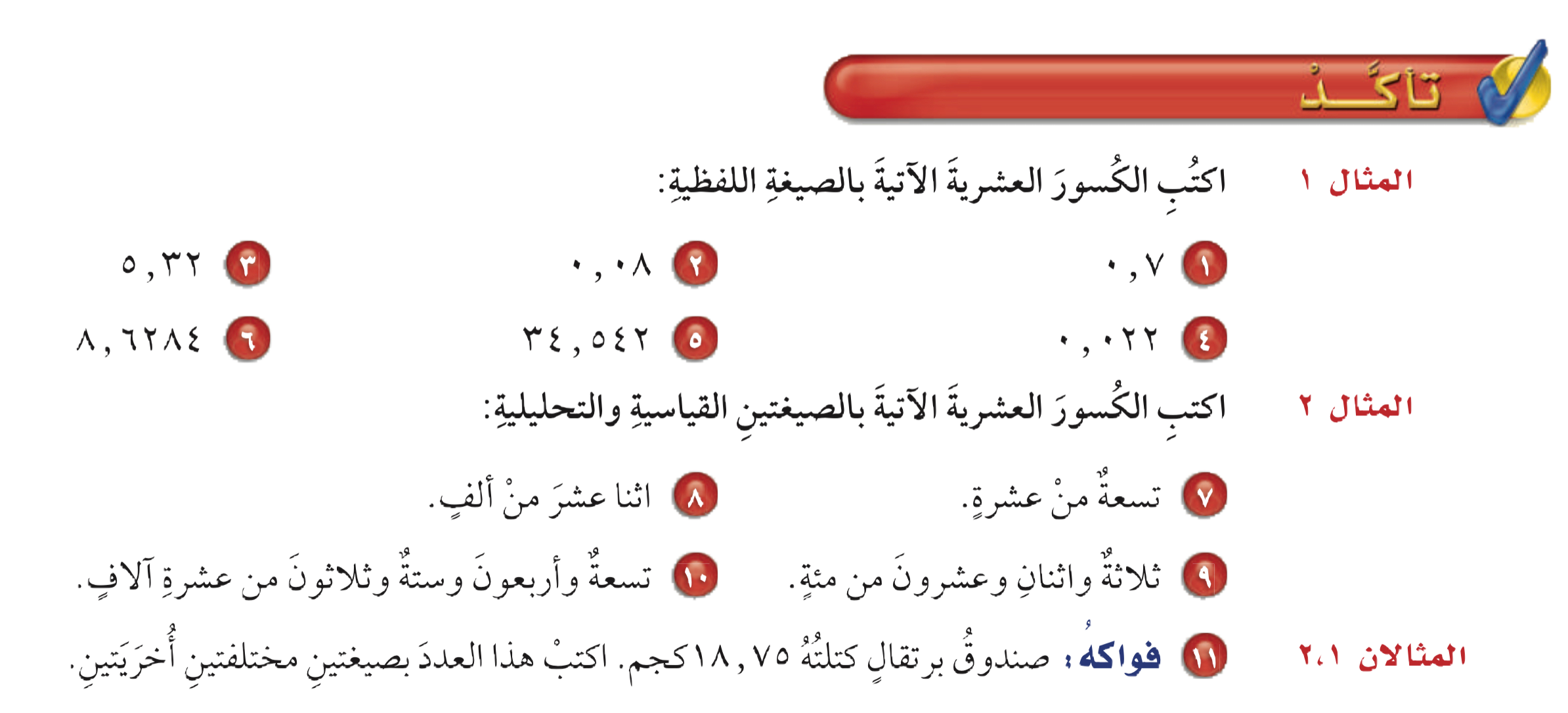 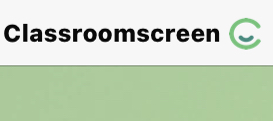 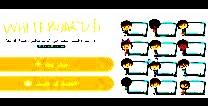 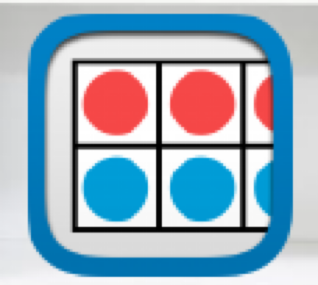 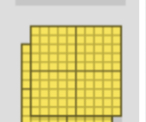 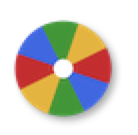 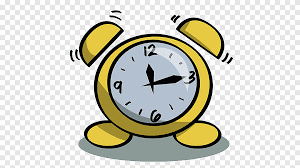 أدوات
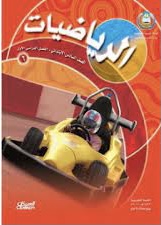 نشاط
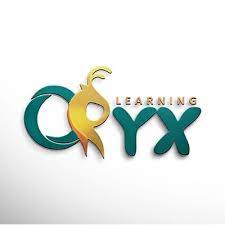 تـــــأكد
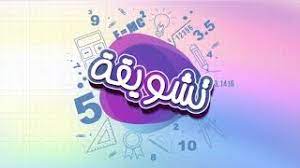 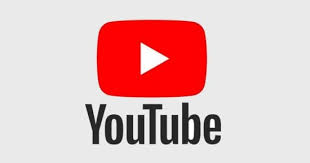 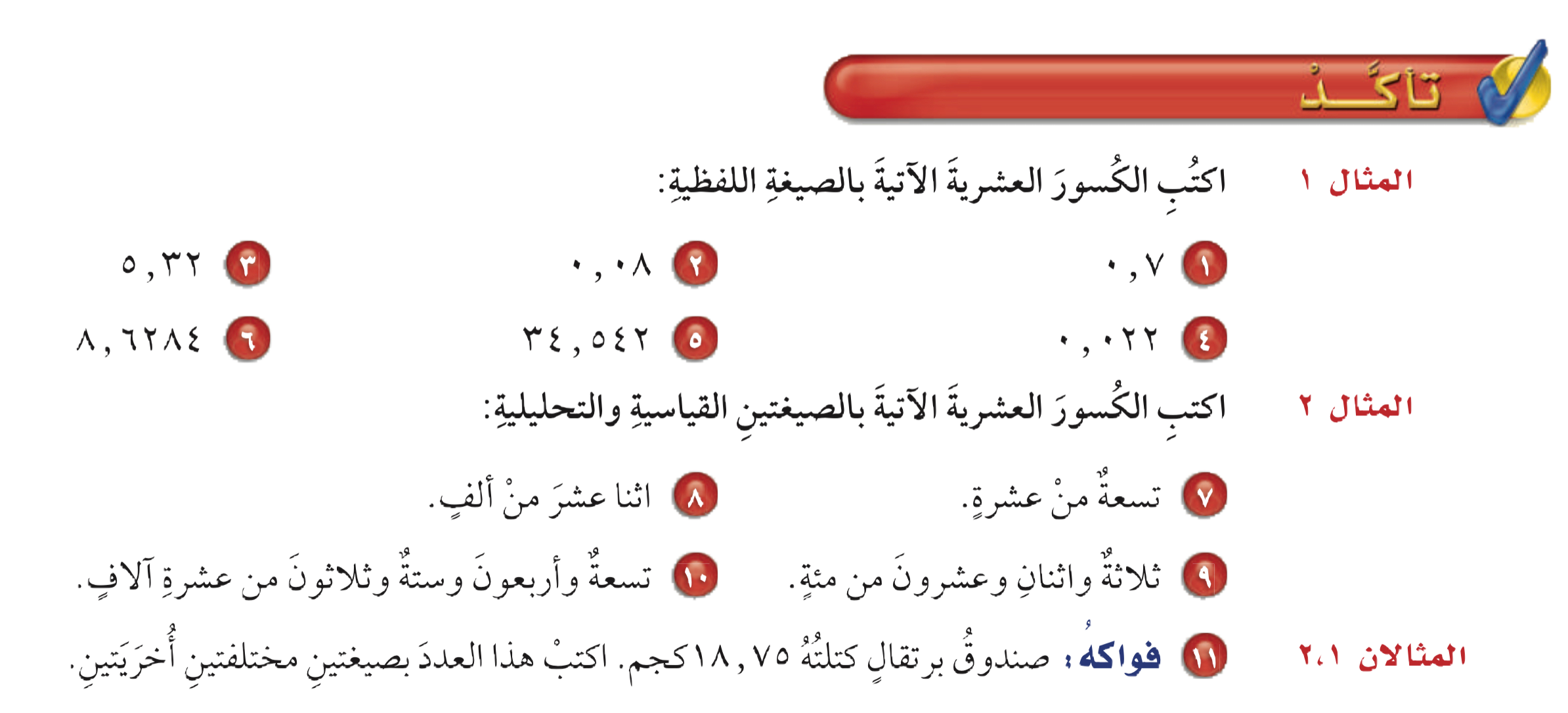 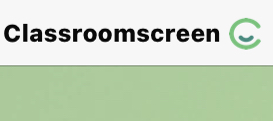 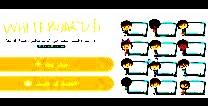 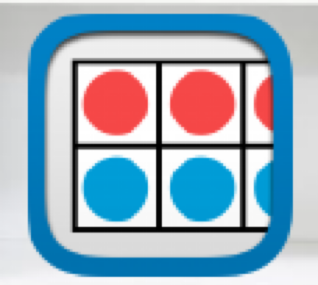 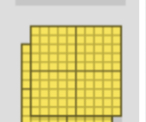 ثمانية عشر و خمسة وسبعون من مئة
لفظية
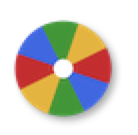 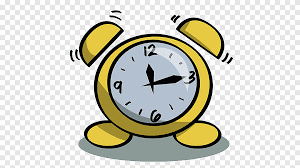 ٠٫٠٥+ ٠٫٧+ ٨ + ١٠
تحليلية
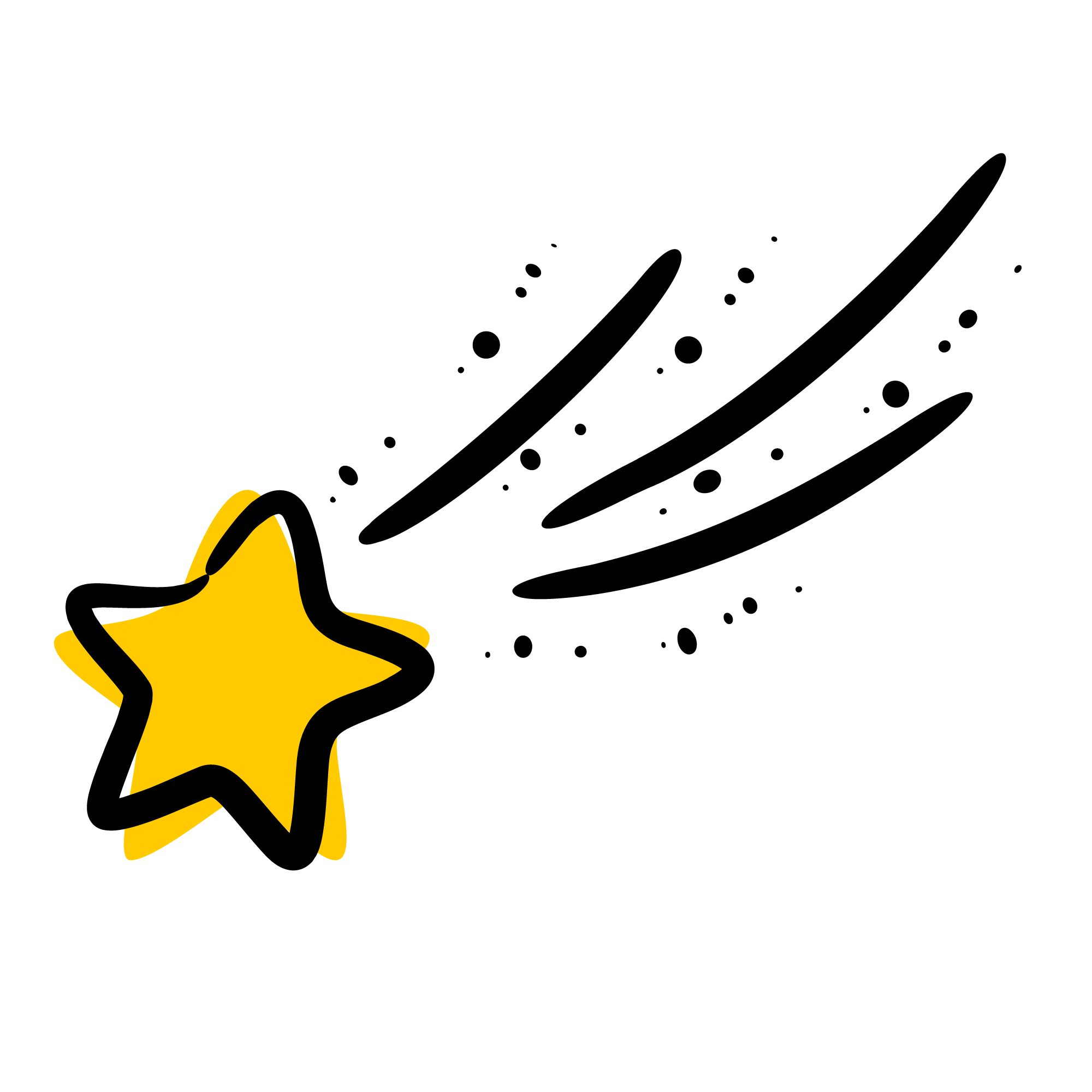 أدوات
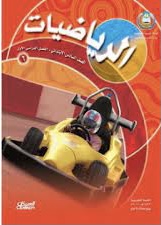 مسائل مهارات عليا
الحل
نشاط
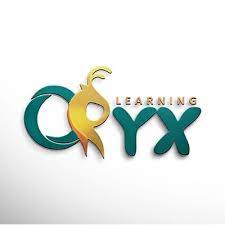 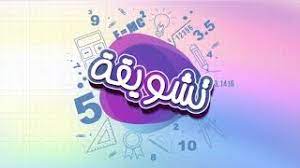 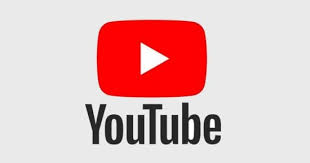 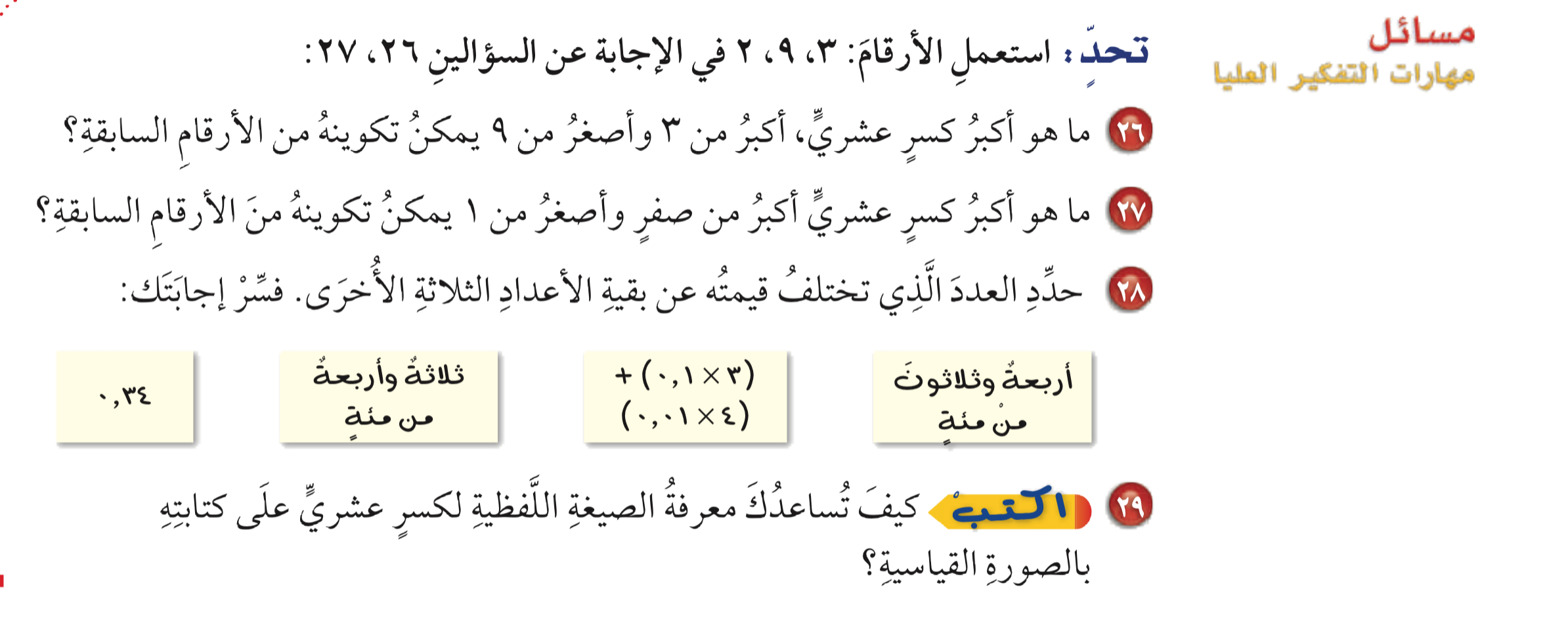 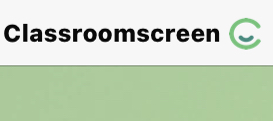 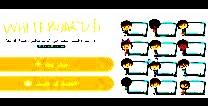 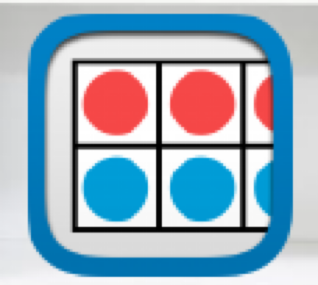 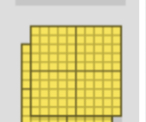 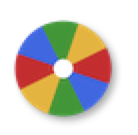 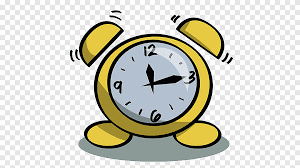 أدوات
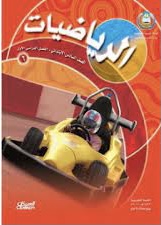 مسائل مهارات عليا
نشاط
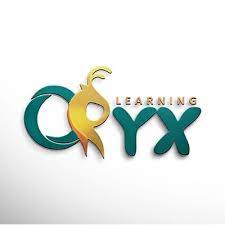 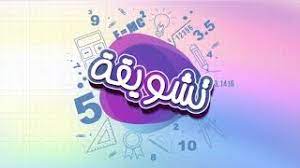 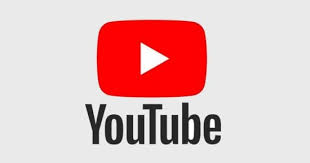 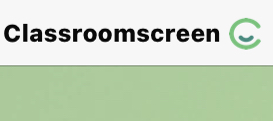 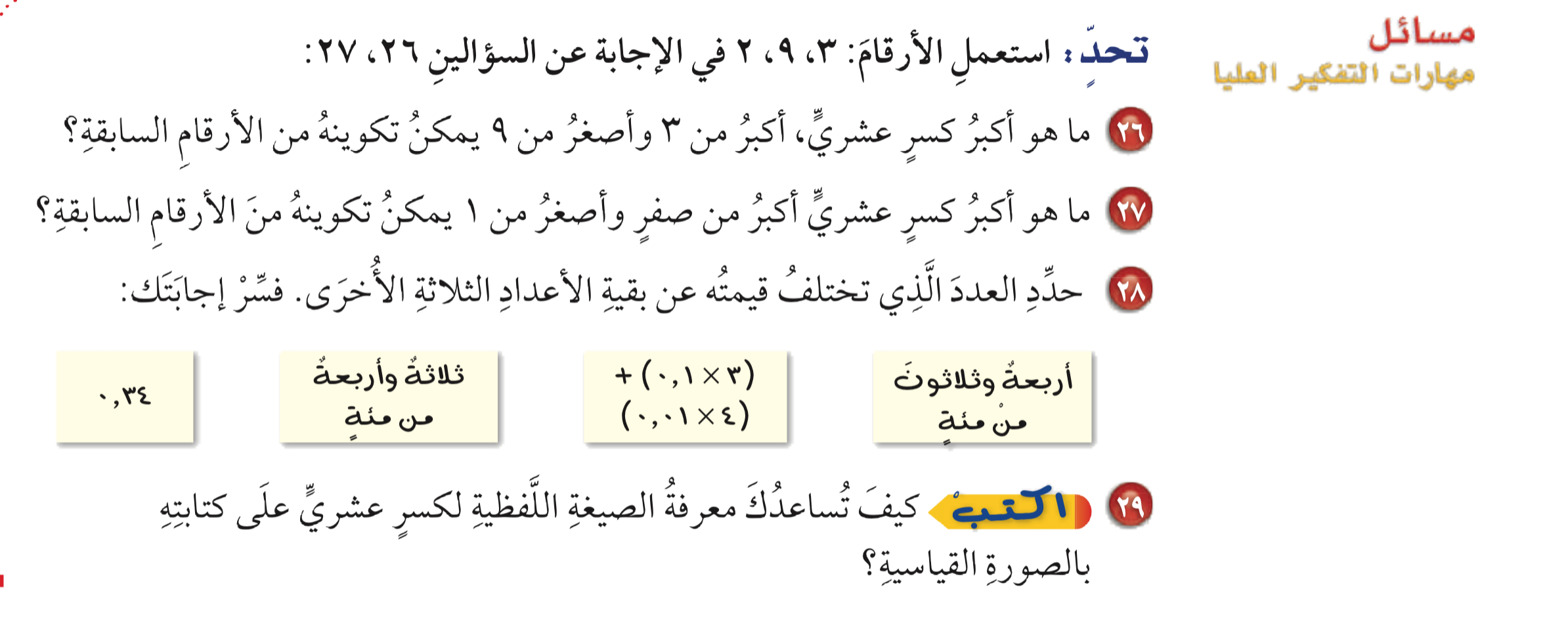 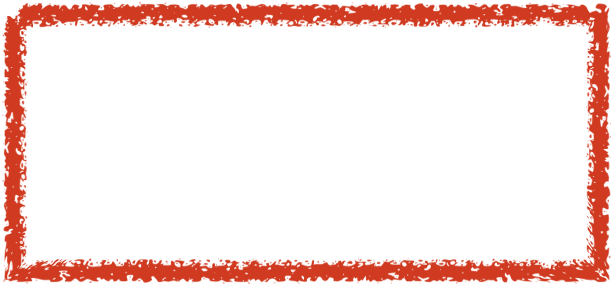 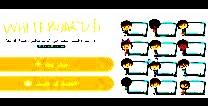 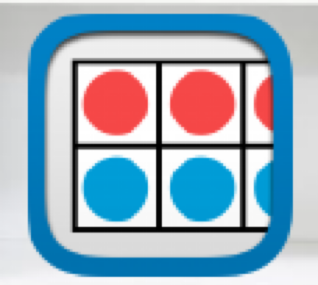 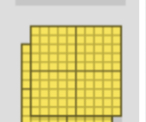 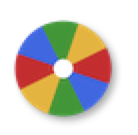 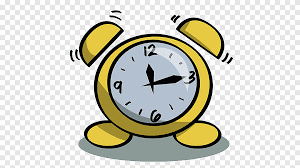 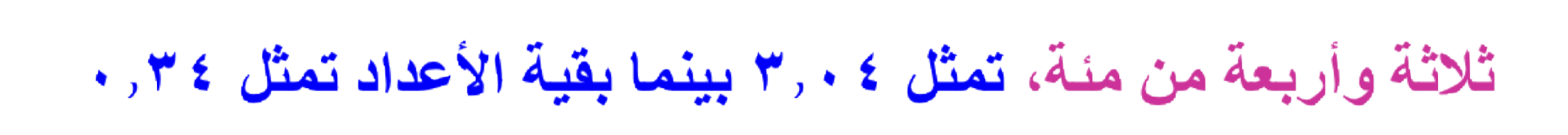 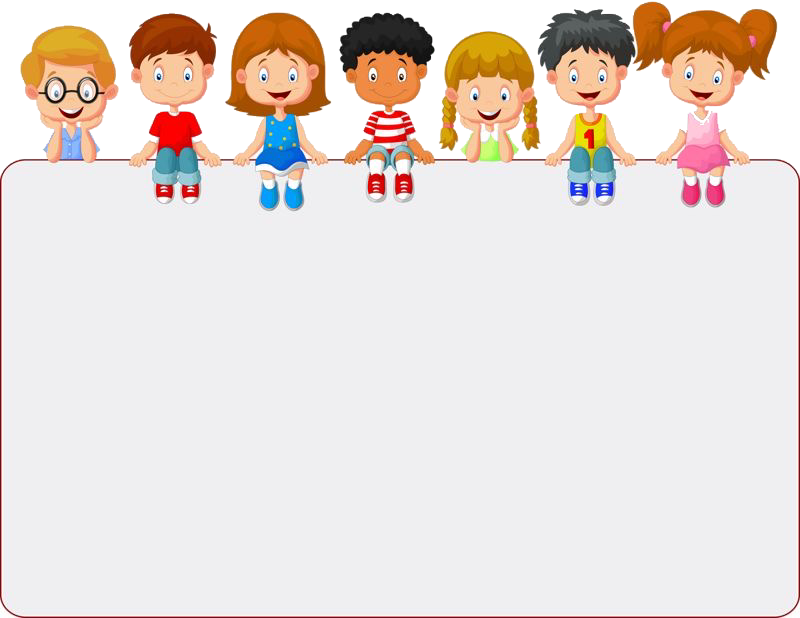 جدول التعلم
ماذا تعلمت
ماذا أعرف
ماذا أريد أن أعرف
تقويم
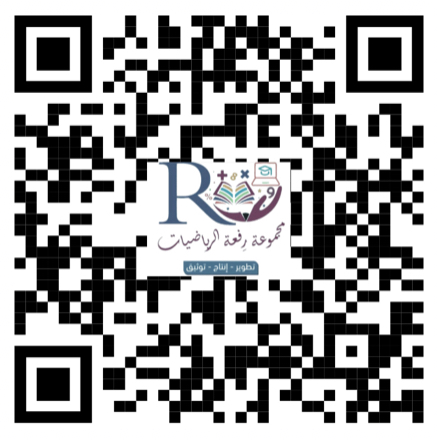 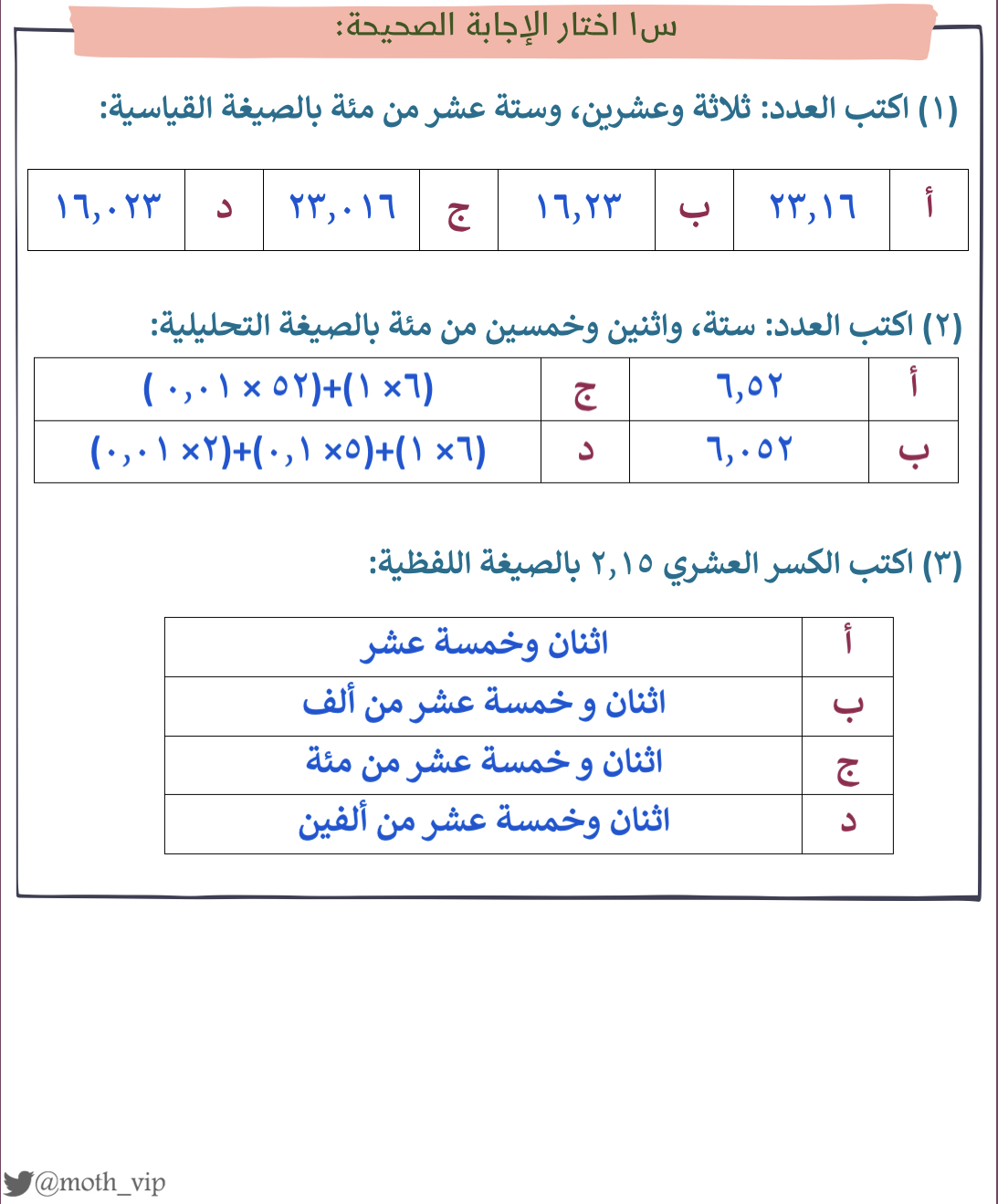 ختامي
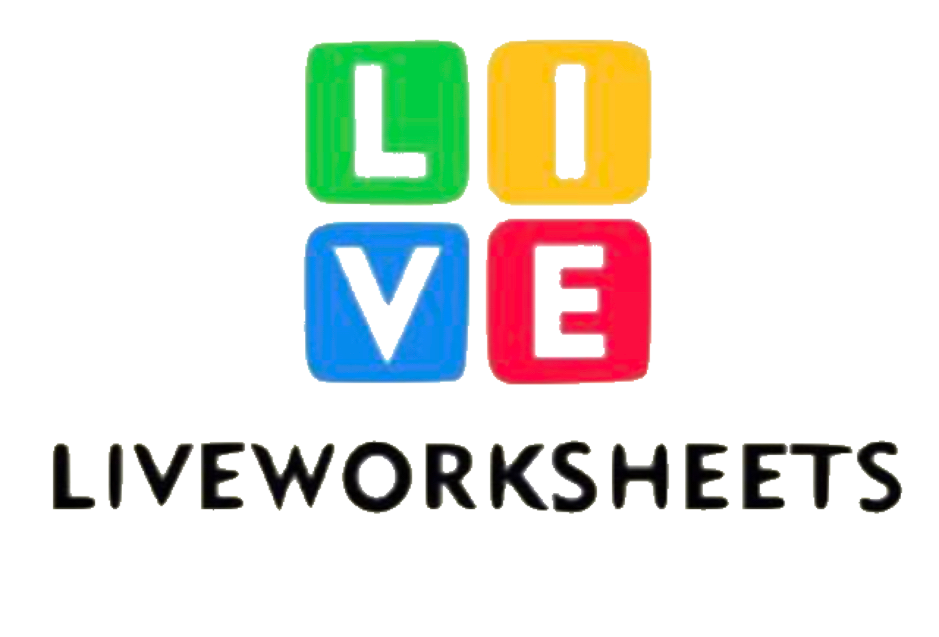 سؤال
ختاماً
الواجب
١٣ ، ٢٤
صفحة
٨٨
"لا يكفي التوصل إلى النجاح المهم أن نبقى ناجحين."